take
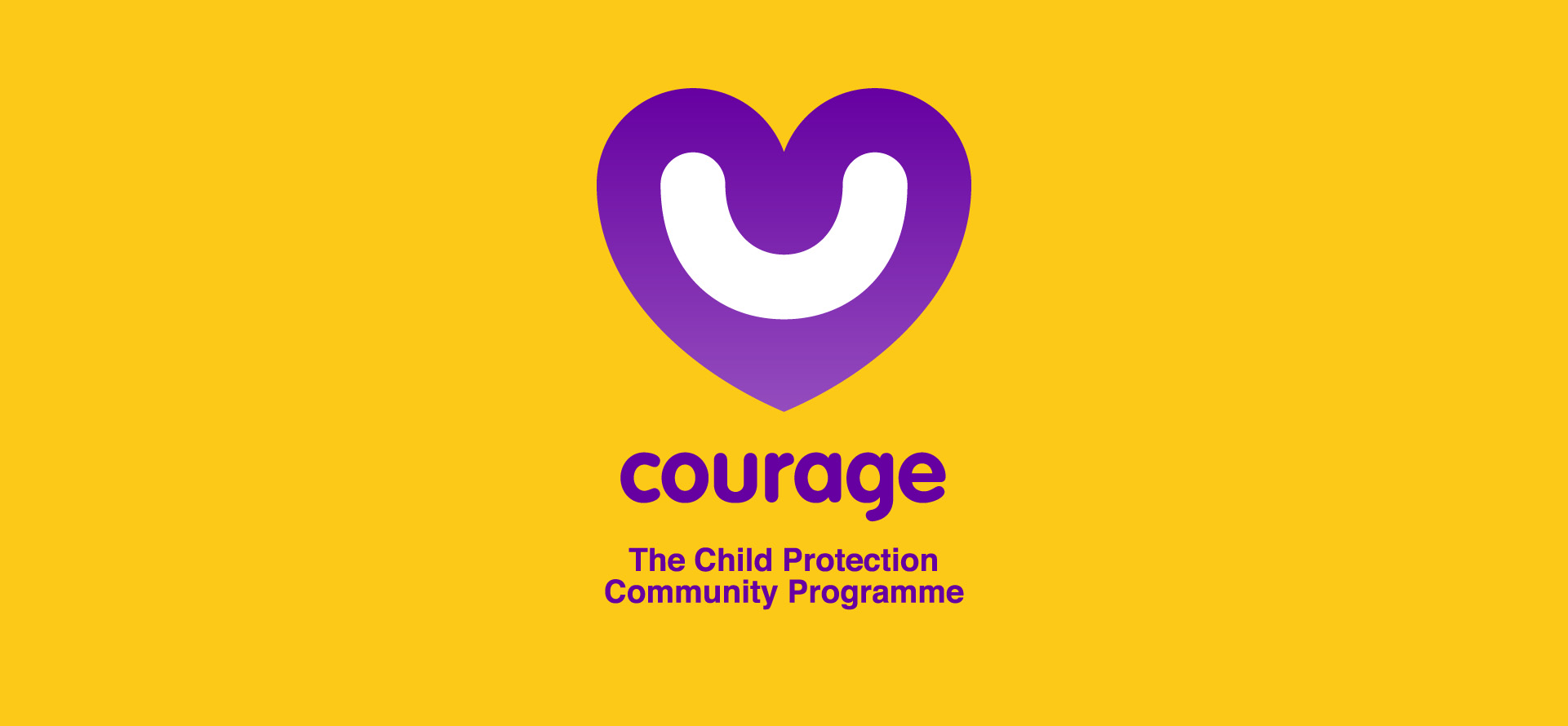 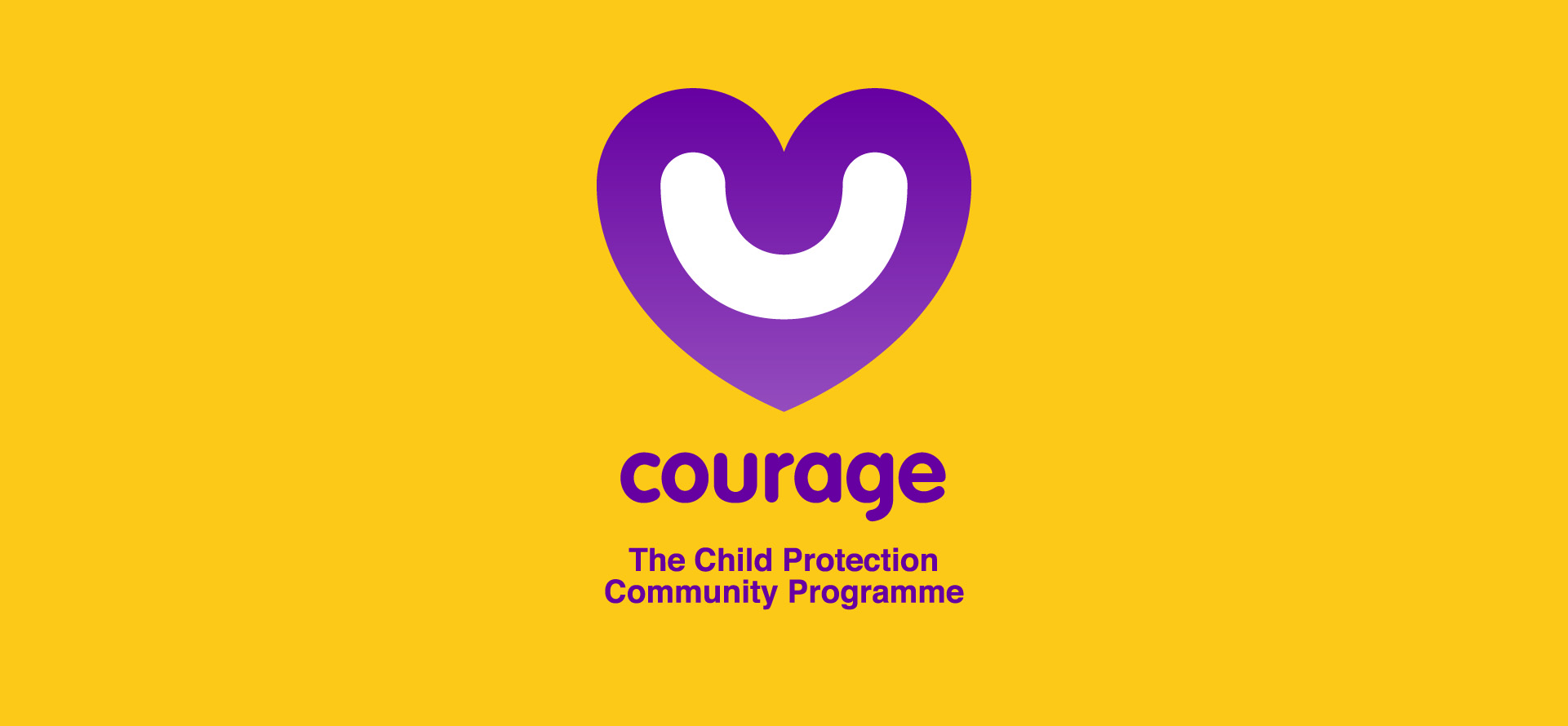 www.couragechildprotection.com
take
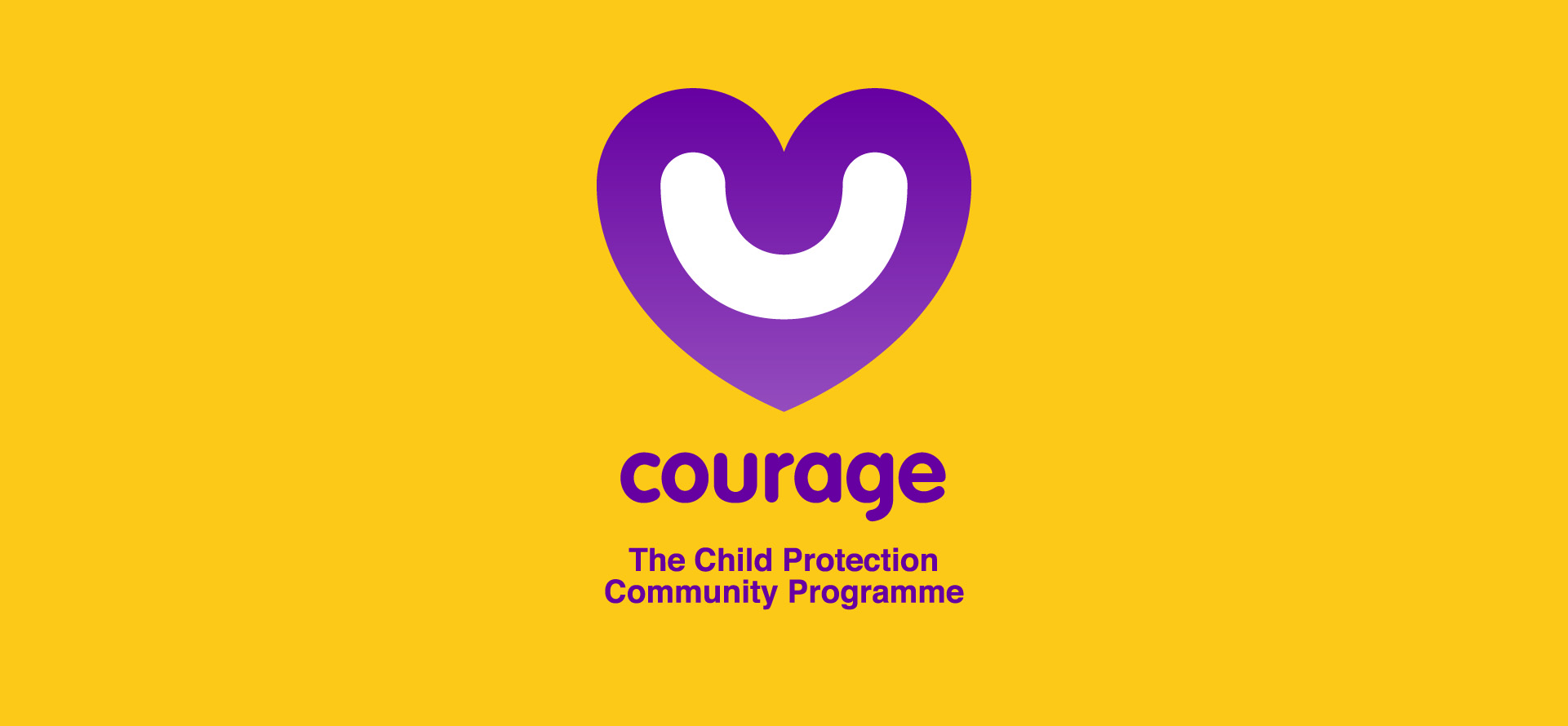 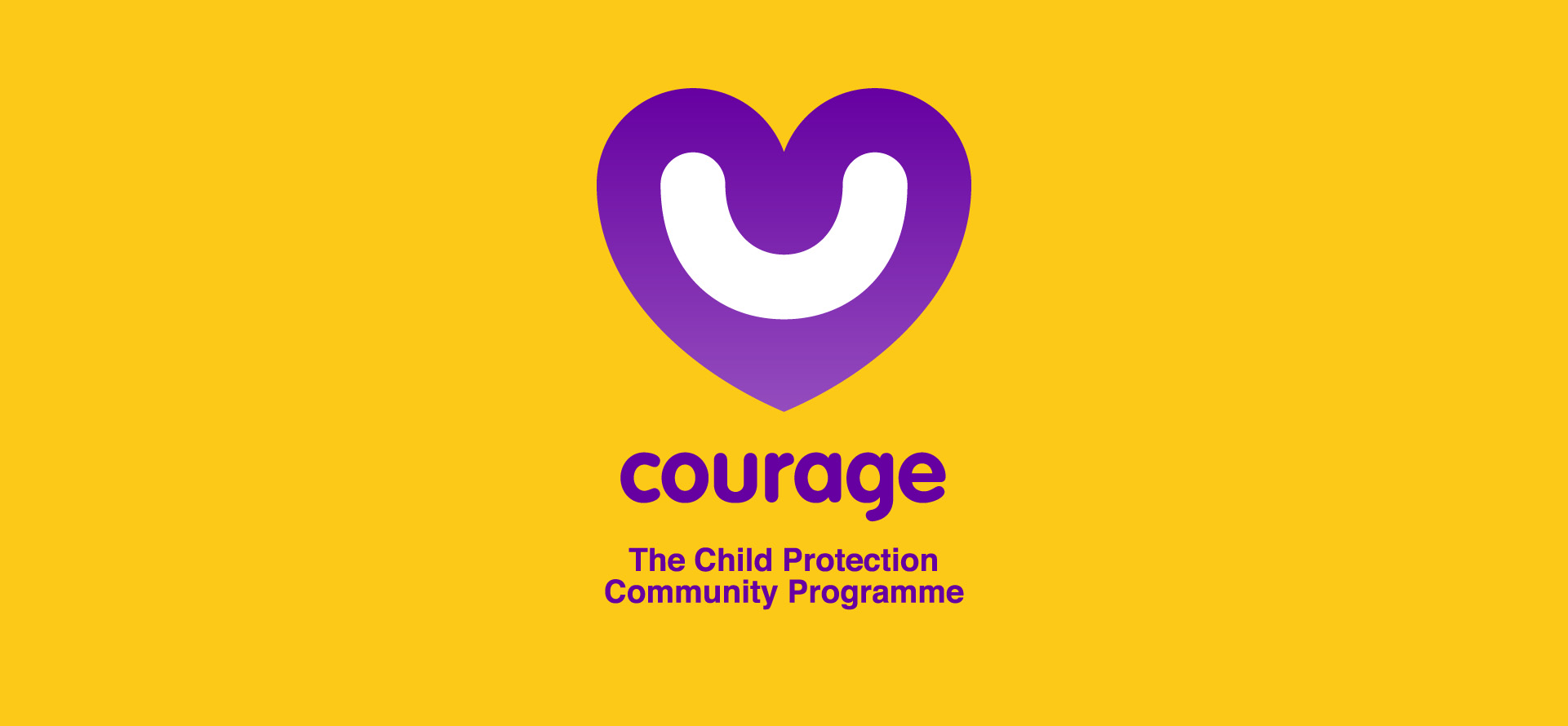 If we have rights, what are our responsibilities and what should we believe in to ensure we deliver on our child protection vision?
[Speaker Notes: If we have rights, what are our responsibilities, and what should we believe in to ensure we deliver on our child protection vision?]
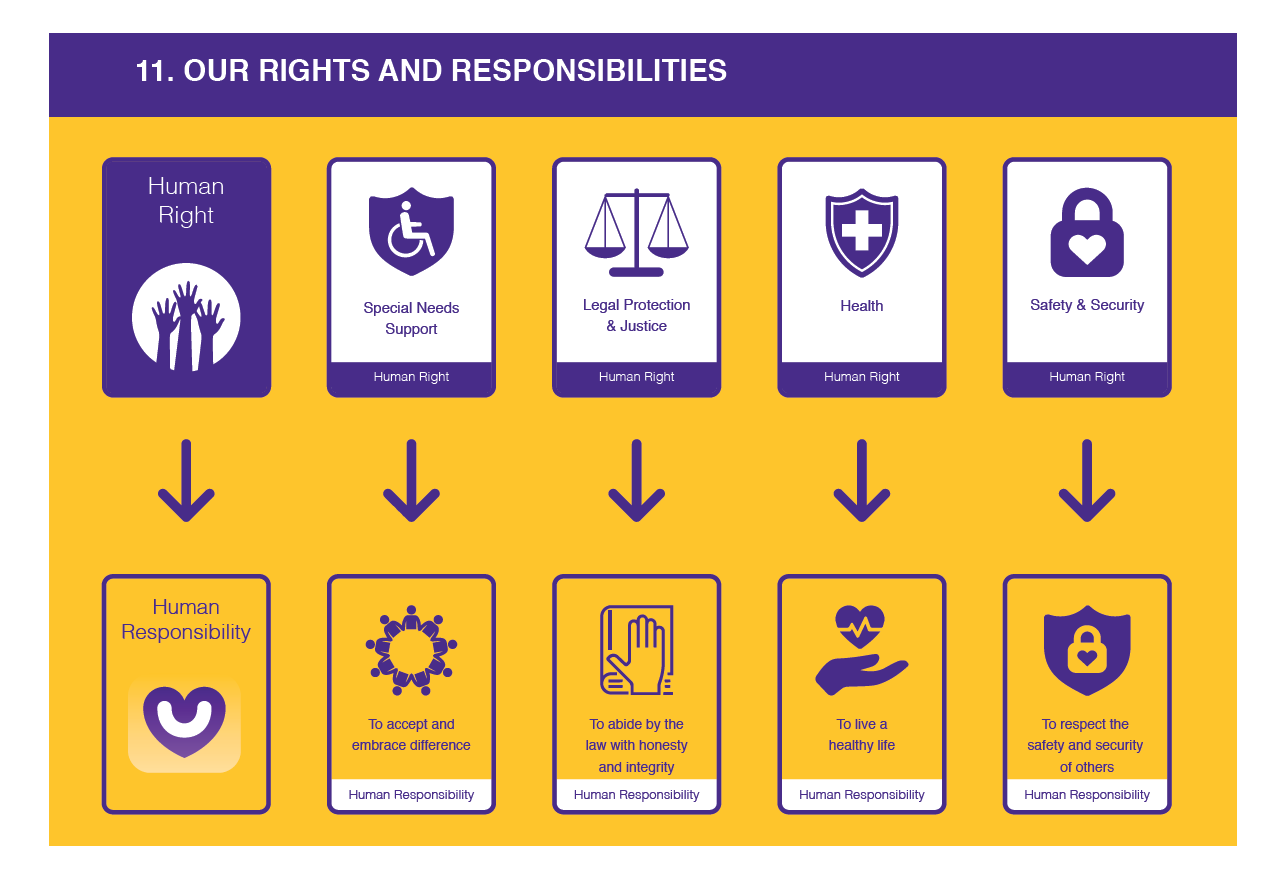 [Speaker Notes: Overview]
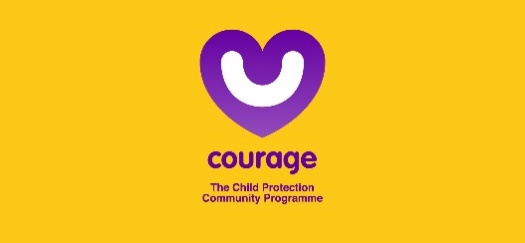 Useful courage tools
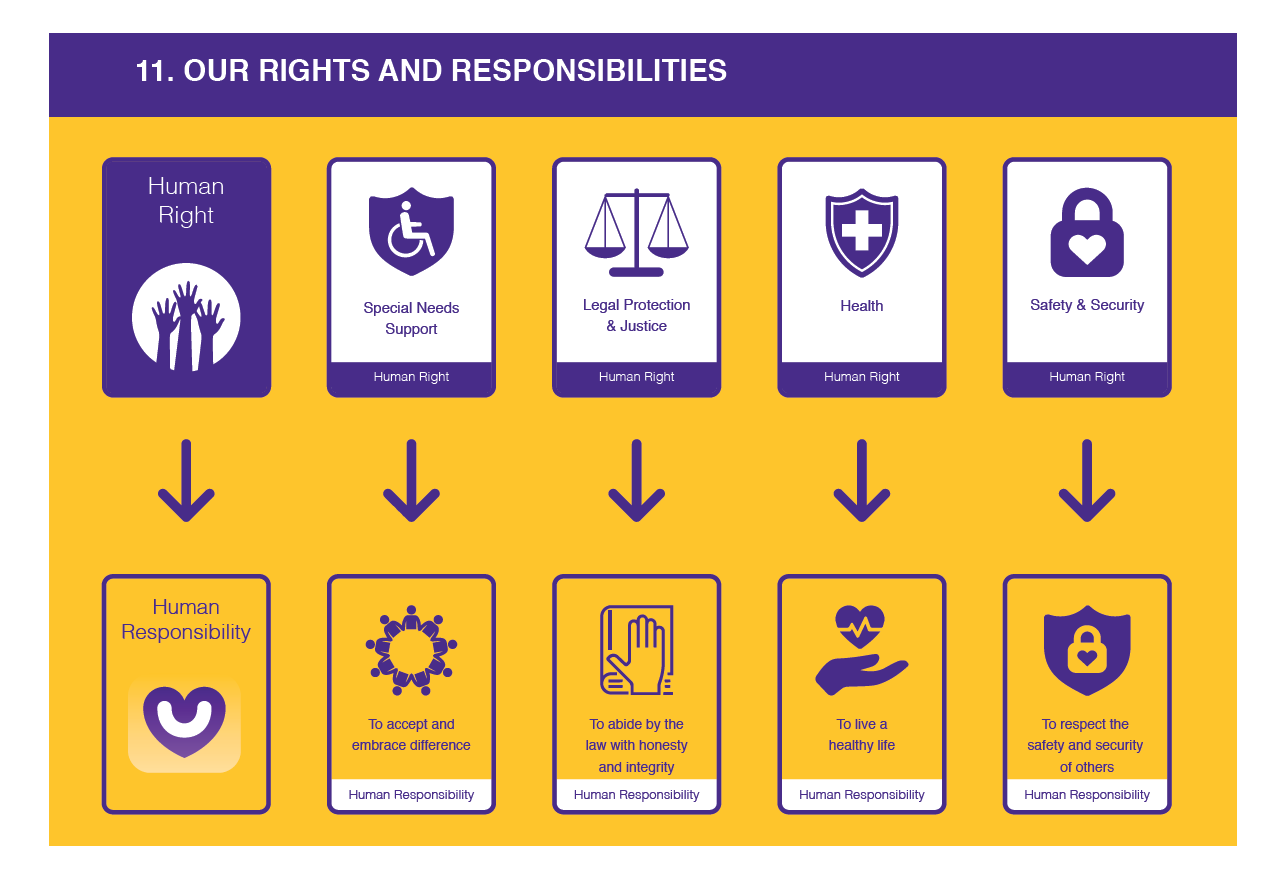 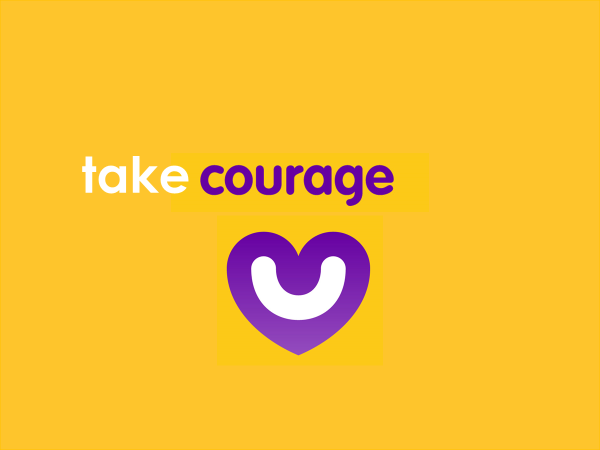 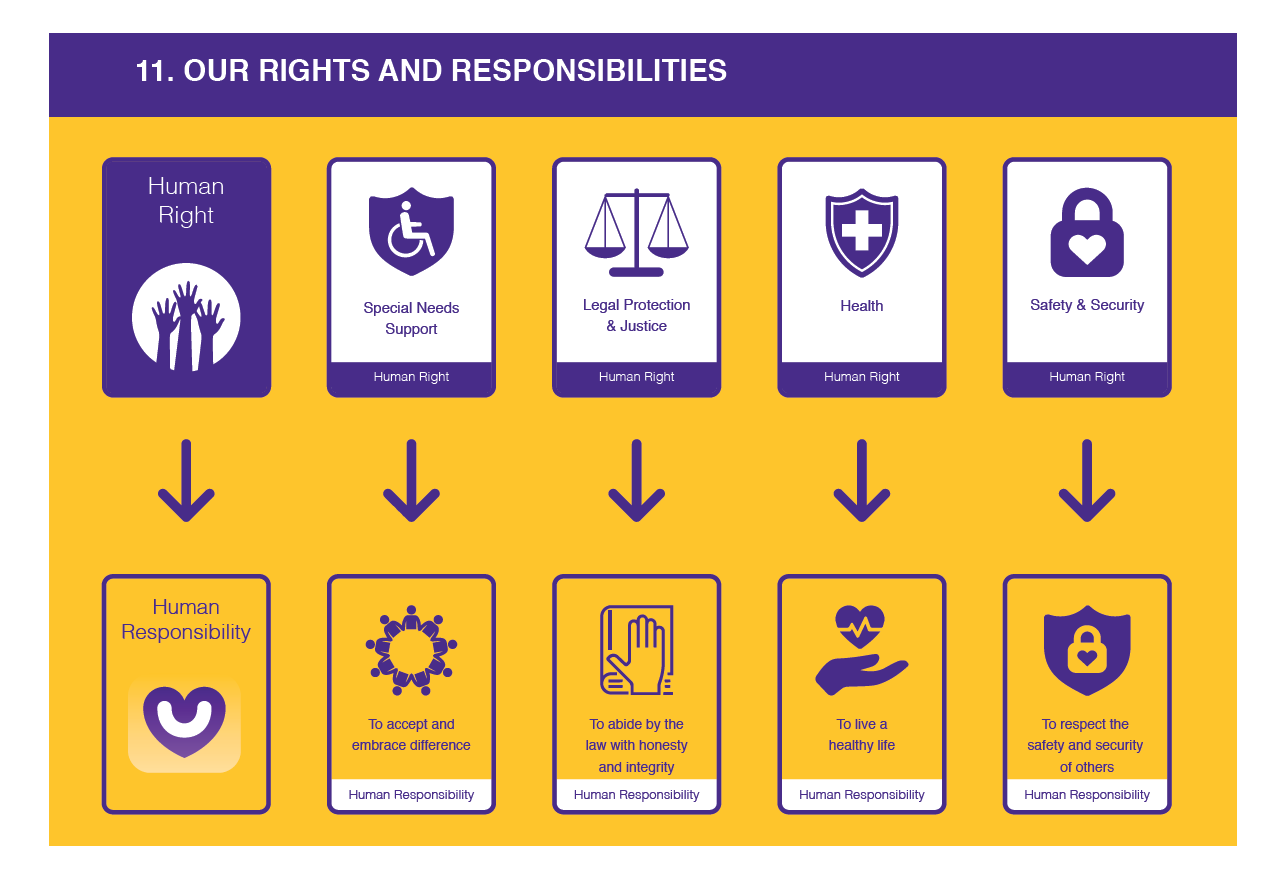 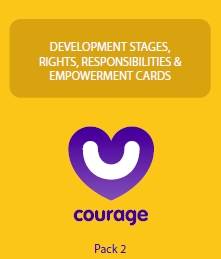 Courage rights and responsibilities video or presentation
Courage child  rights and responsibilities cards
or
[Speaker Notes: Useful Courage tools to assist you in understanding both your rights and responsibilities can be found in the yellow Courage Empowerment Card pack.  You will find 20 rights cards which can be matched to 20 responsibility cards.  You can also watch the Courage rights and responsibilities video or presentation.]
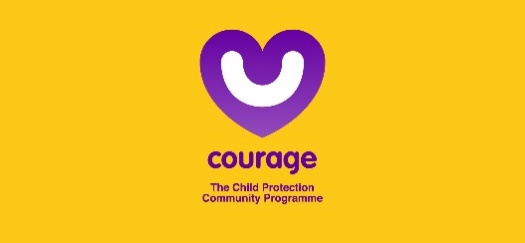 Self esteem & self worth
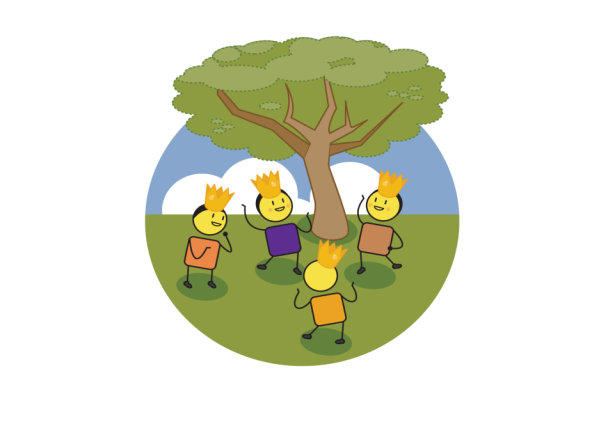 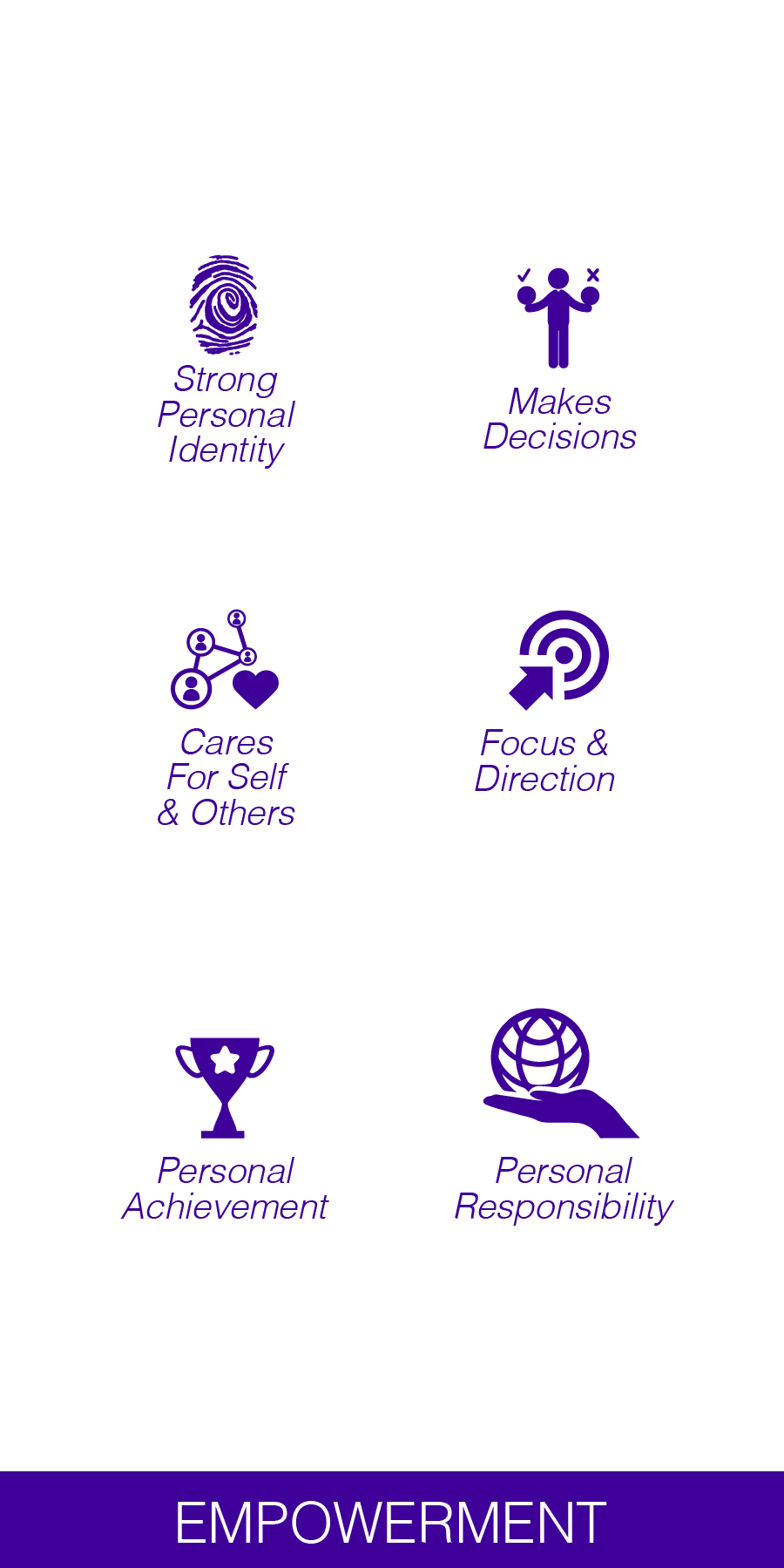 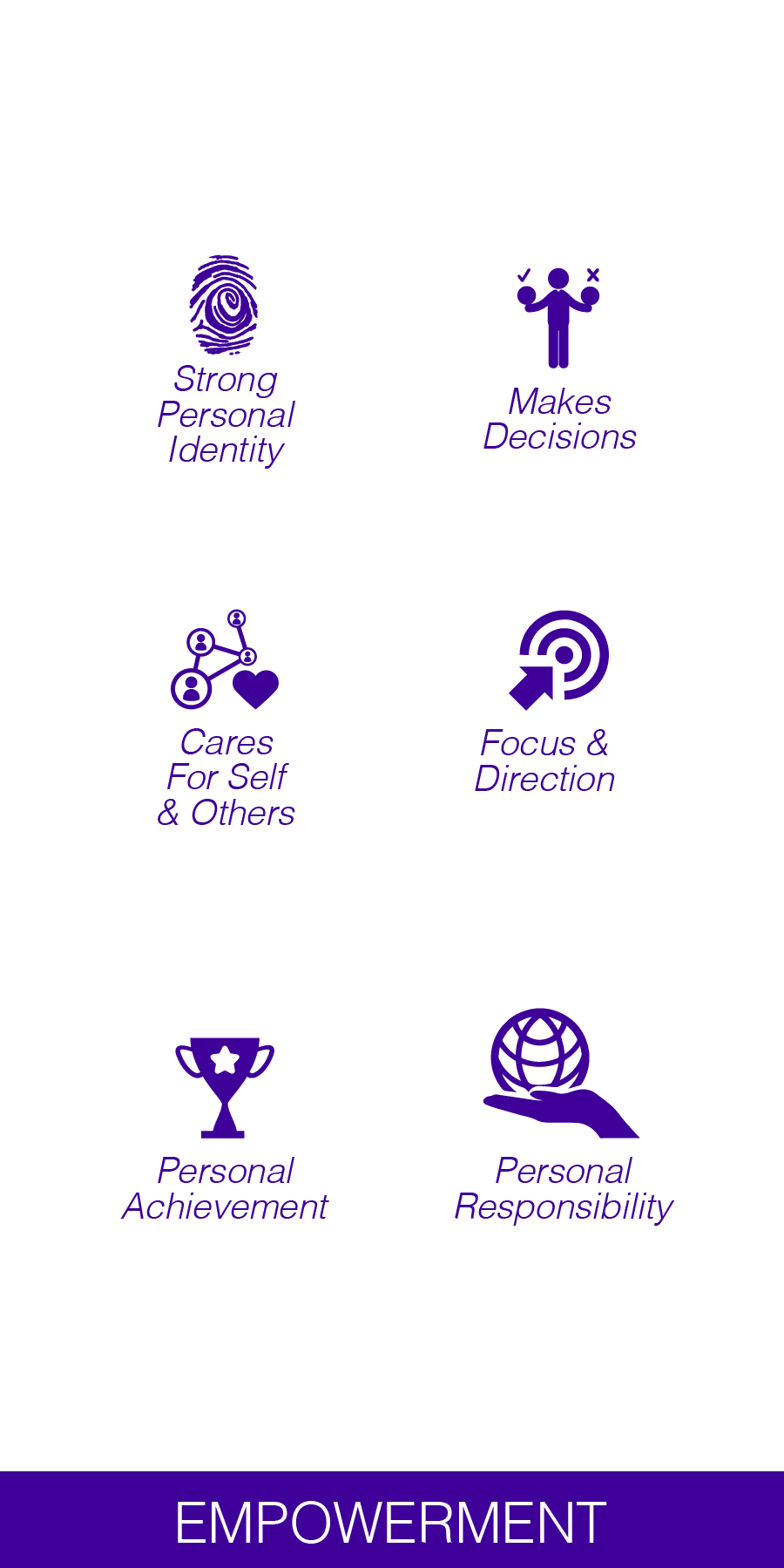 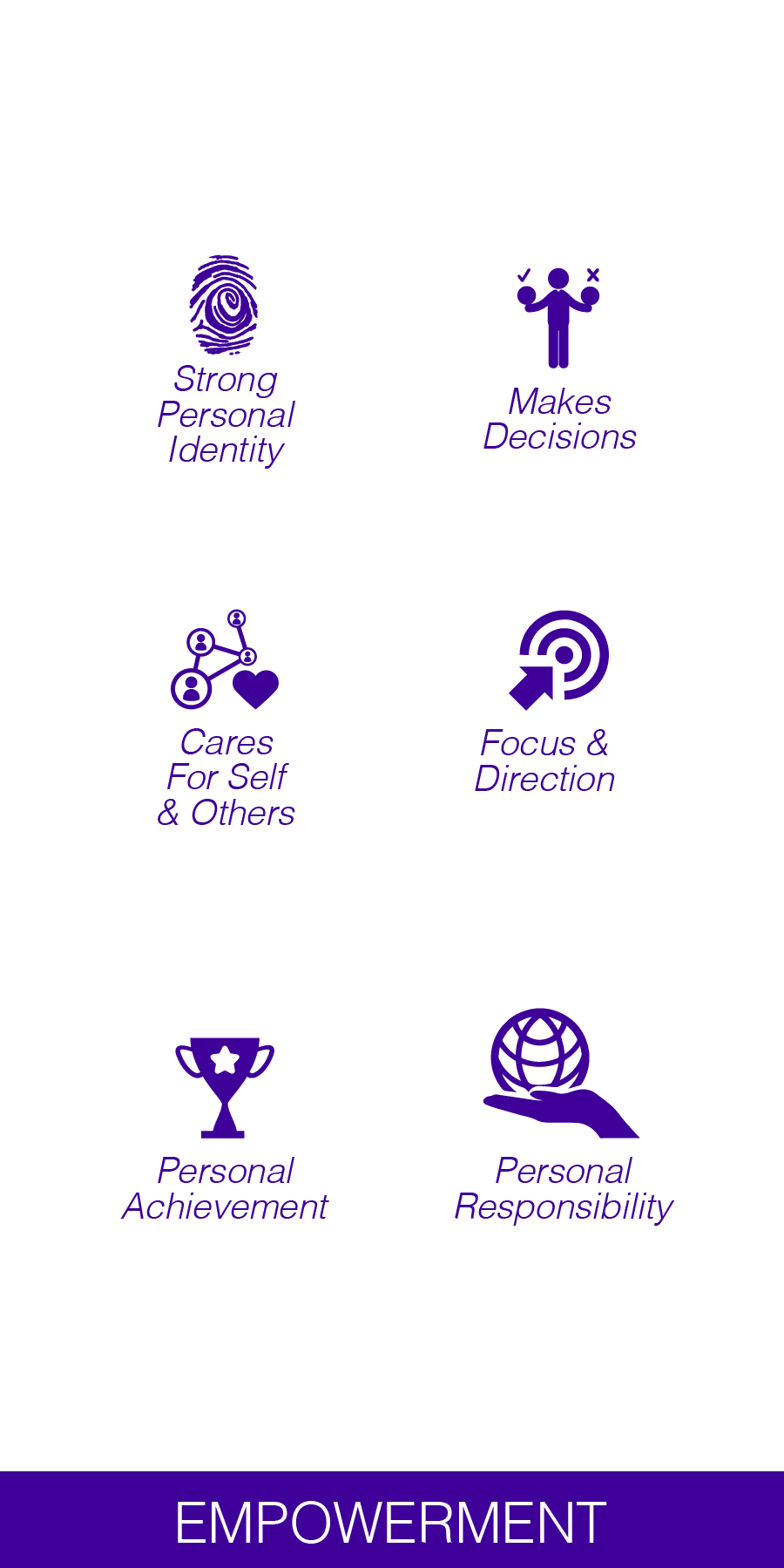 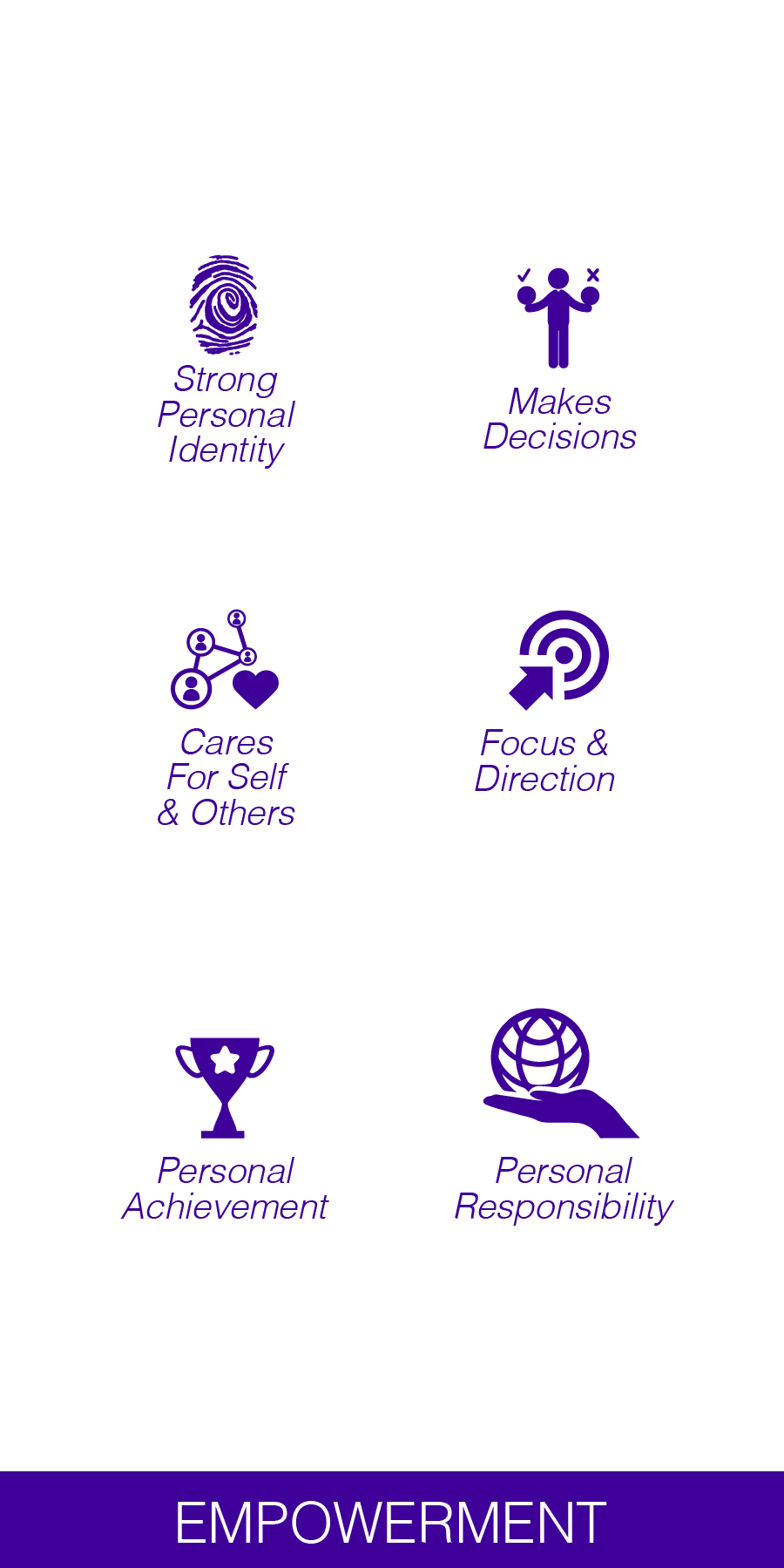 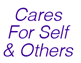 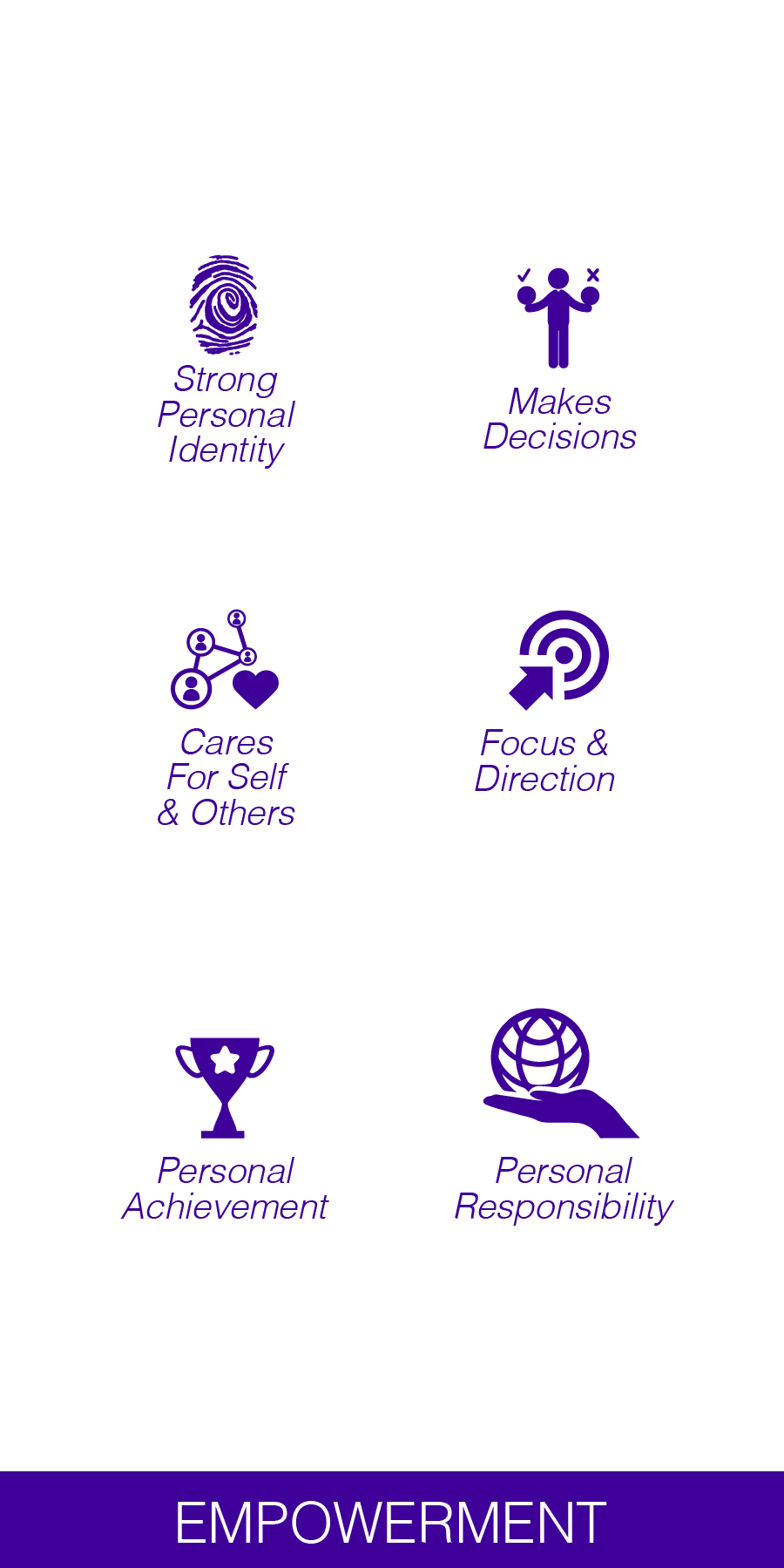 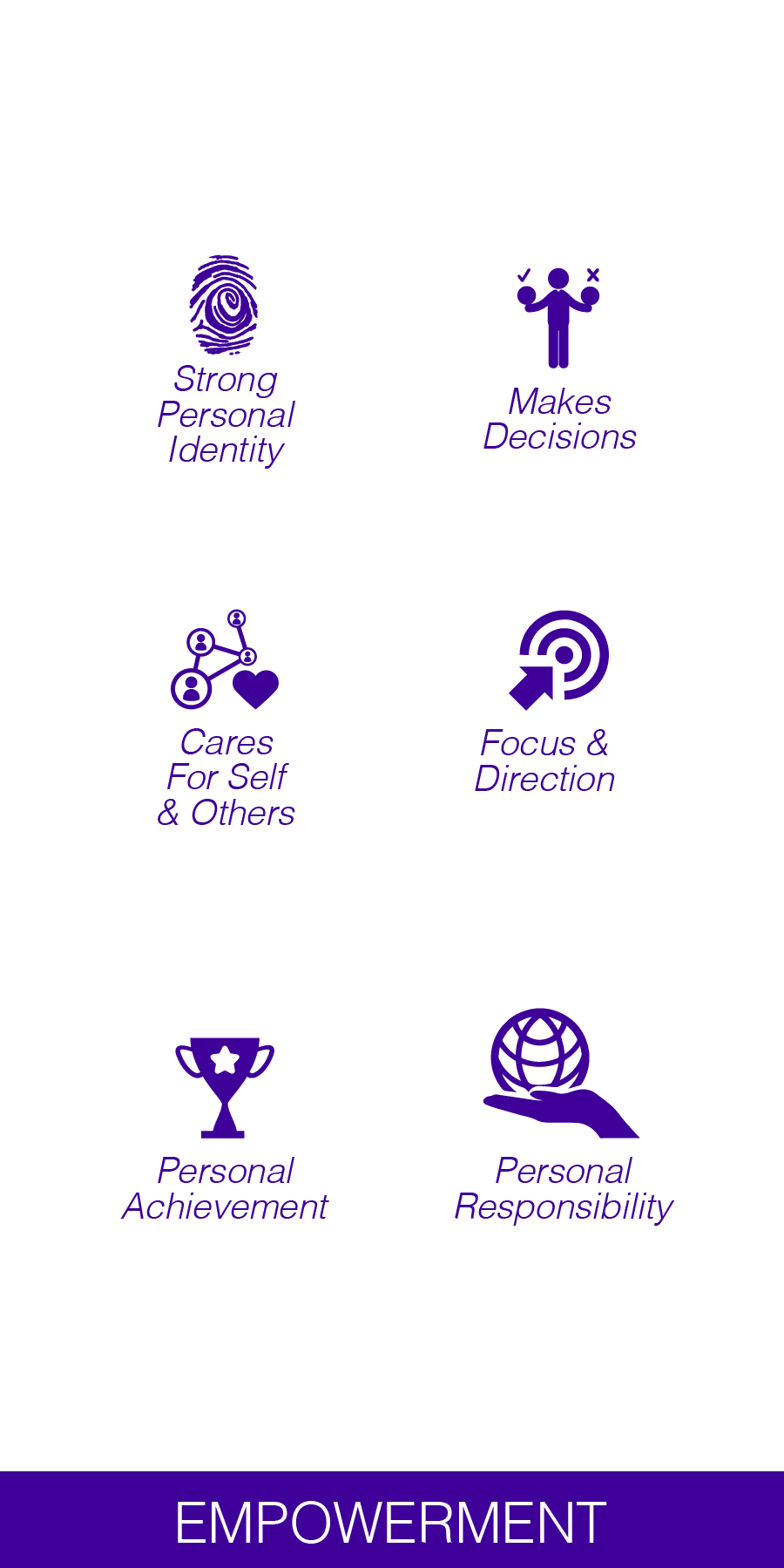 [Speaker Notes: This exercise relates to the empowerment driver of SELF ESTEEM & SELF WORTH.]
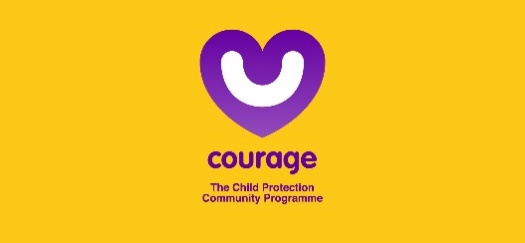 What should we ask?
If these are our rights, what are our personal responsibilities to our community and the society in which we live?
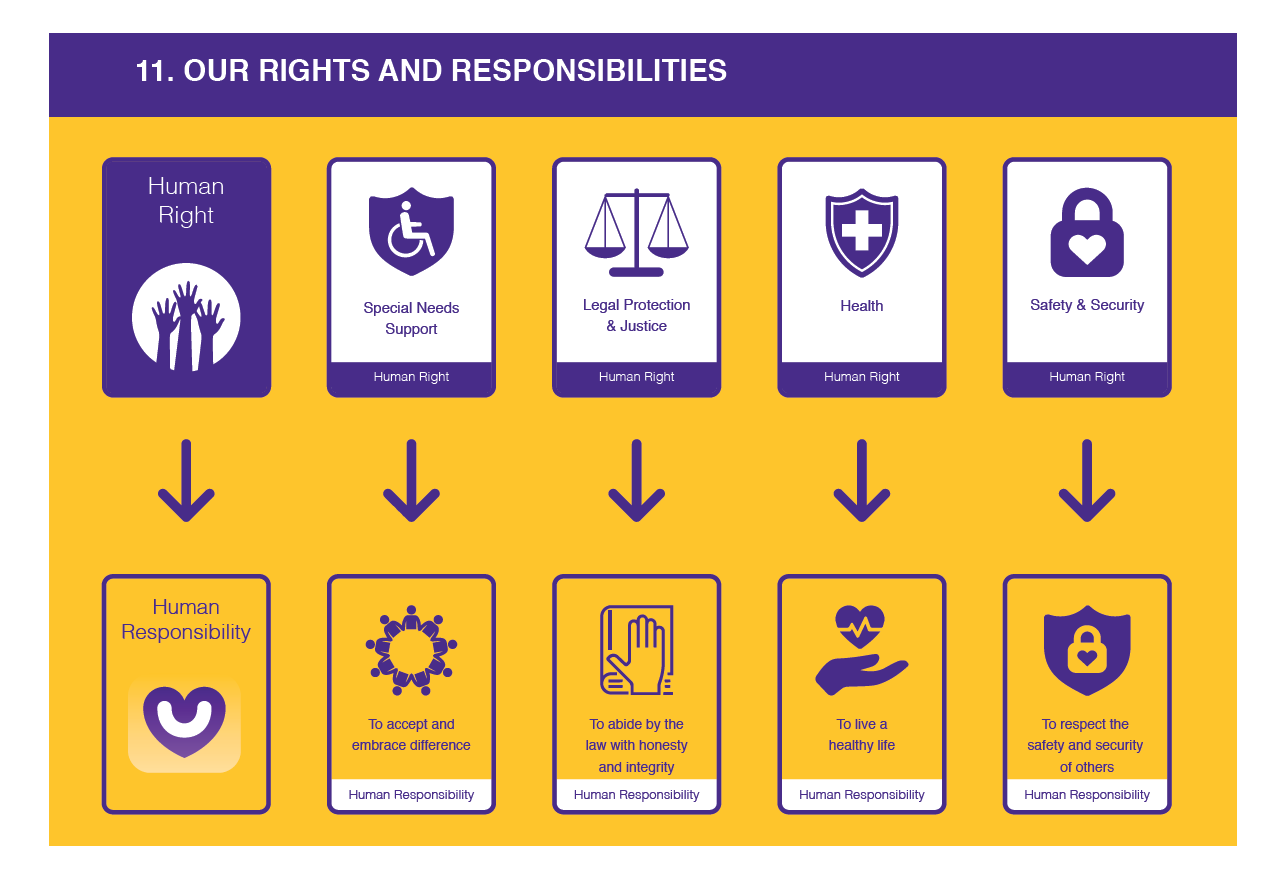 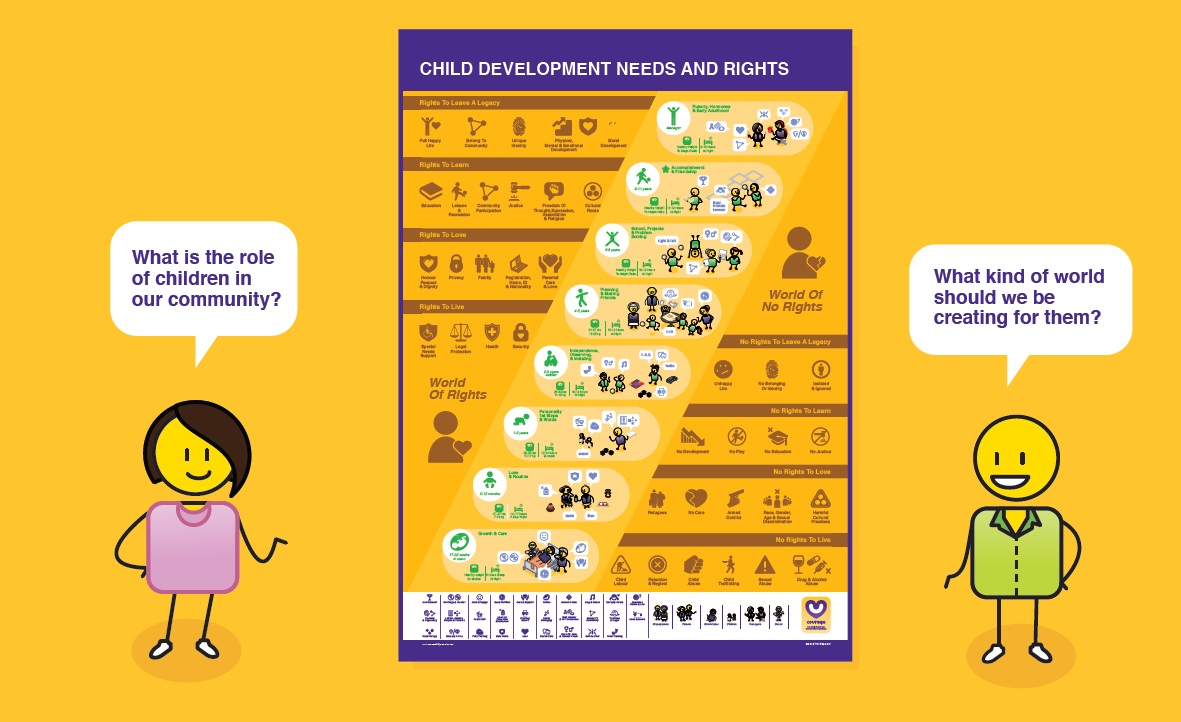 [Speaker Notes: Match the human rights cards to human responsibilities.]
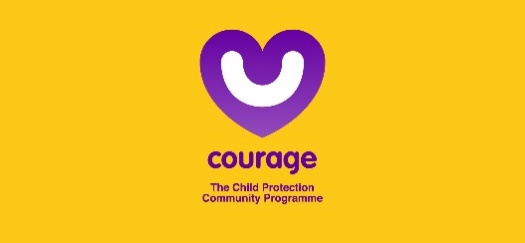 Rights to responsibilities?
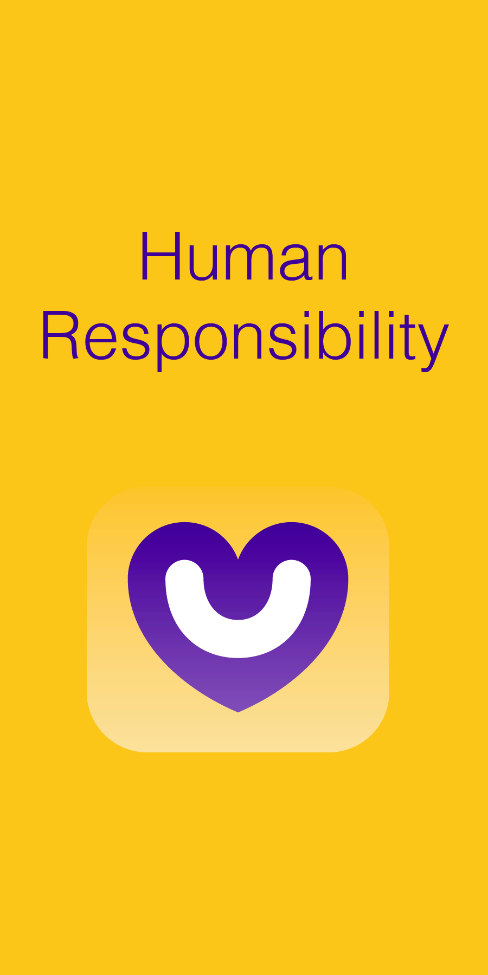 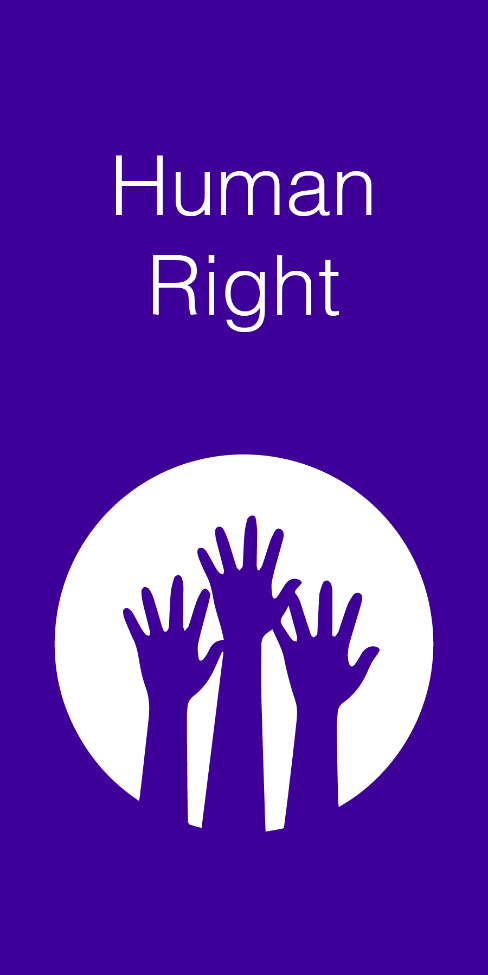 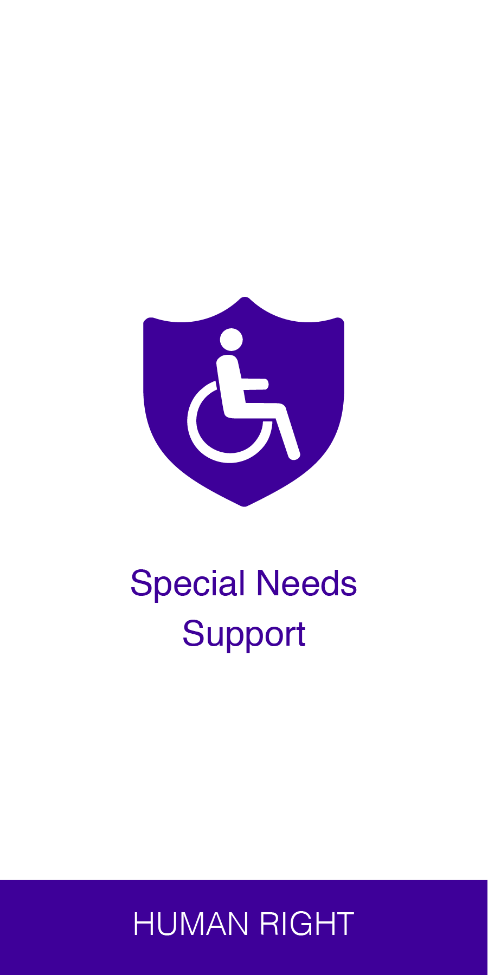 ?
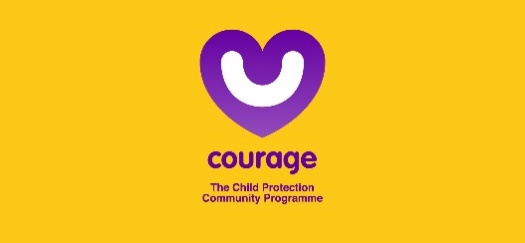 Rights to responsibilities?
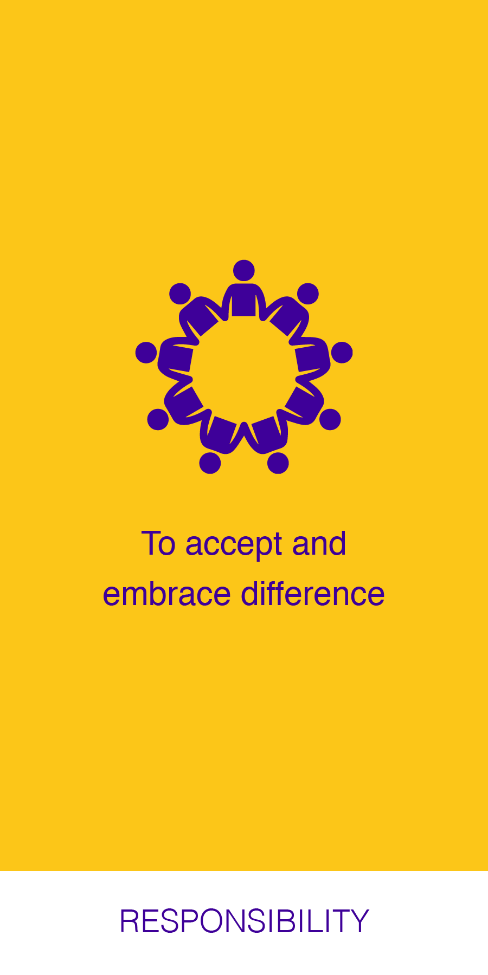 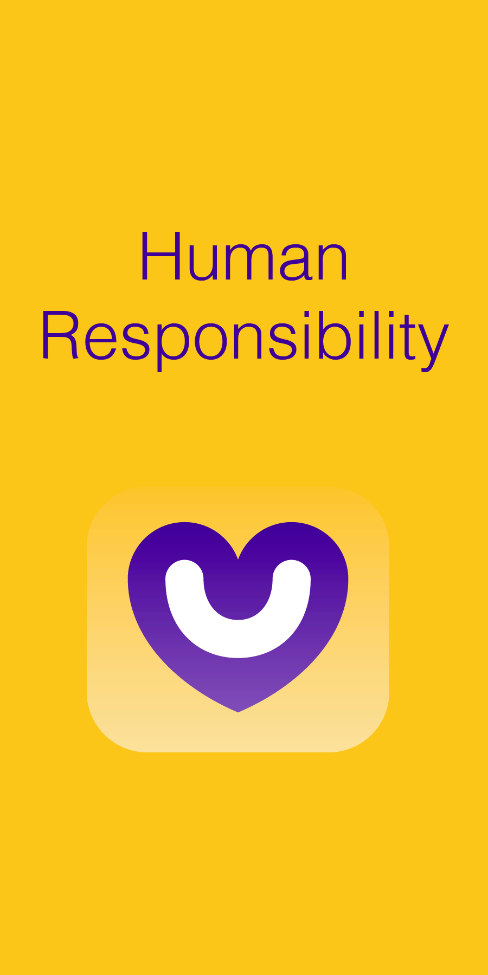 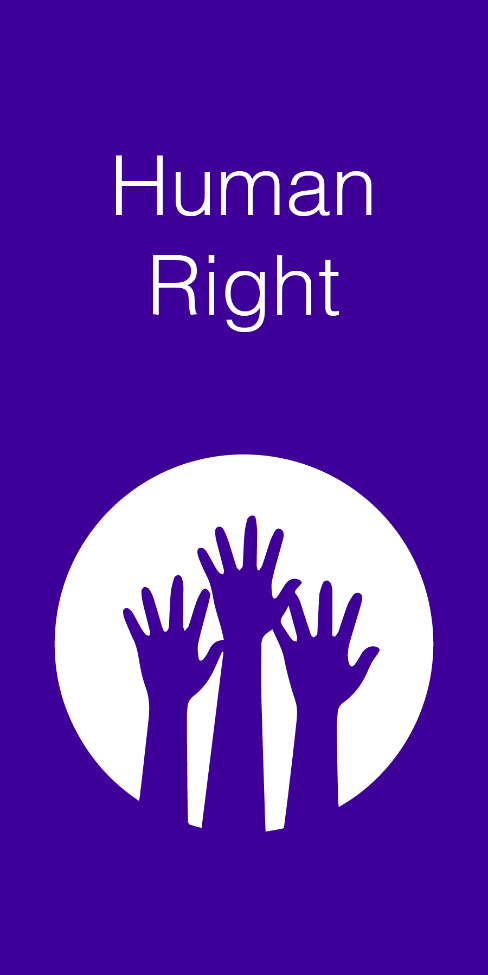 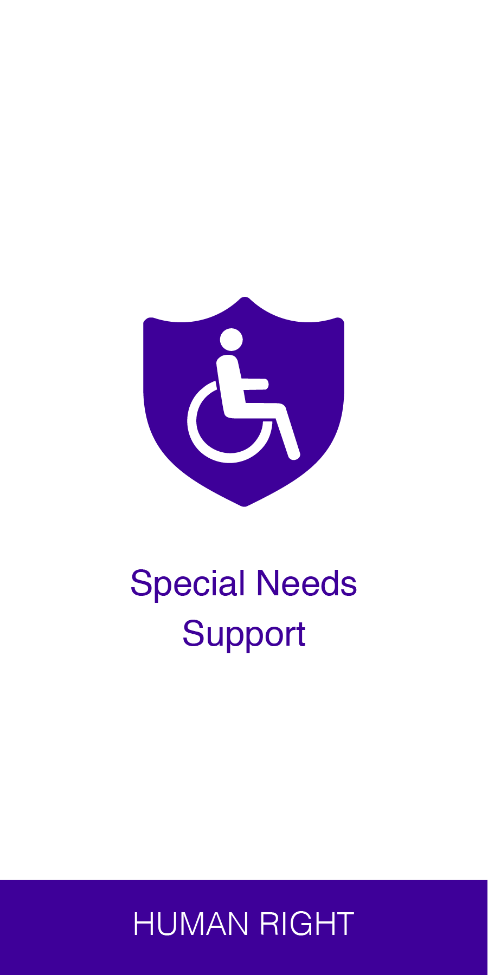 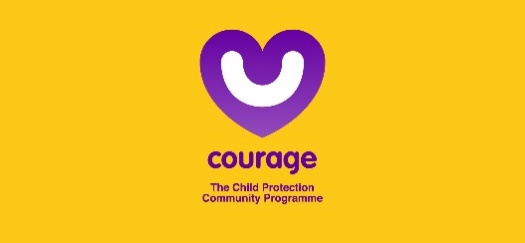 Rights to responsibilities?
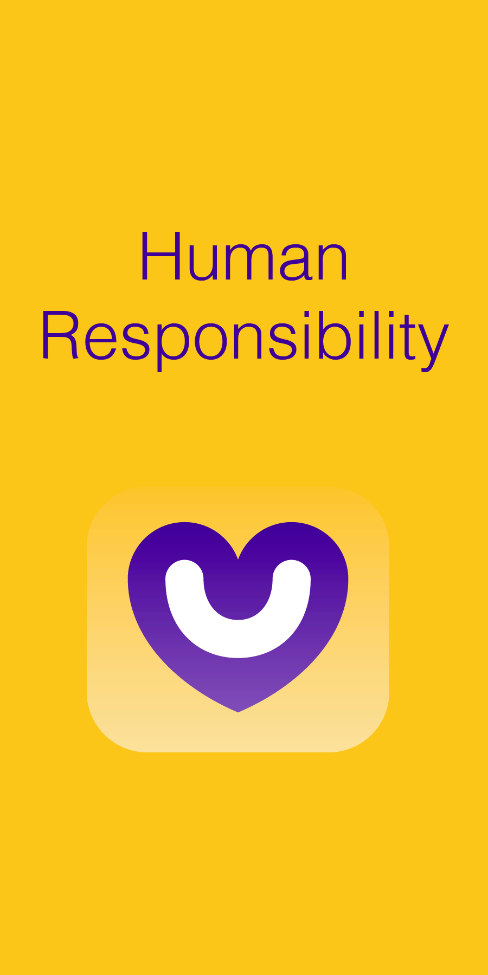 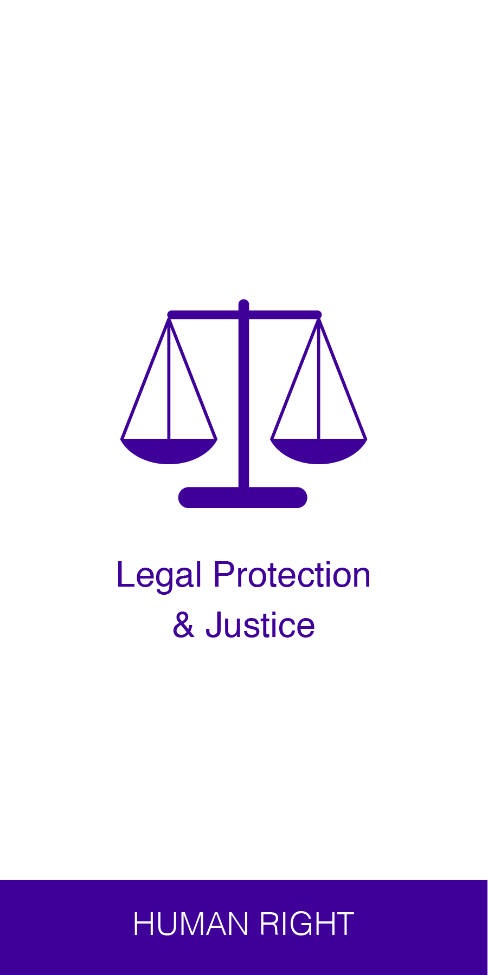 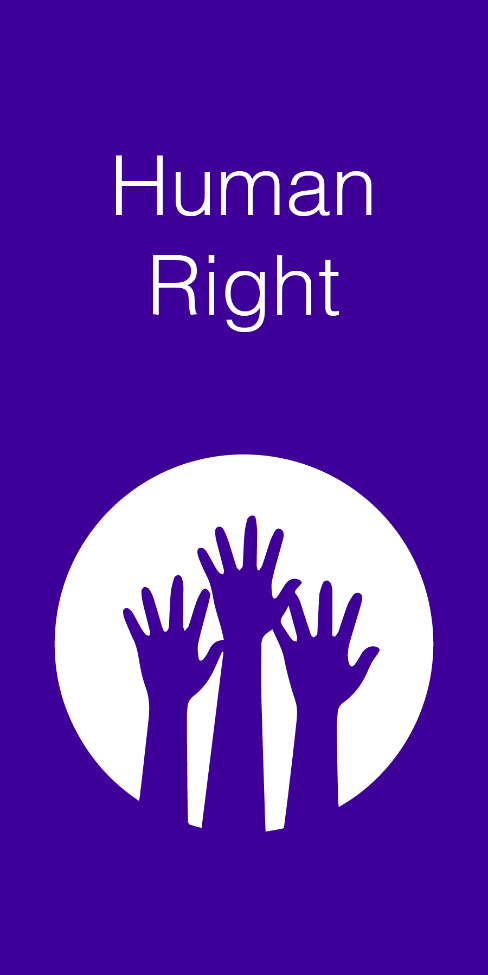 ?
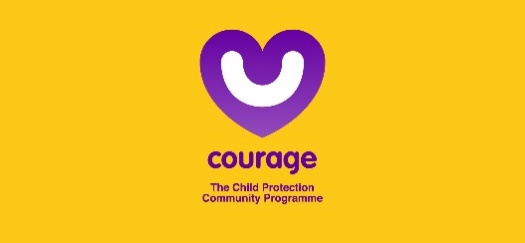 Rights to responsibilities?
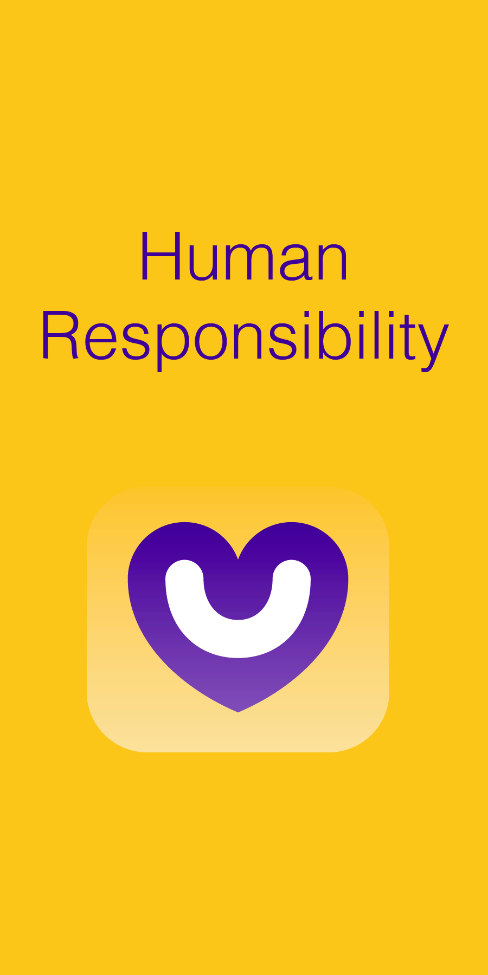 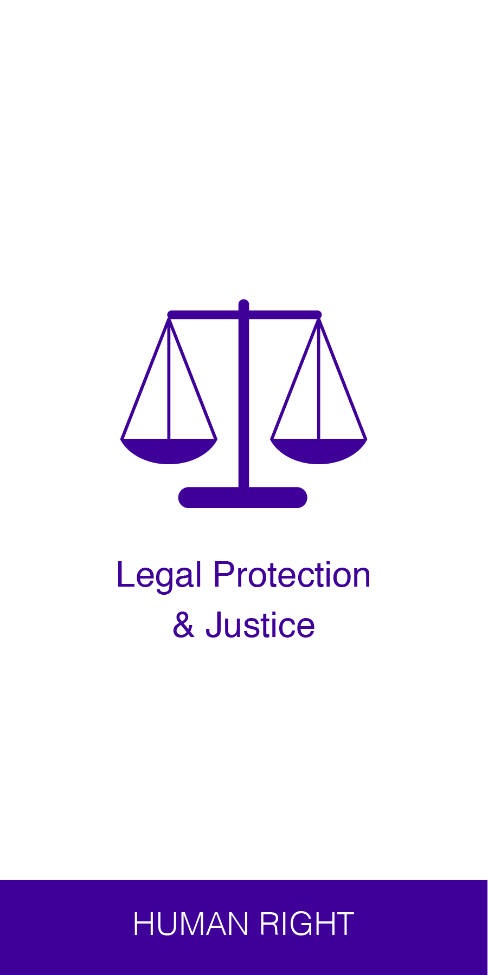 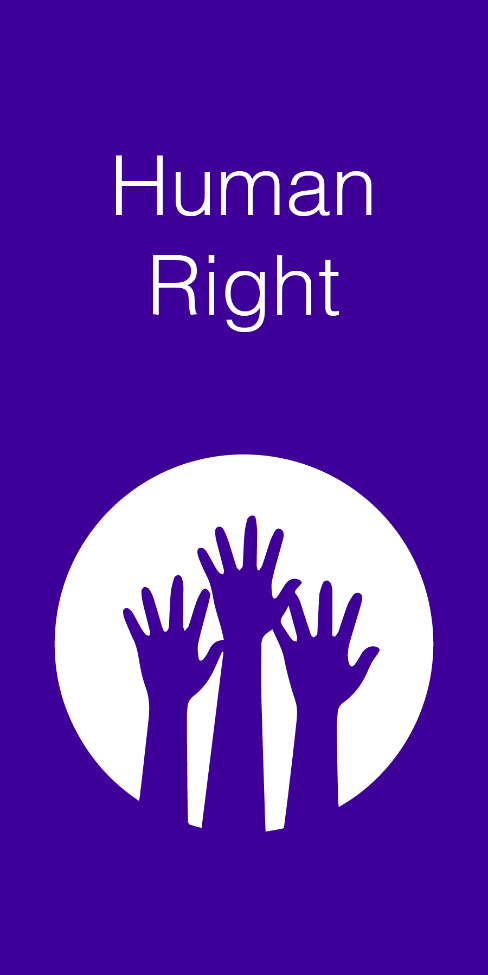 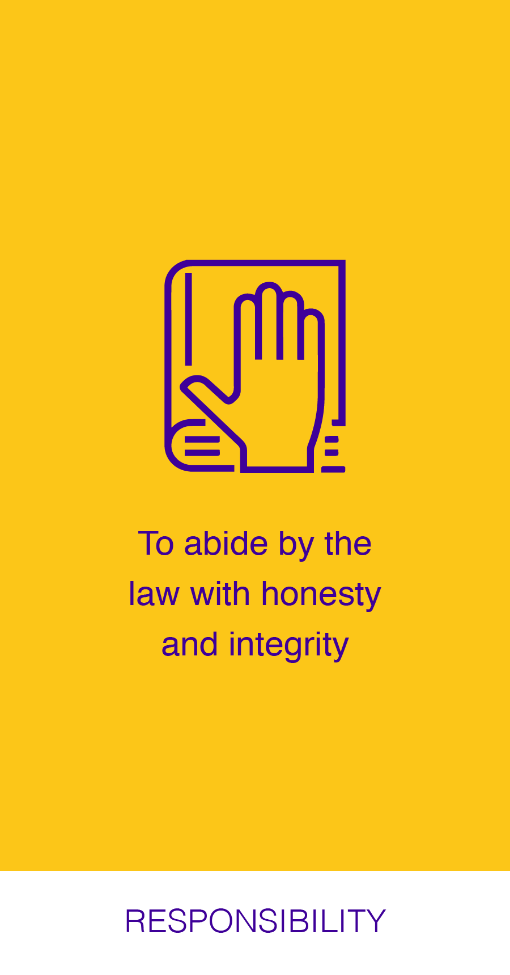 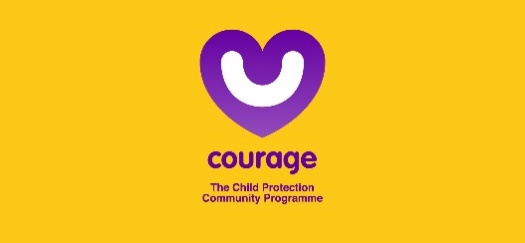 Rights to responsibilities?
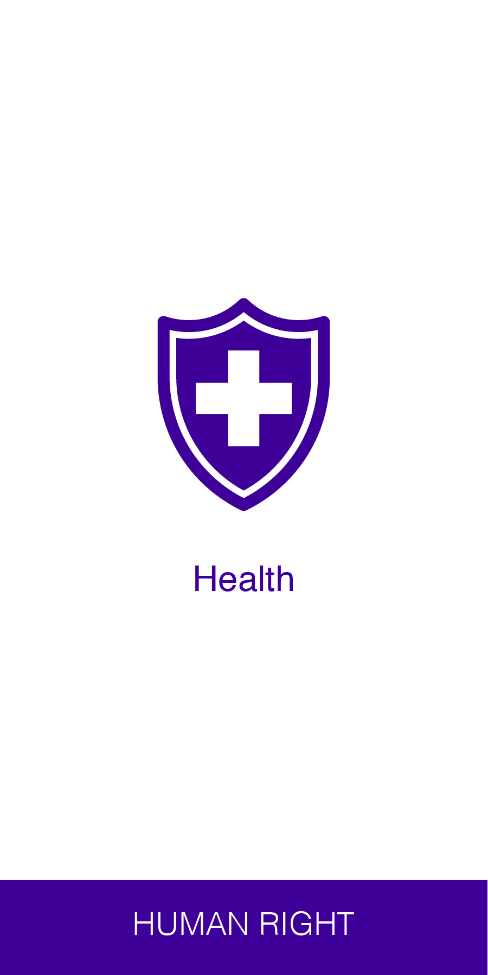 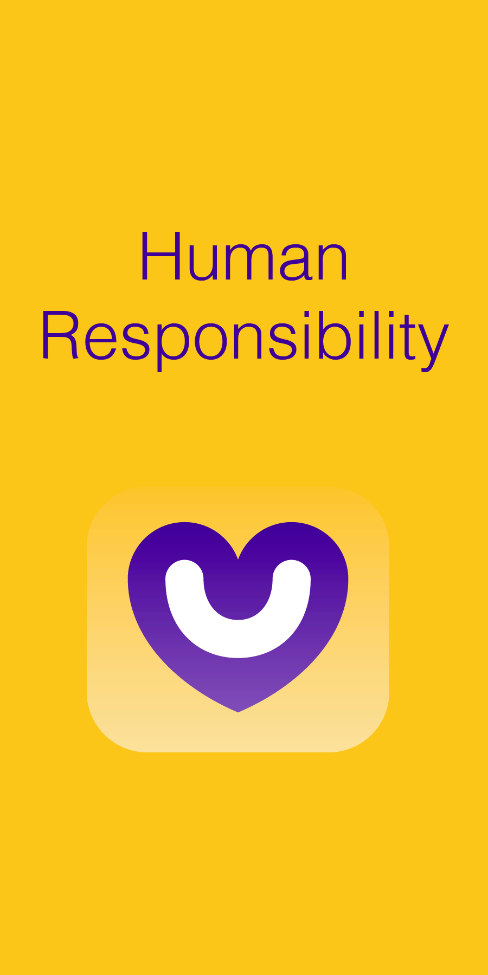 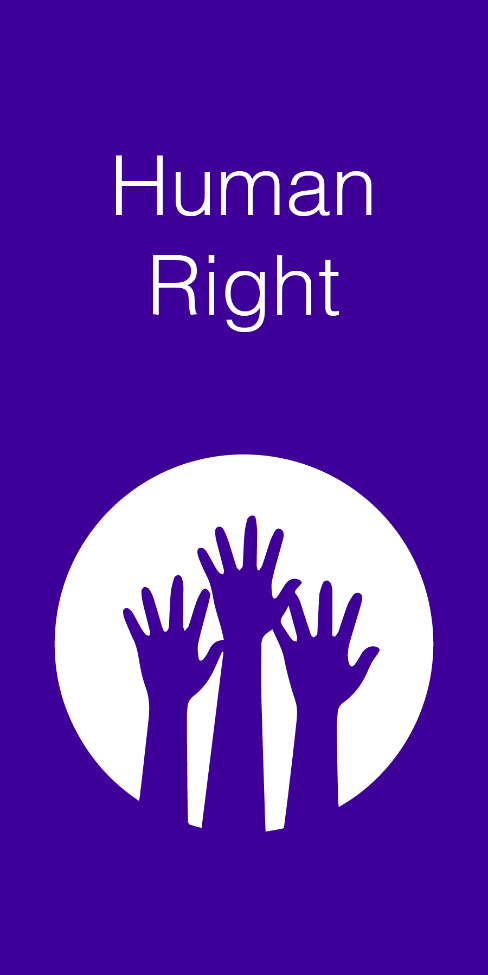 ?
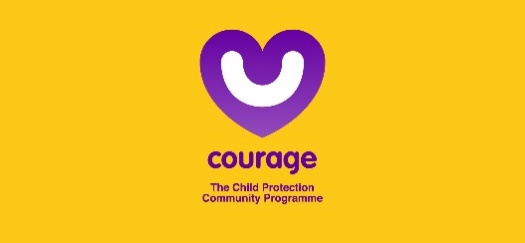 Rights to responsibilities?
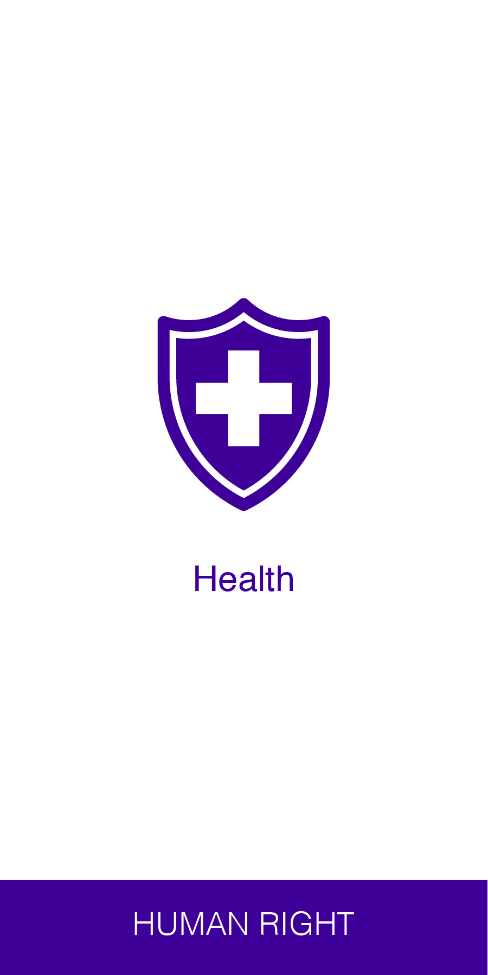 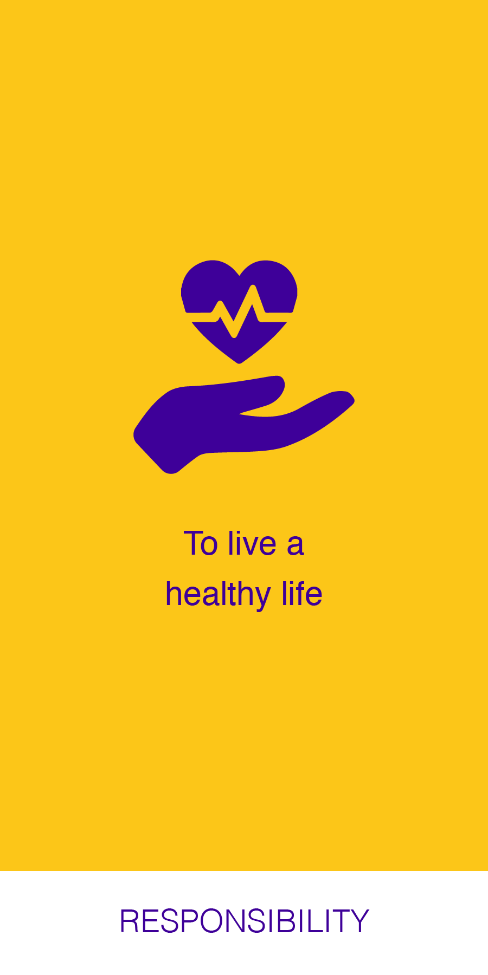 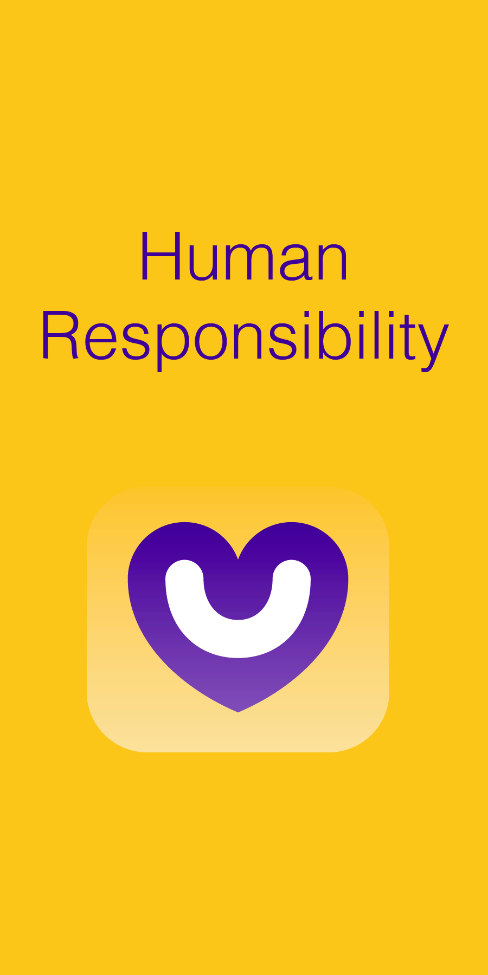 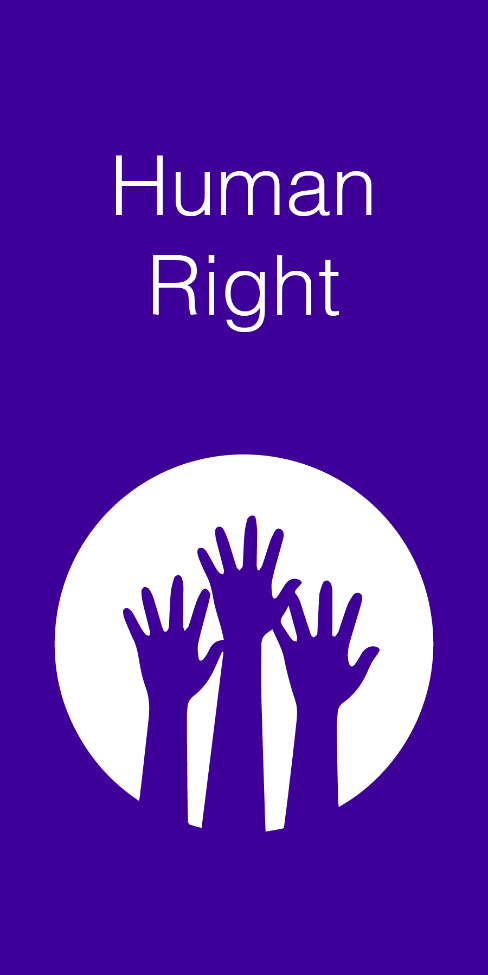 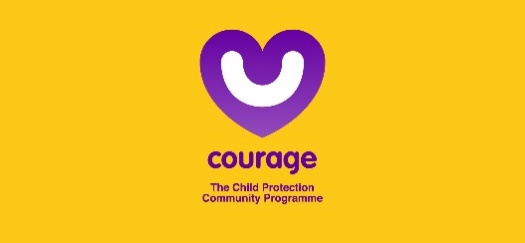 Rights to responsibilities?
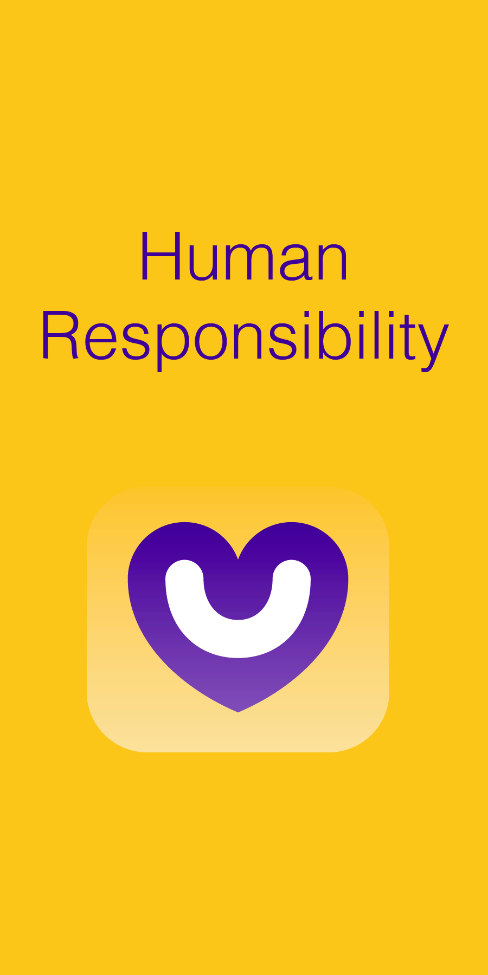 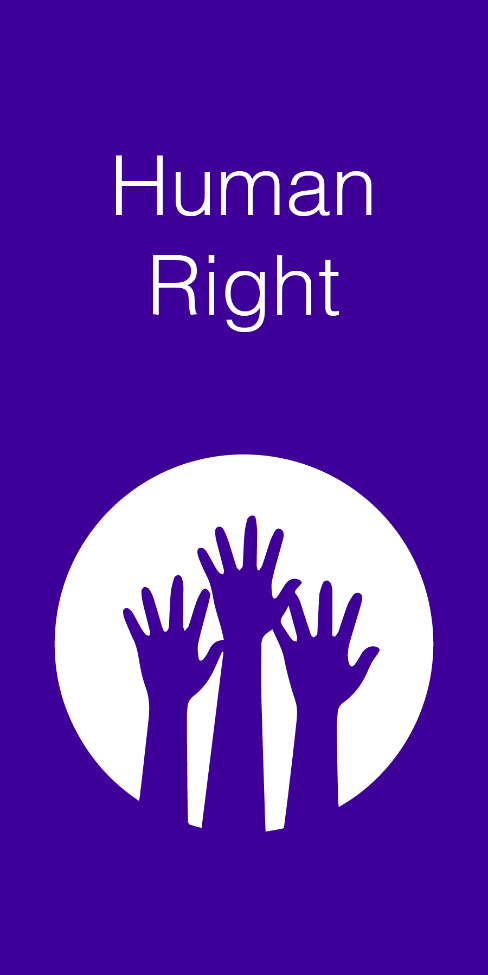 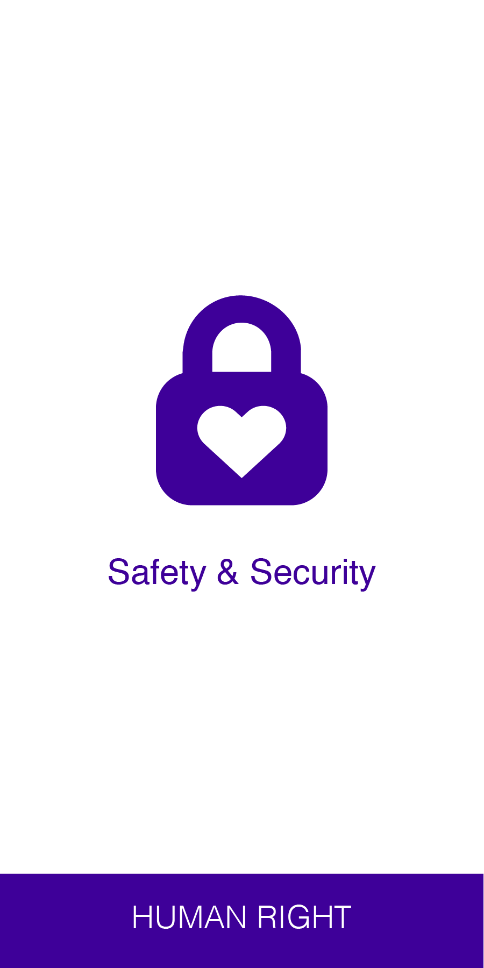 ?
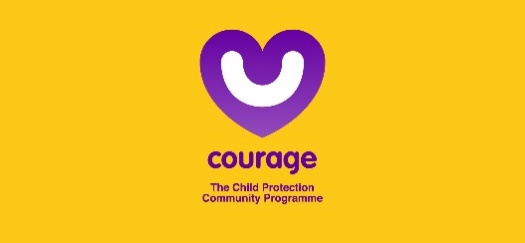 Rights to responsibilities?
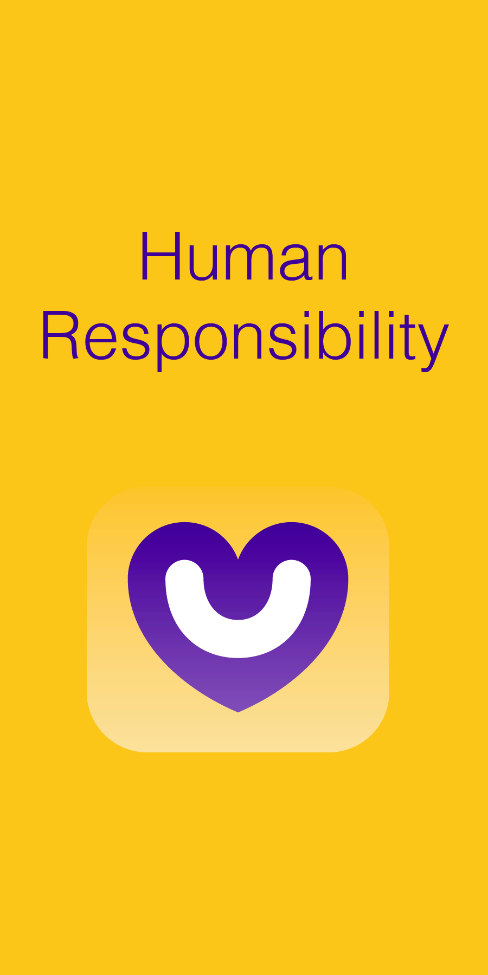 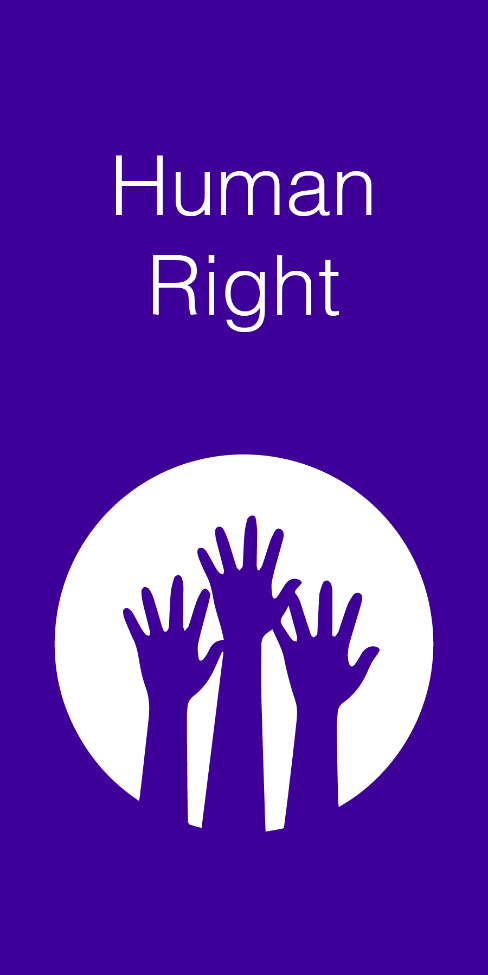 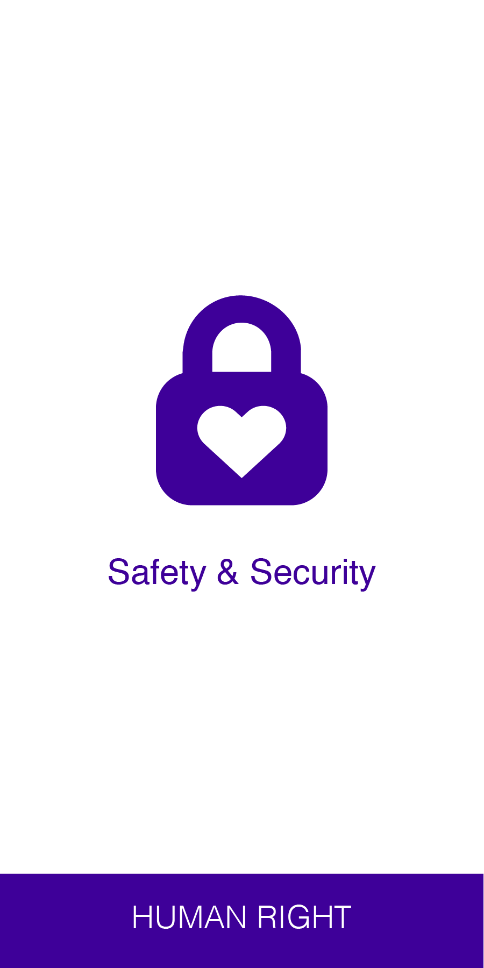 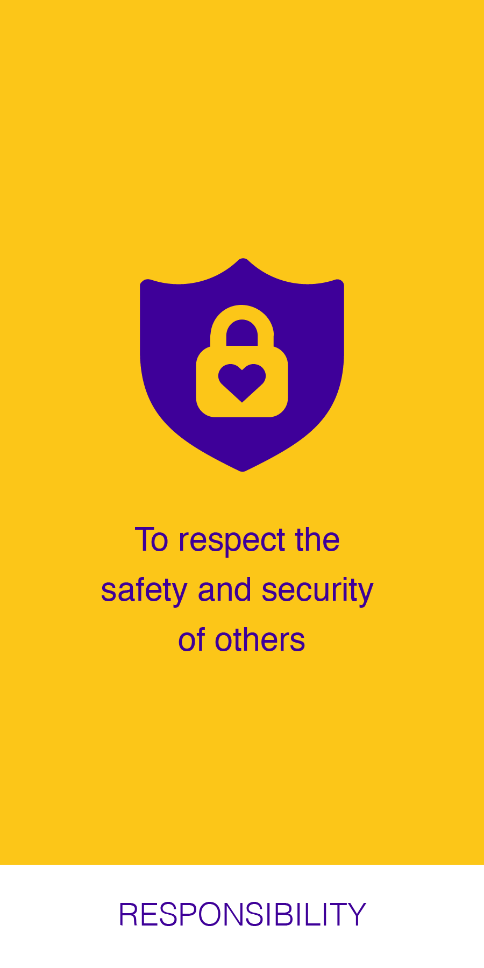 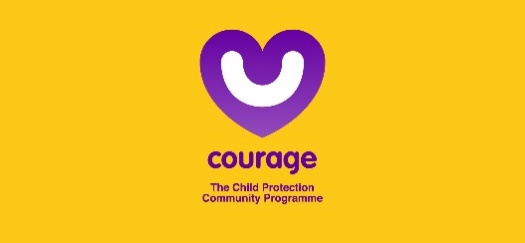 Rights to responsibilities?
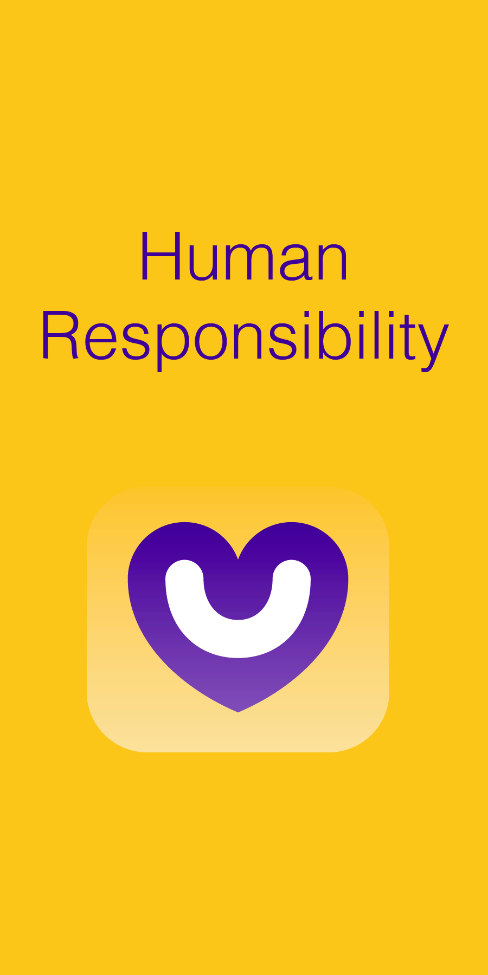 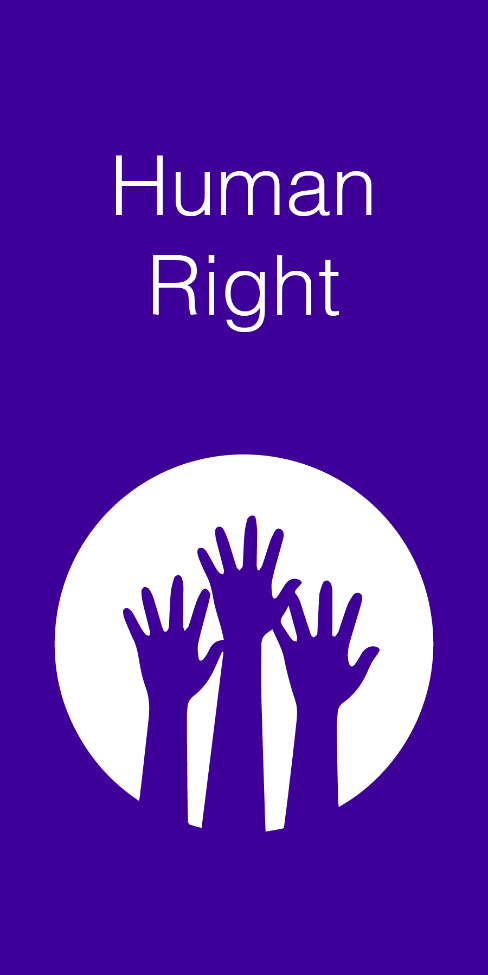 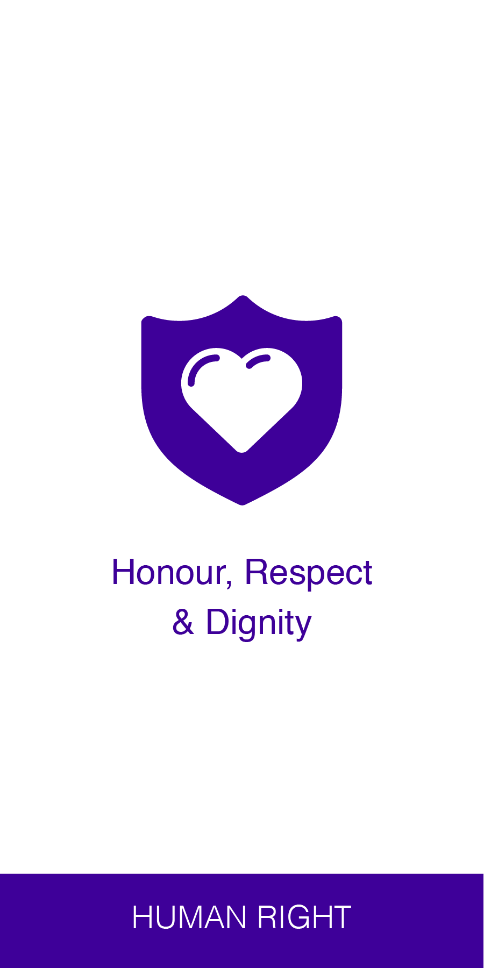 ?
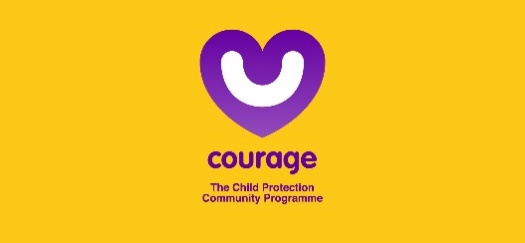 Rights to responsibilities?
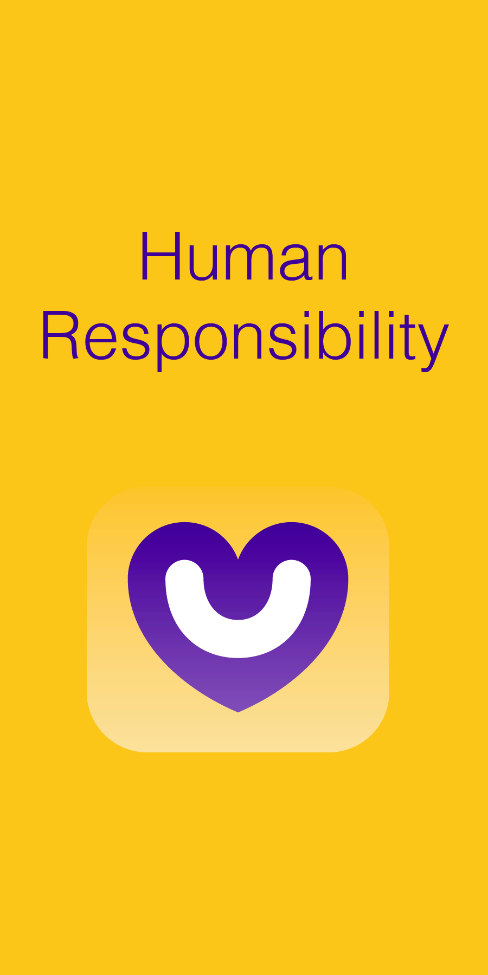 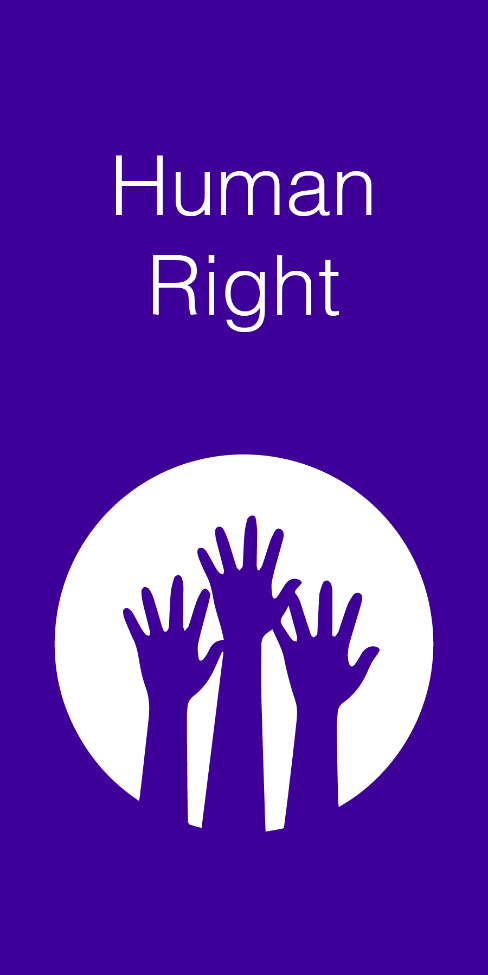 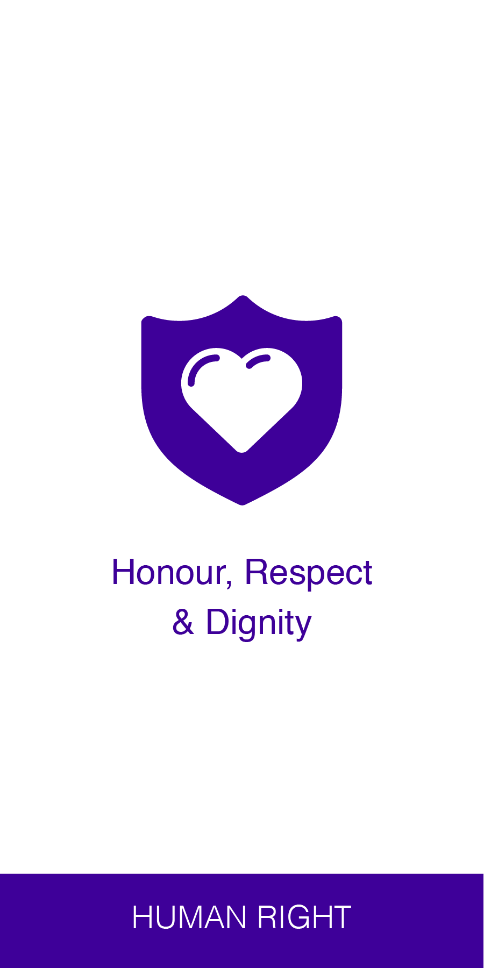 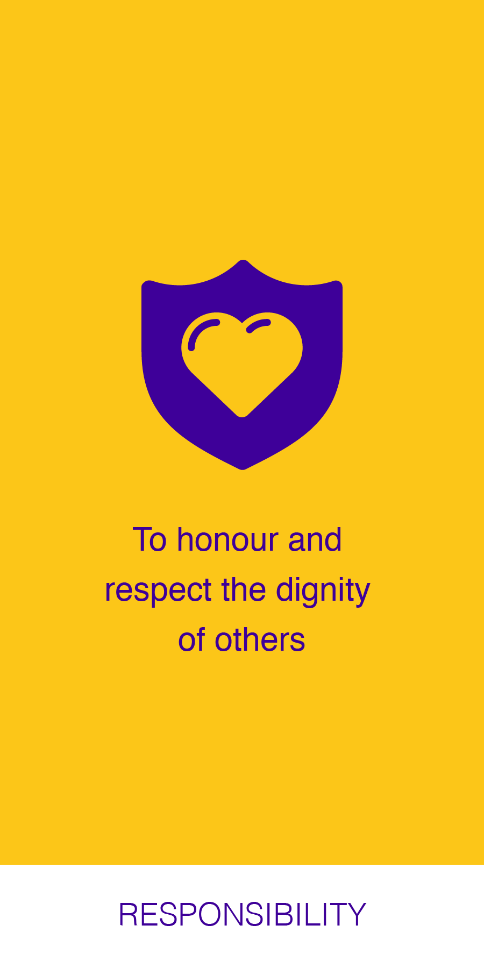 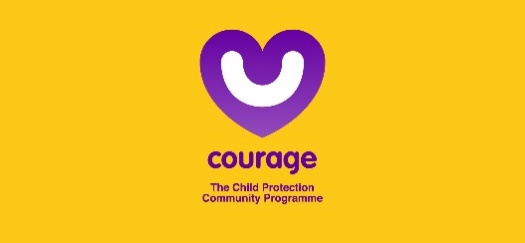 Rights to responsibilities?
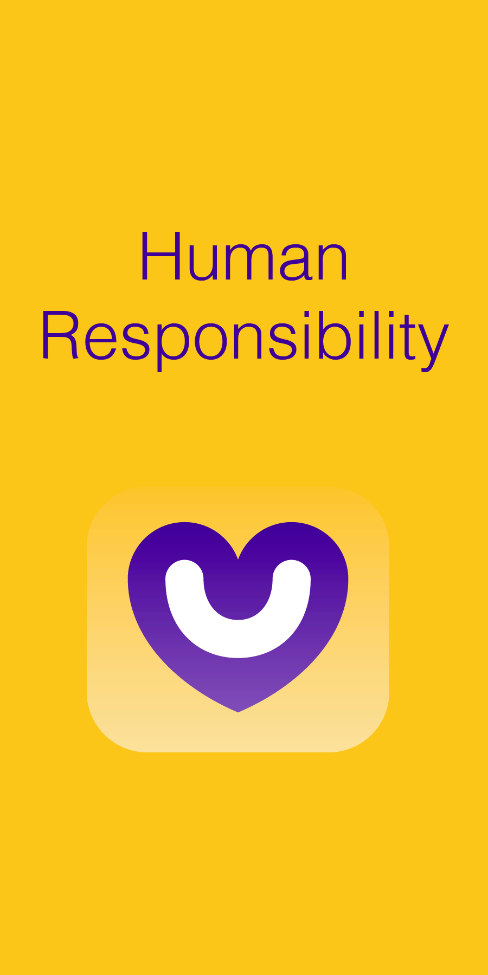 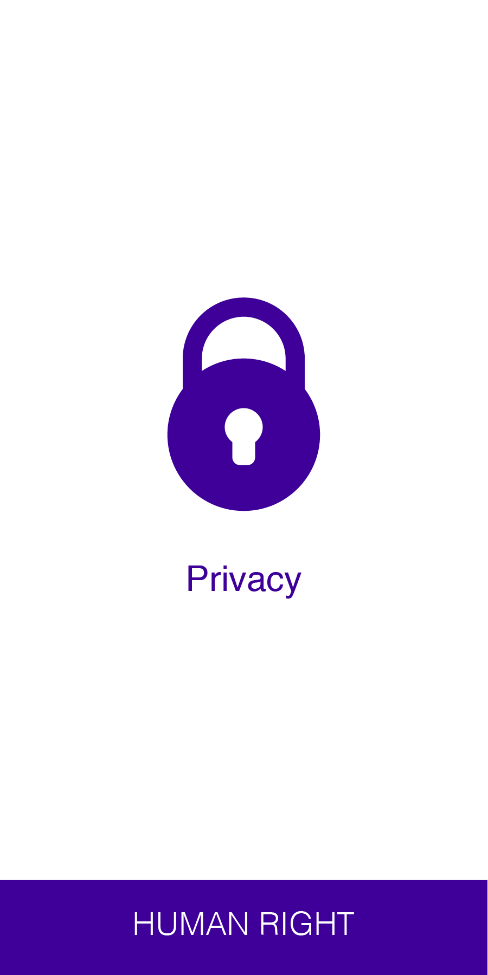 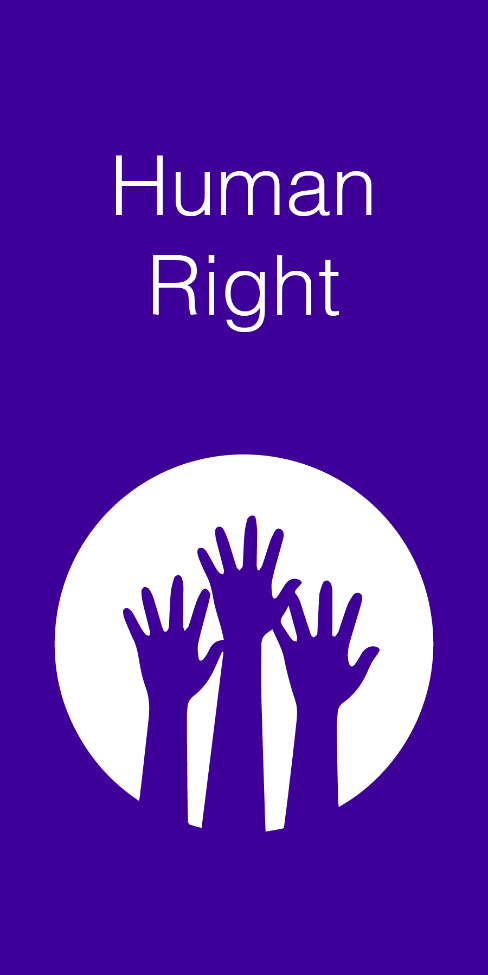 ?
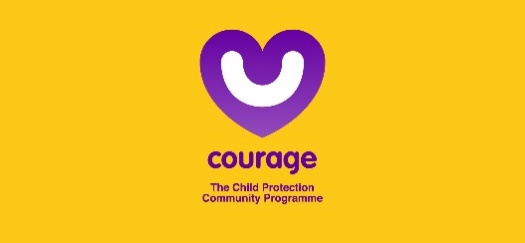 Rights to responsibilities?
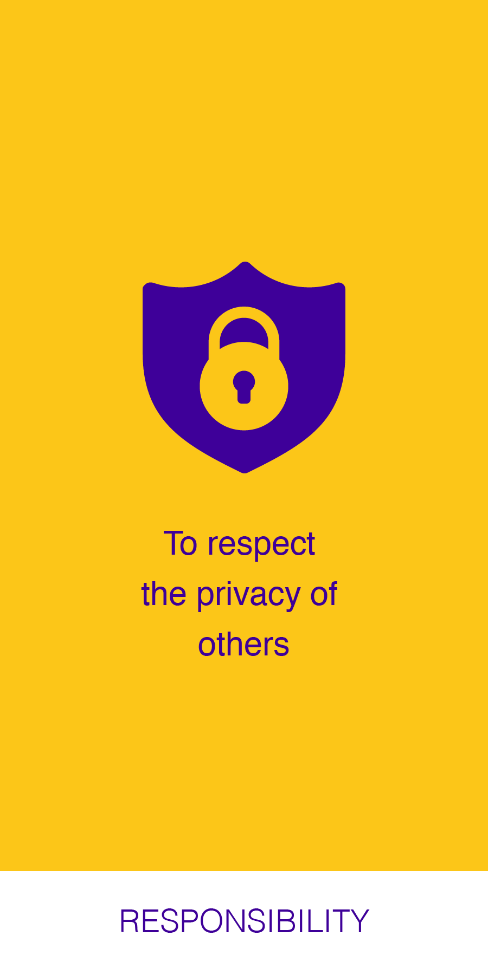 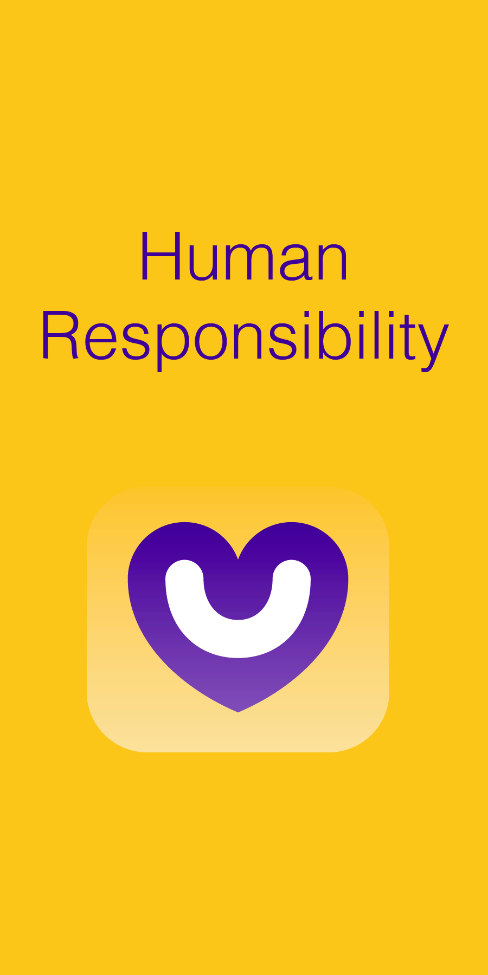 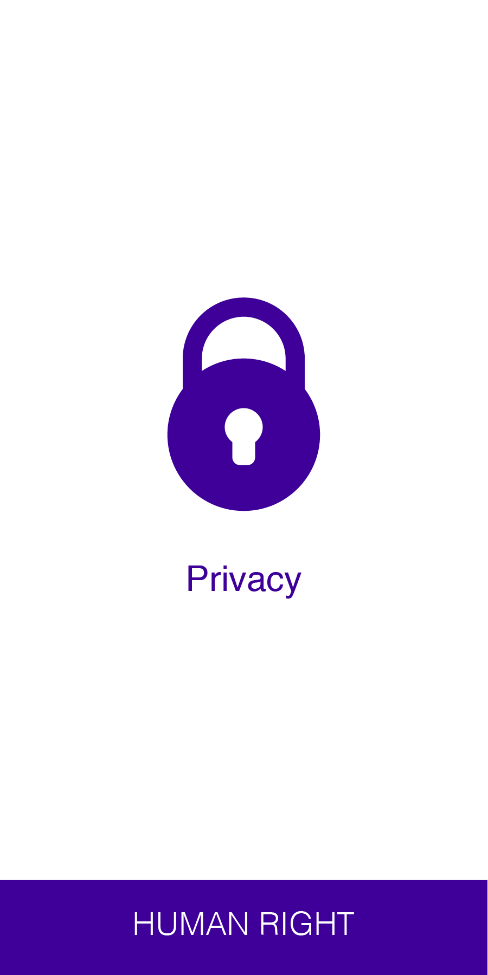 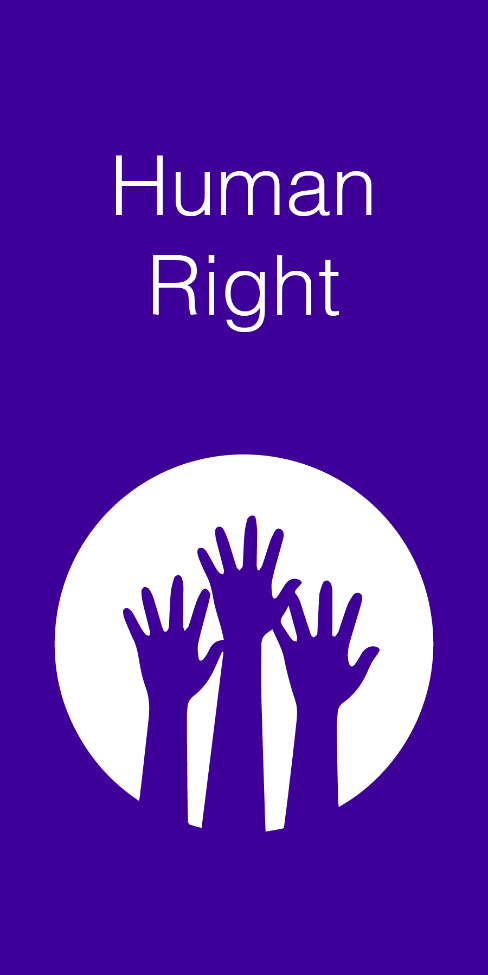 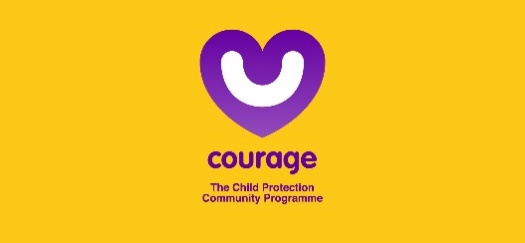 Rights to responsibilities?
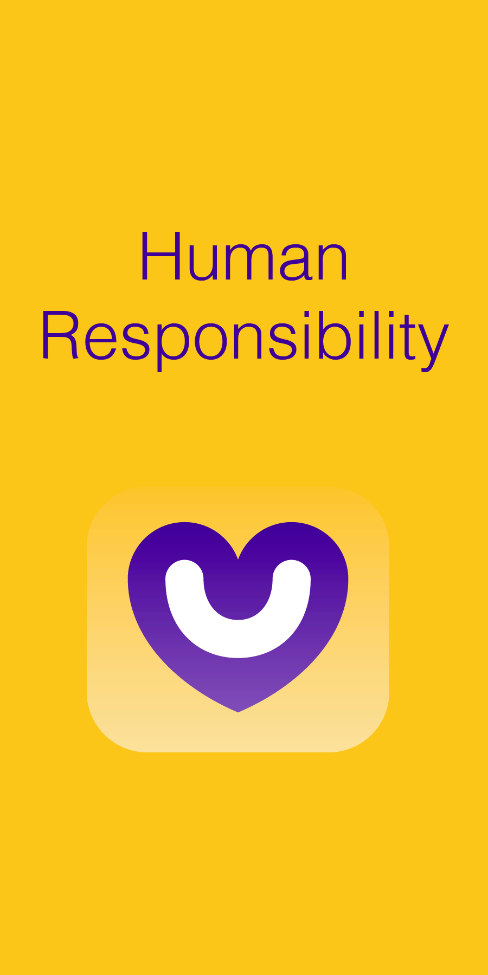 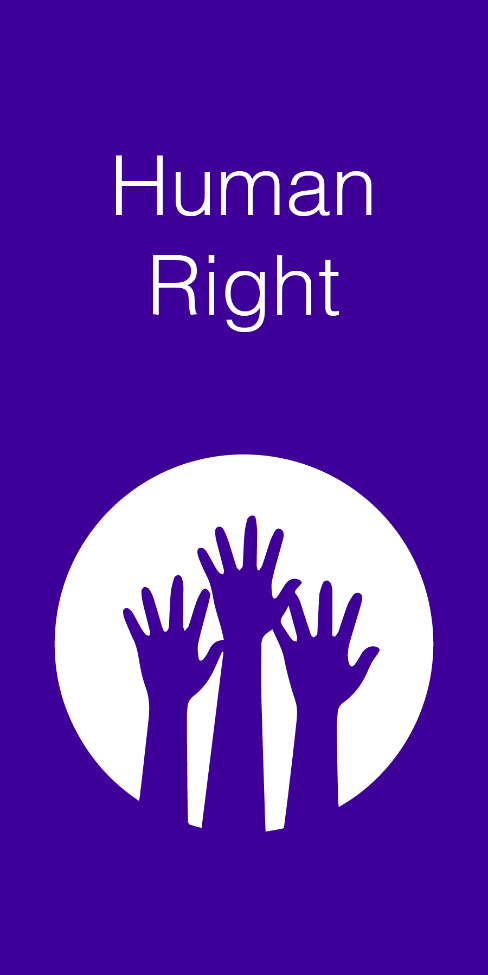 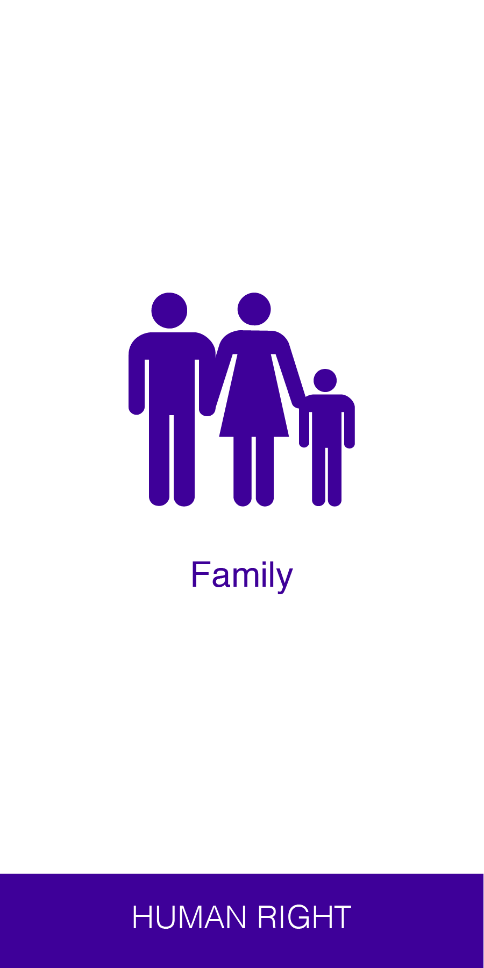 ?
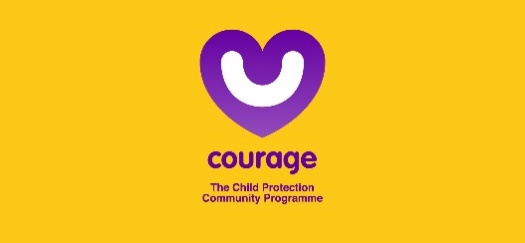 Rights to responsibilities?
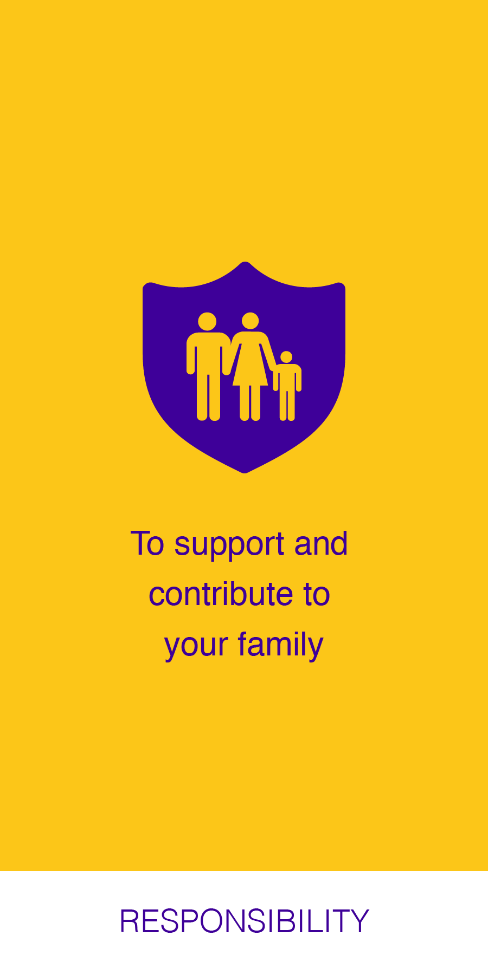 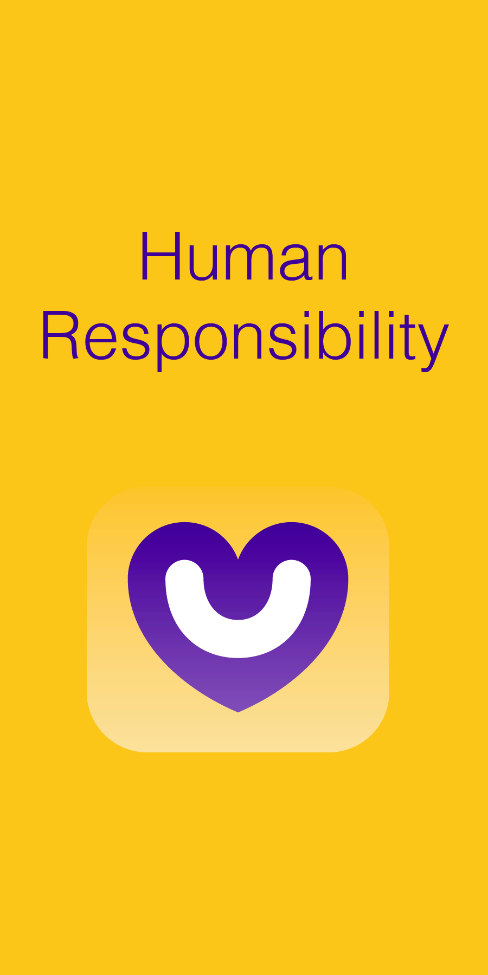 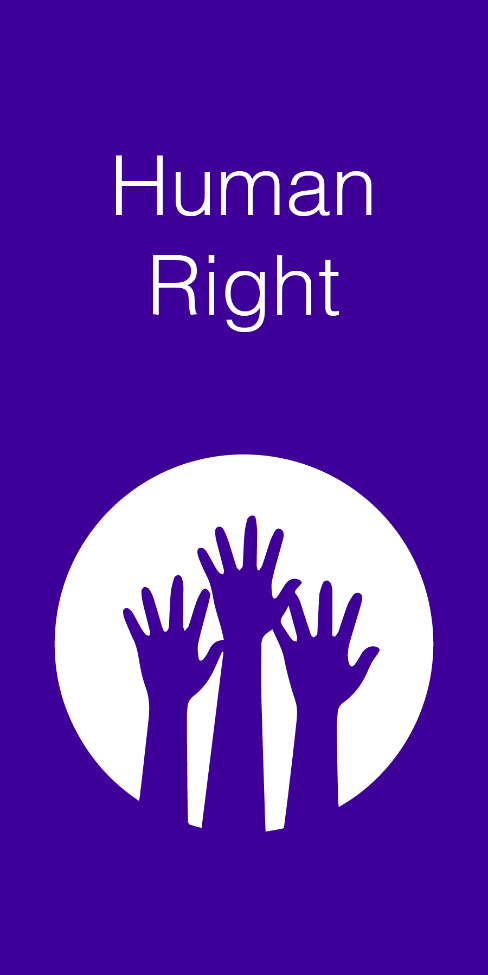 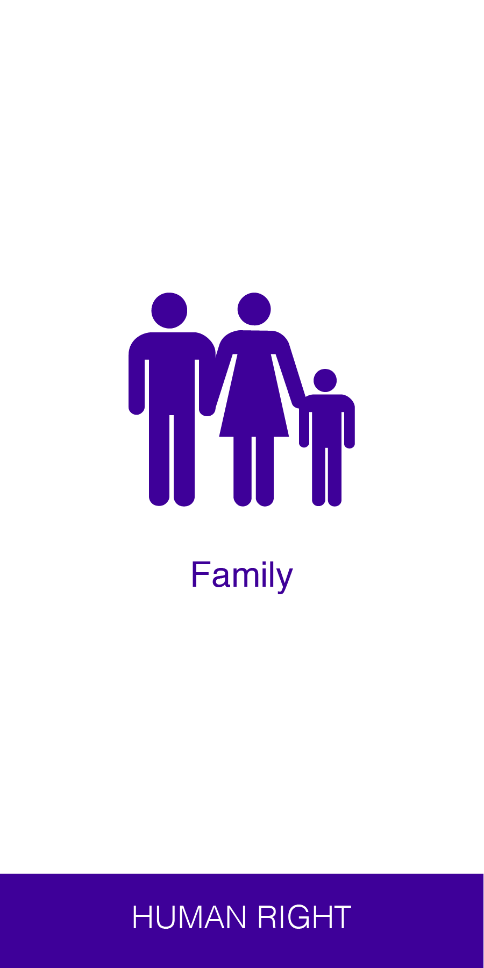 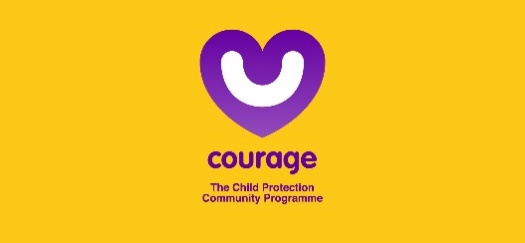 Rights to responsibilities?
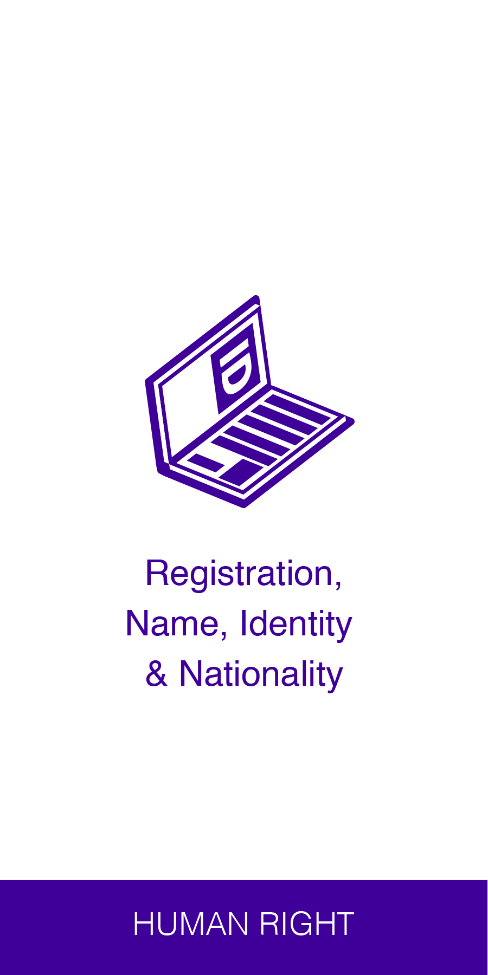 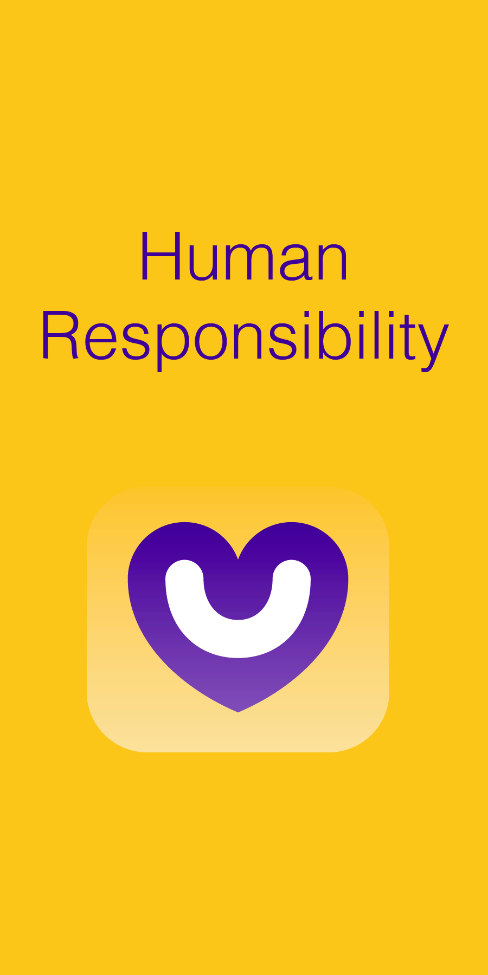 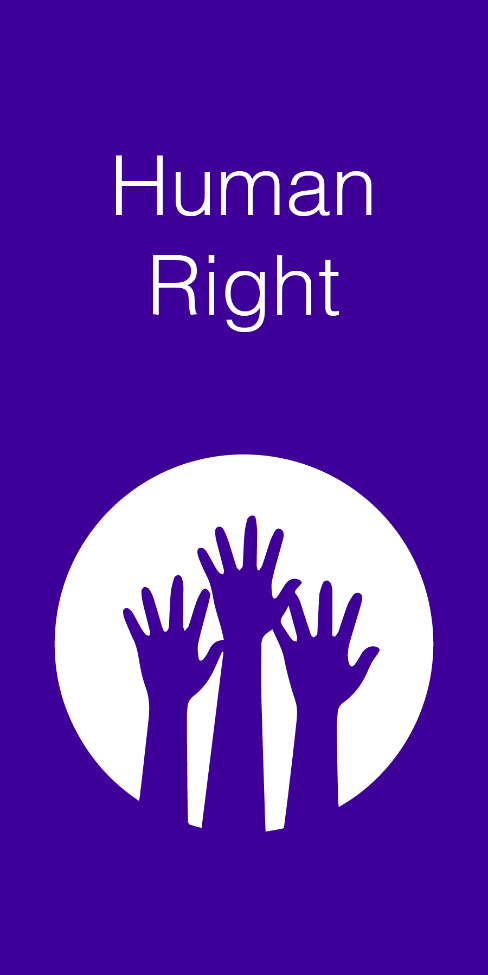 ?
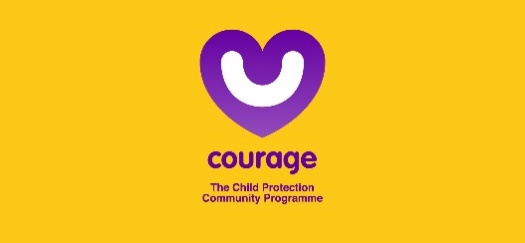 Rights to responsibilities?
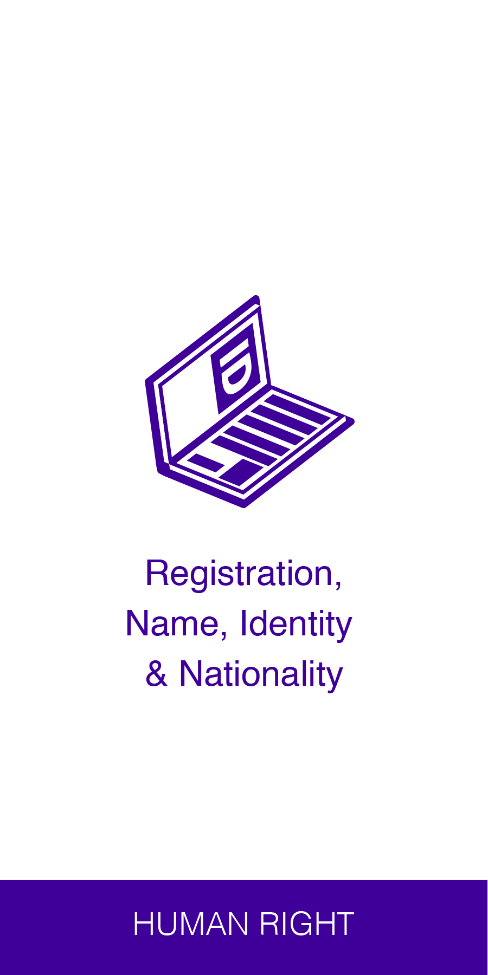 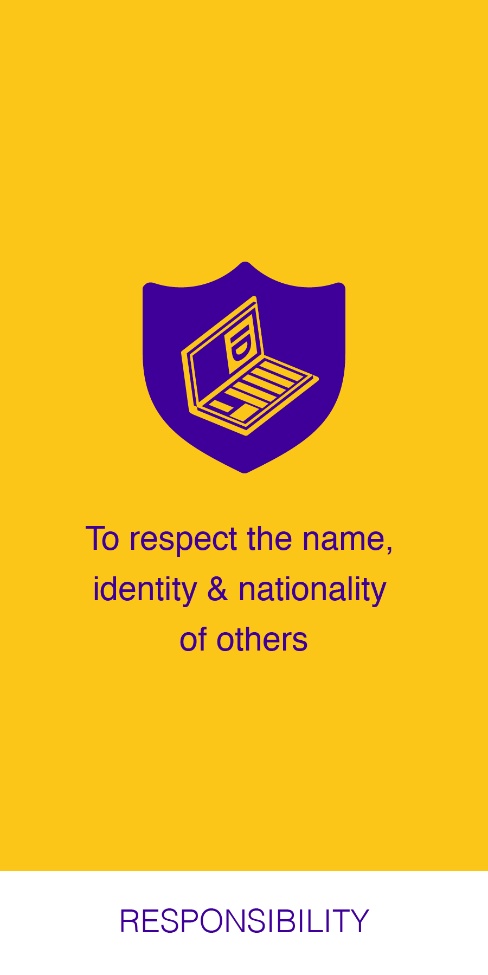 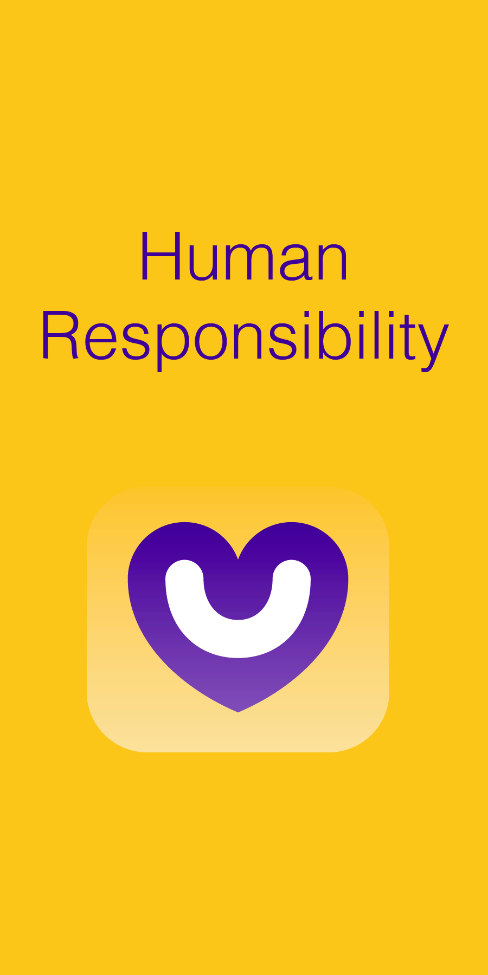 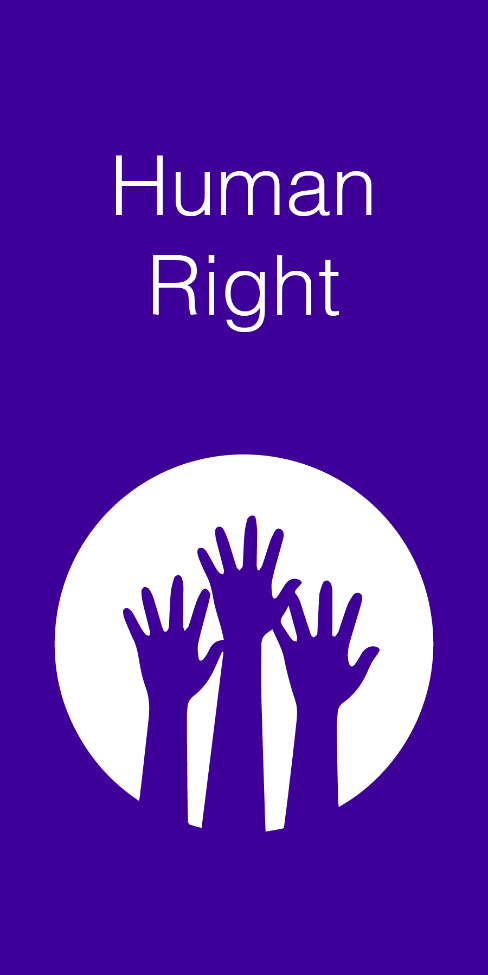 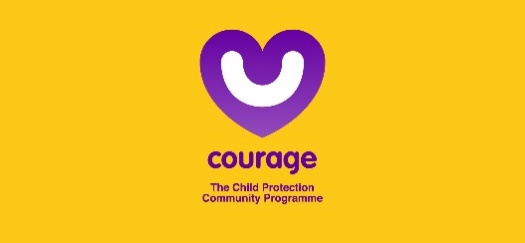 Rights to responsibilities?
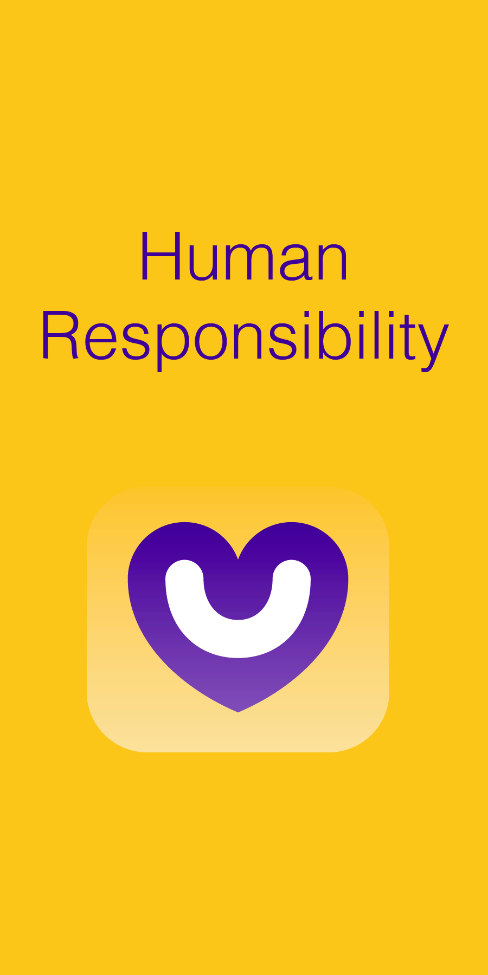 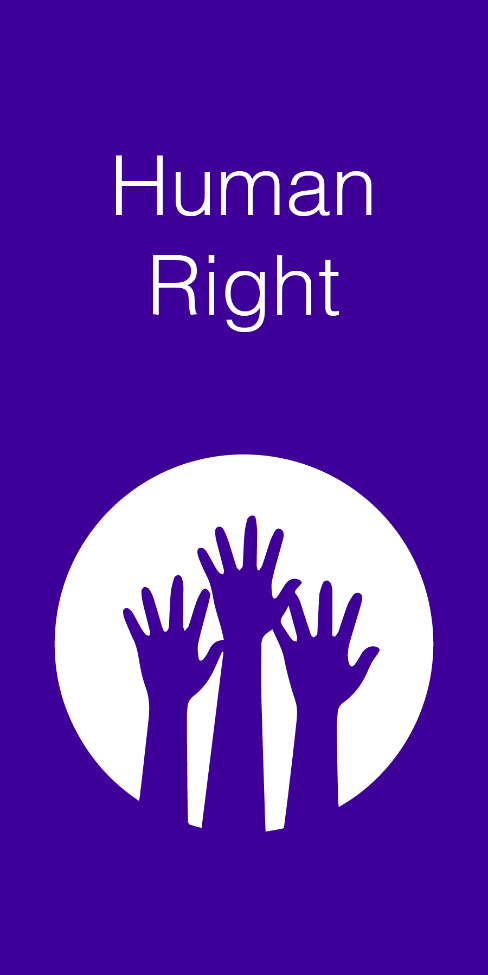 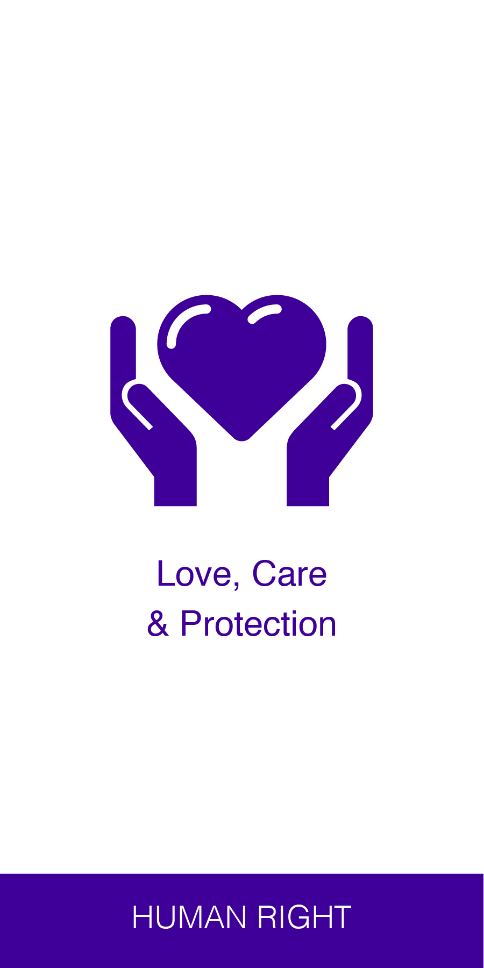 ?
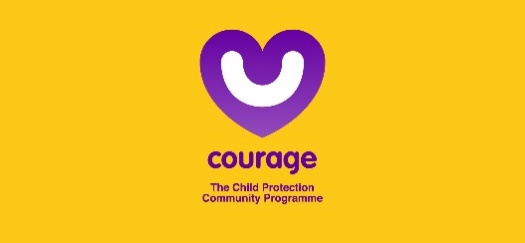 Rights to responsibilities?
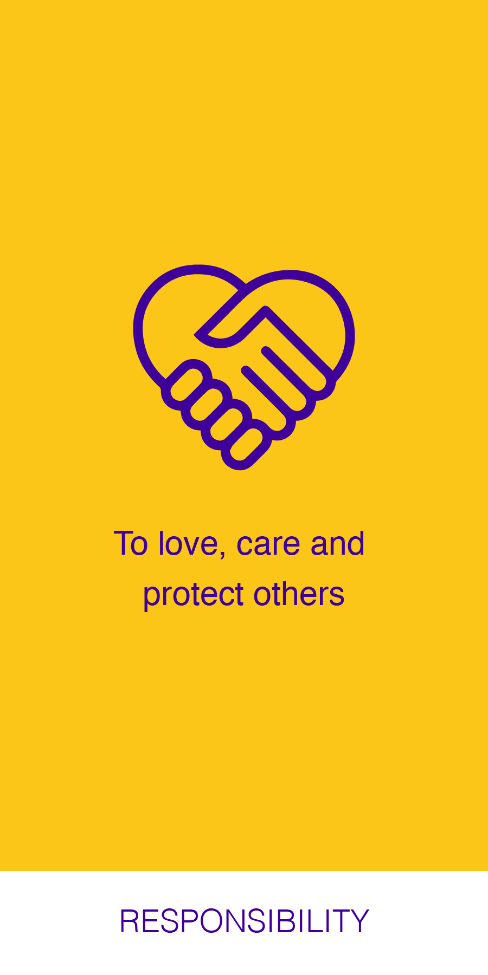 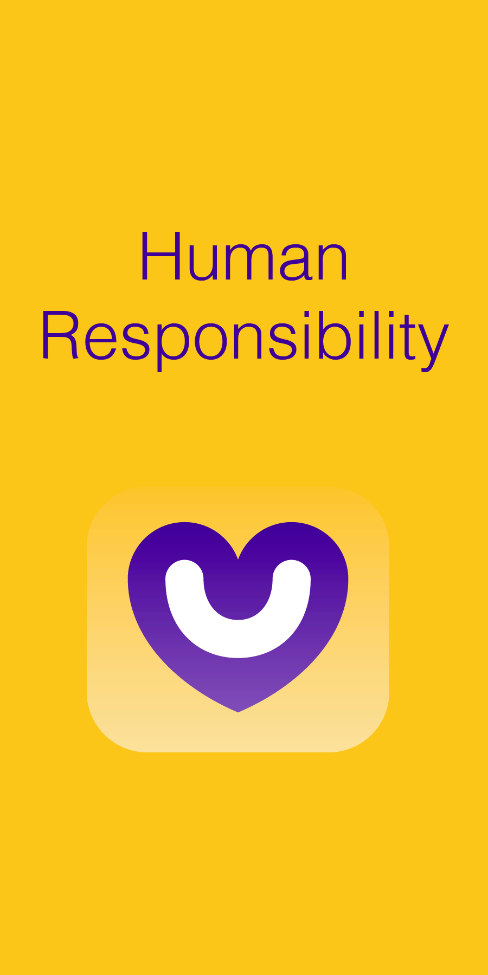 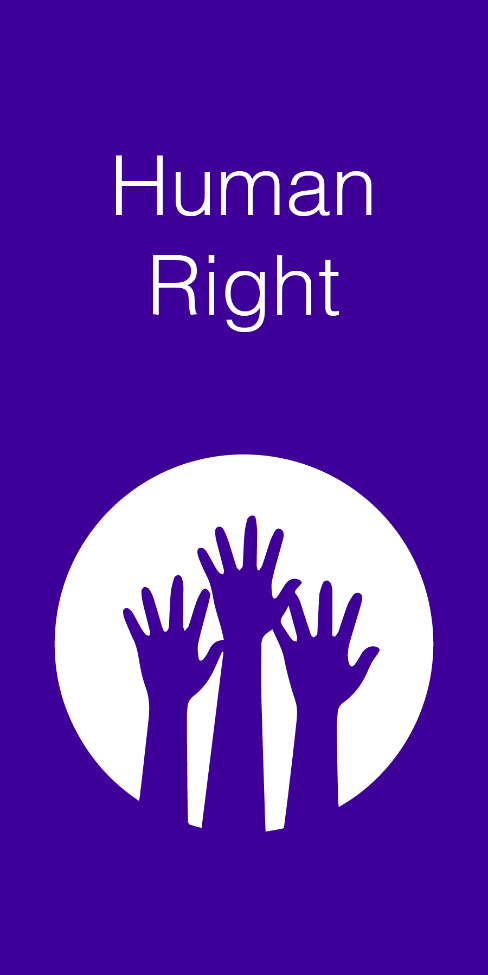 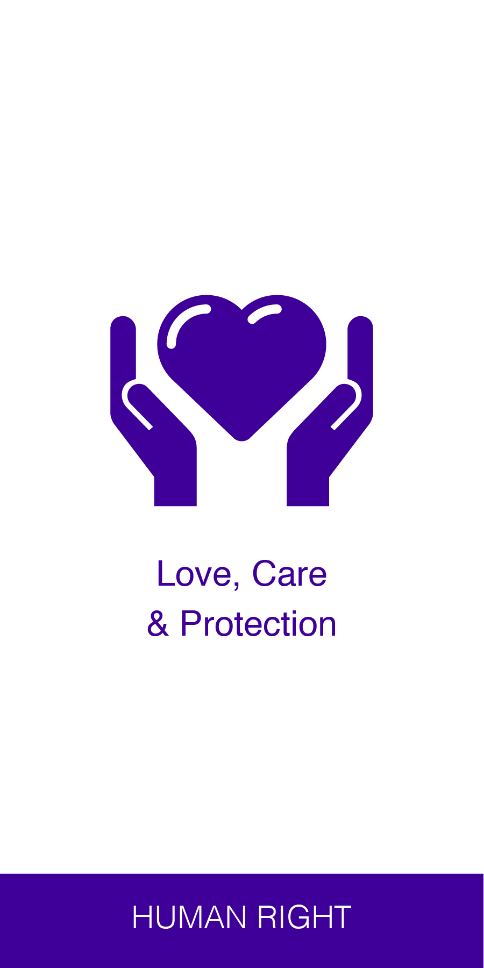 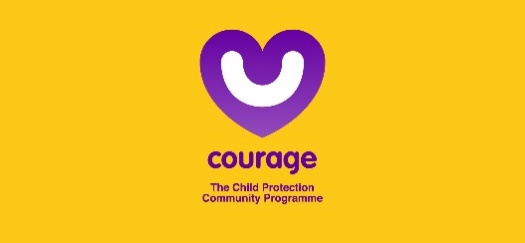 Rights to responsibilities?
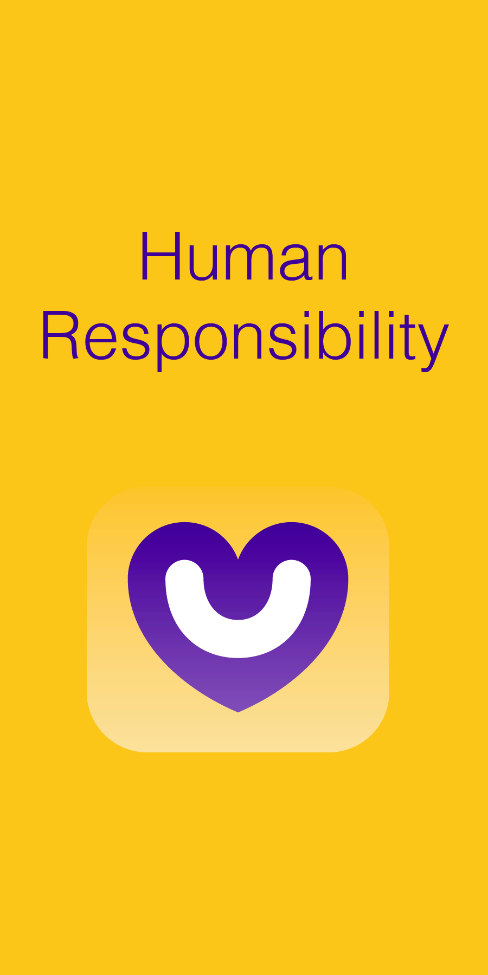 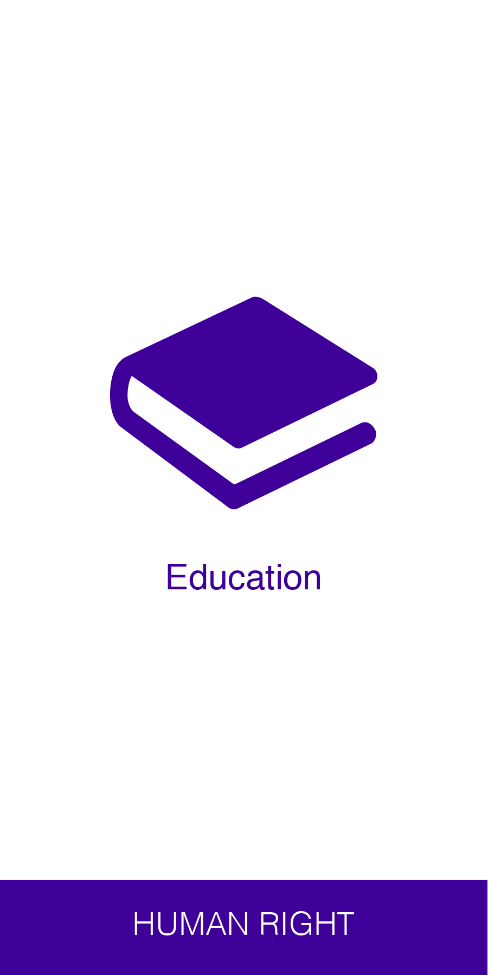 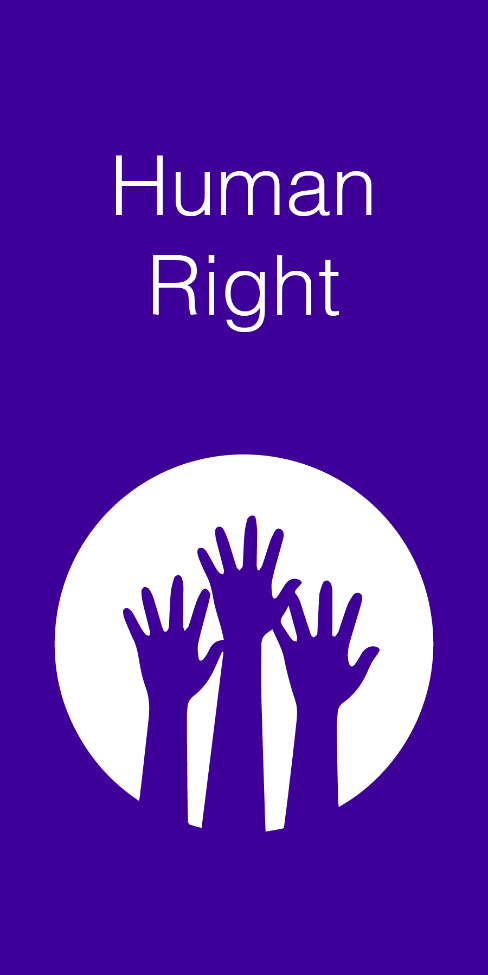 ?
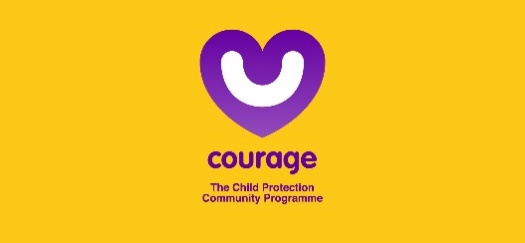 Rights to responsibilities?
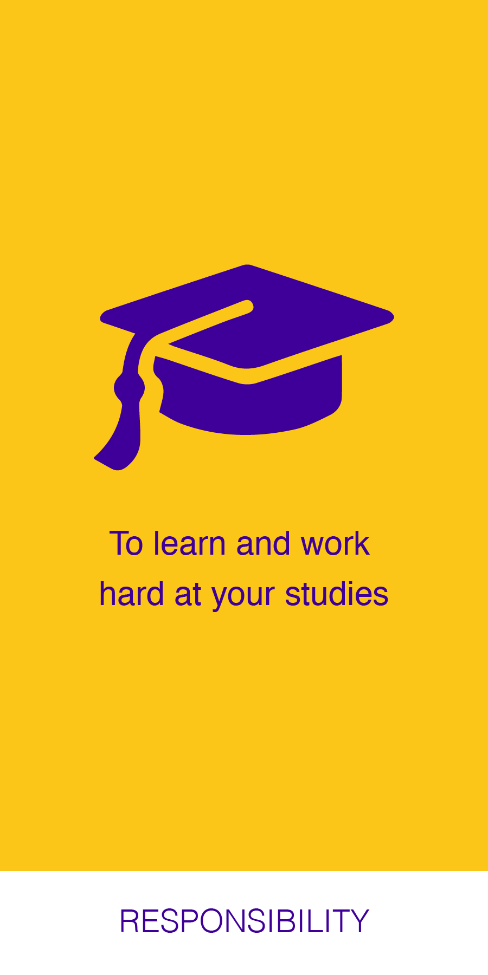 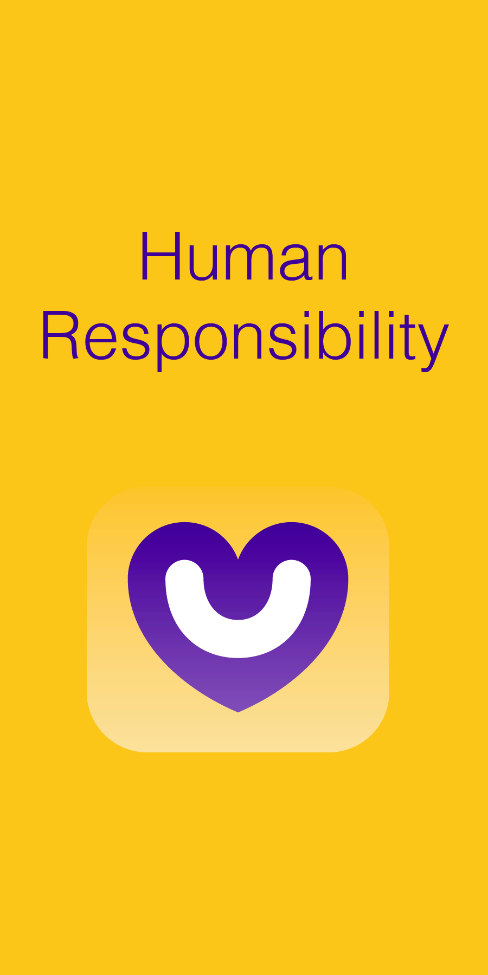 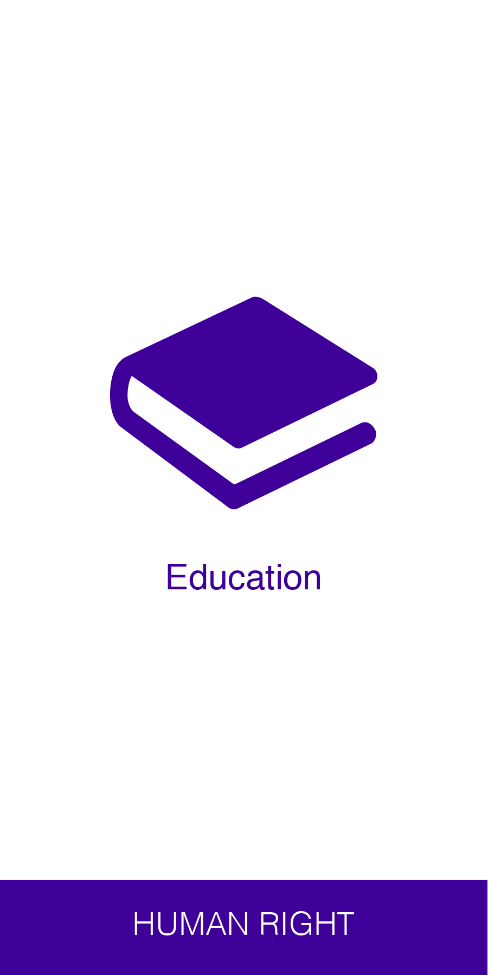 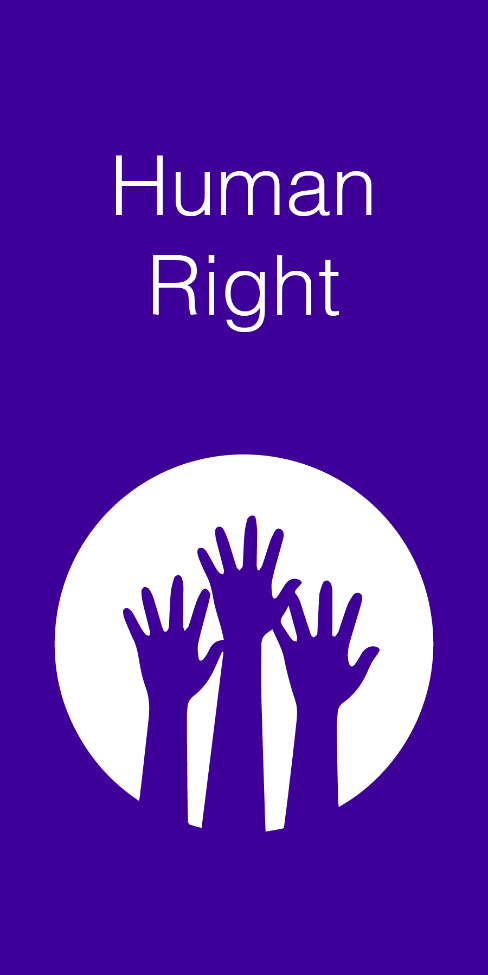 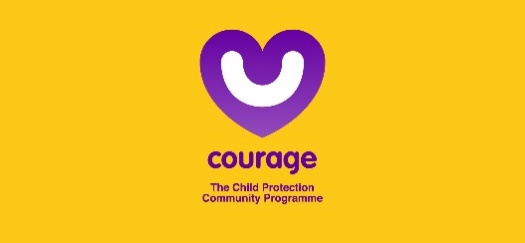 Rights to responsibilities?
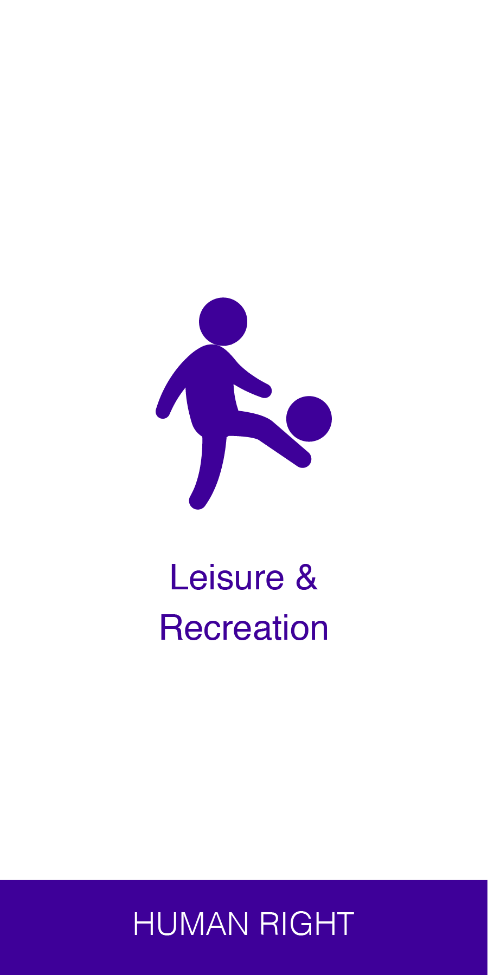 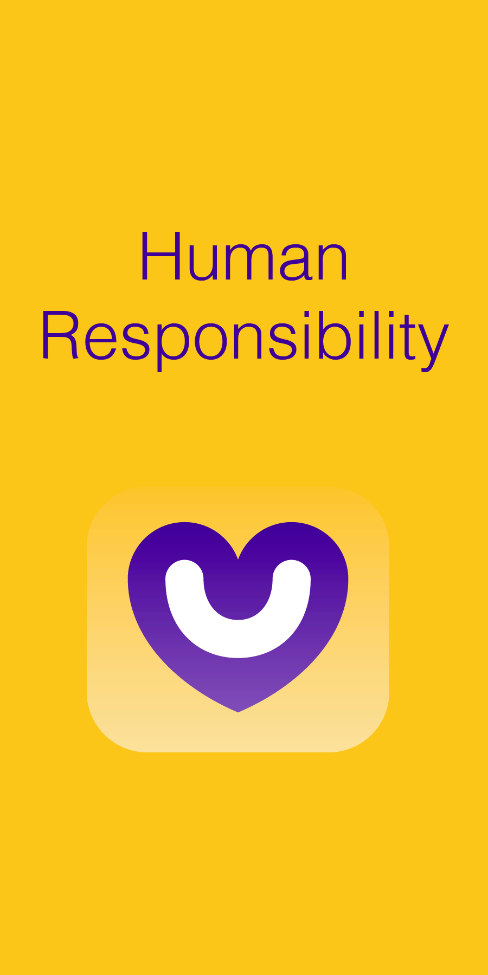 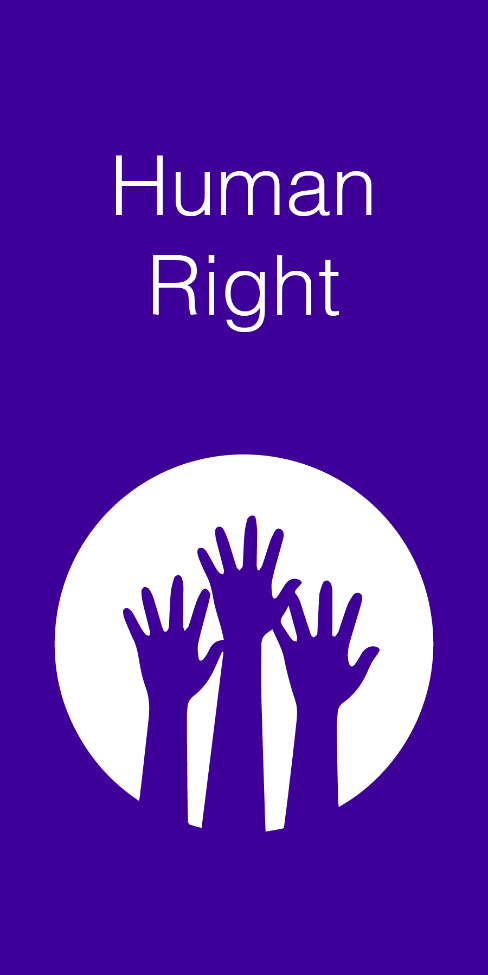 ?
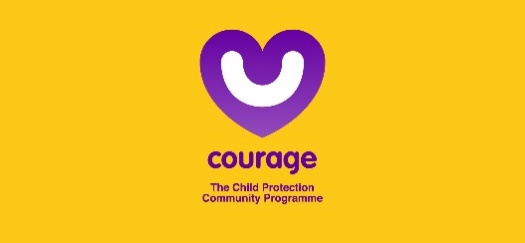 Rights to responsibilities?
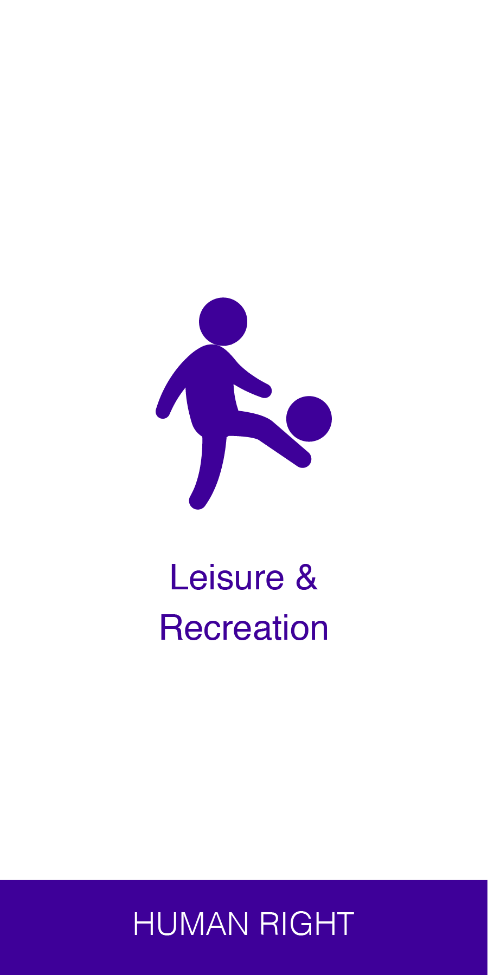 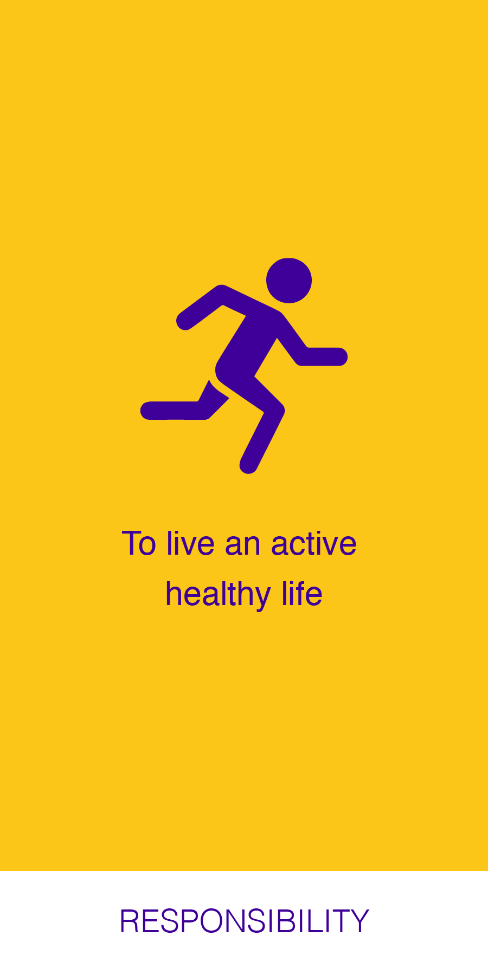 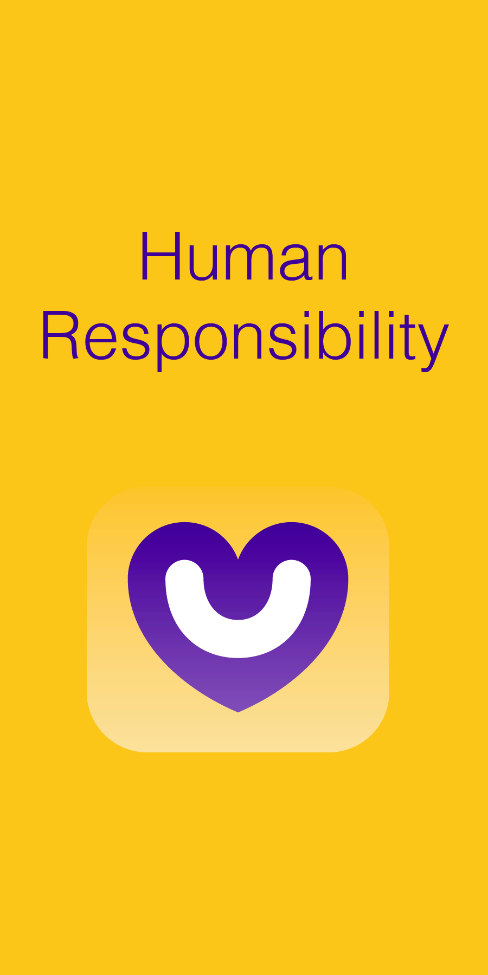 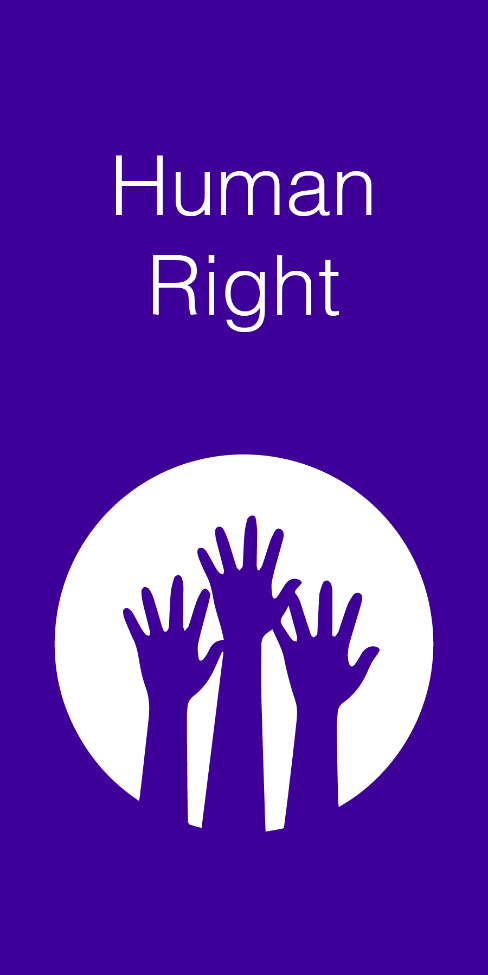 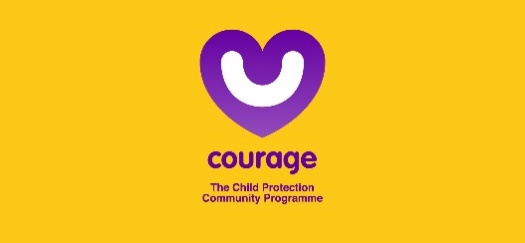 Rights to responsibilities?
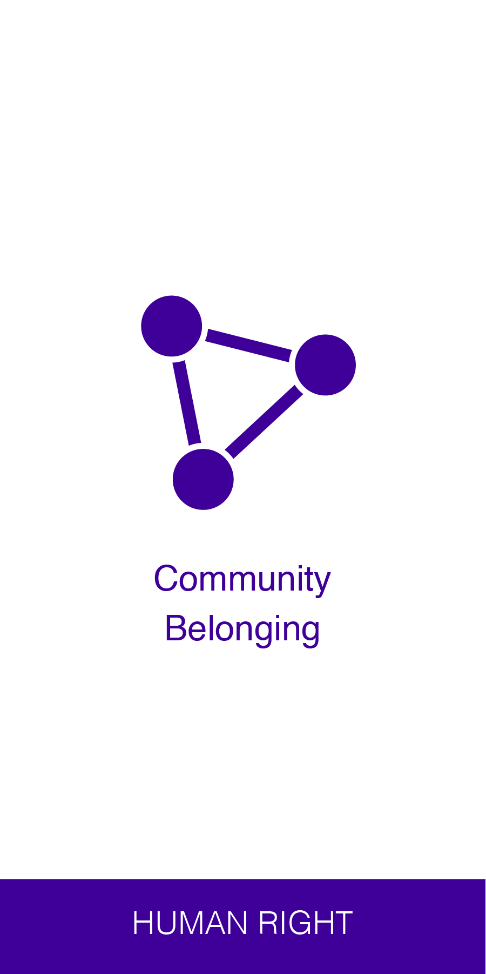 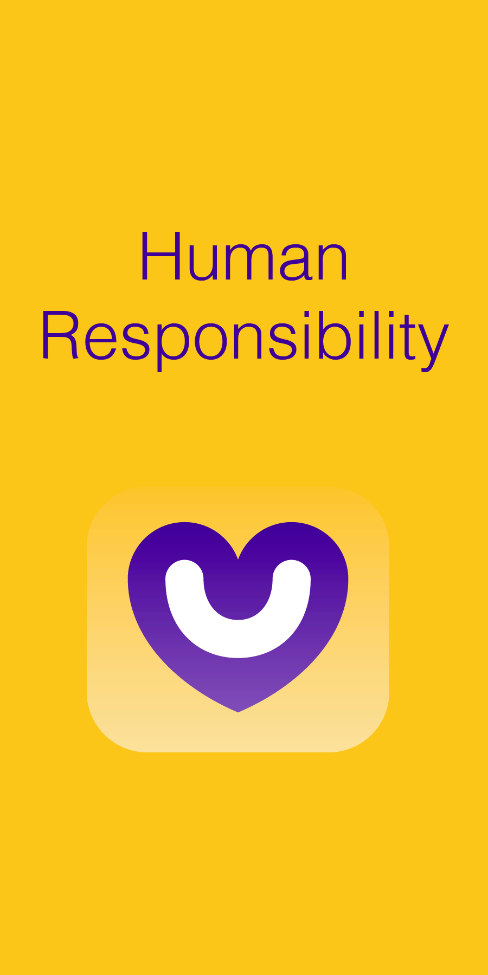 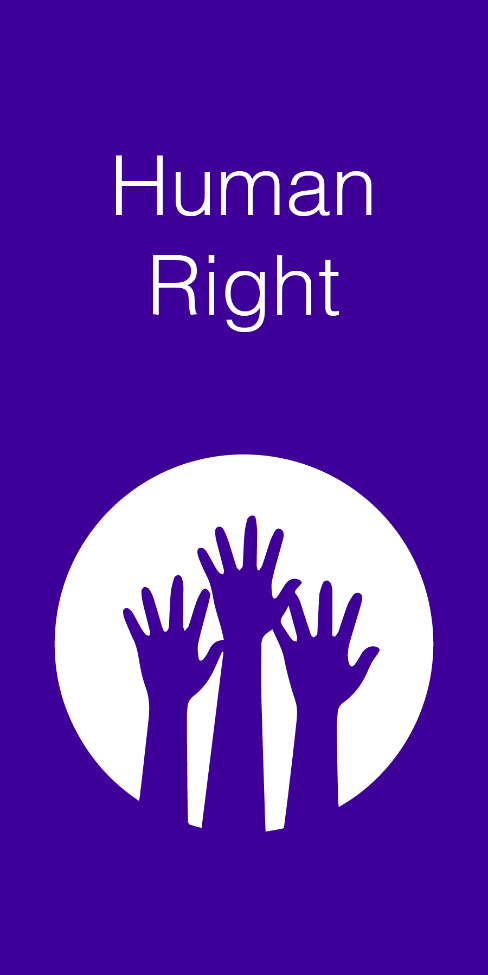 ?
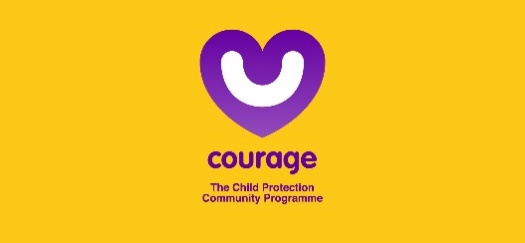 Rights to responsibilities?
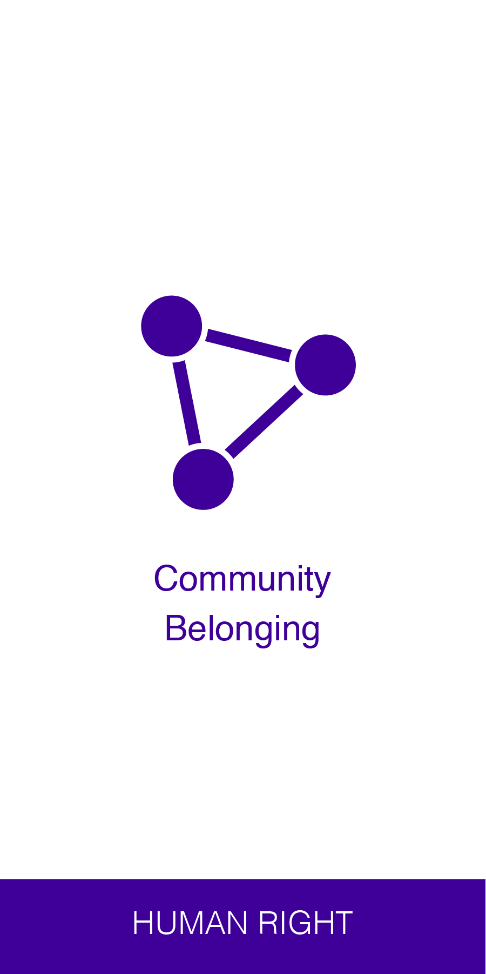 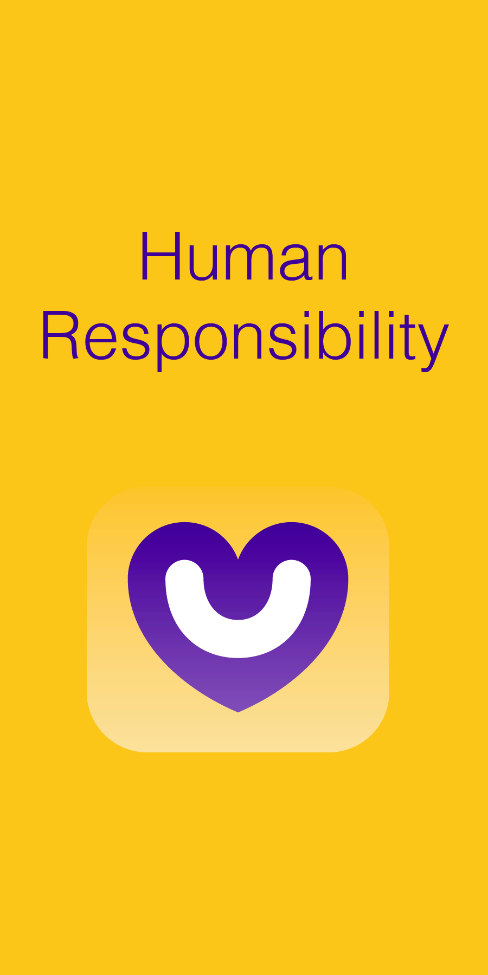 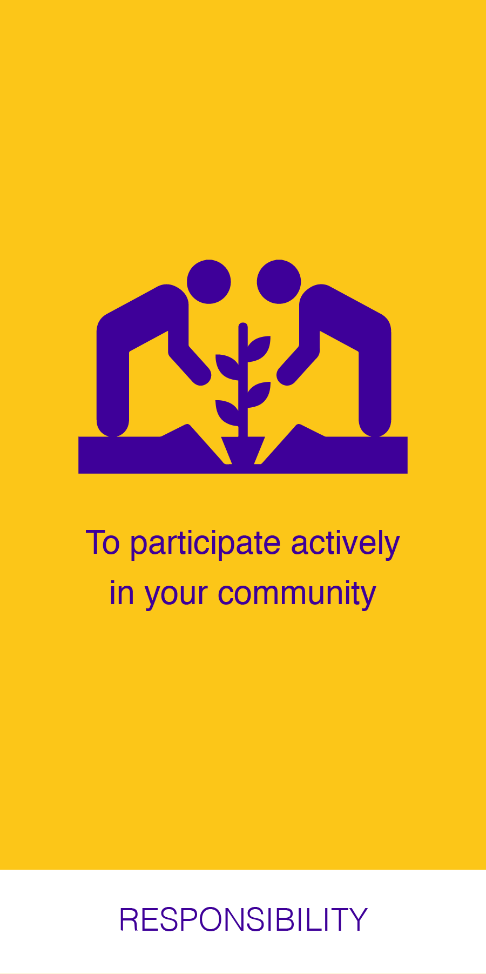 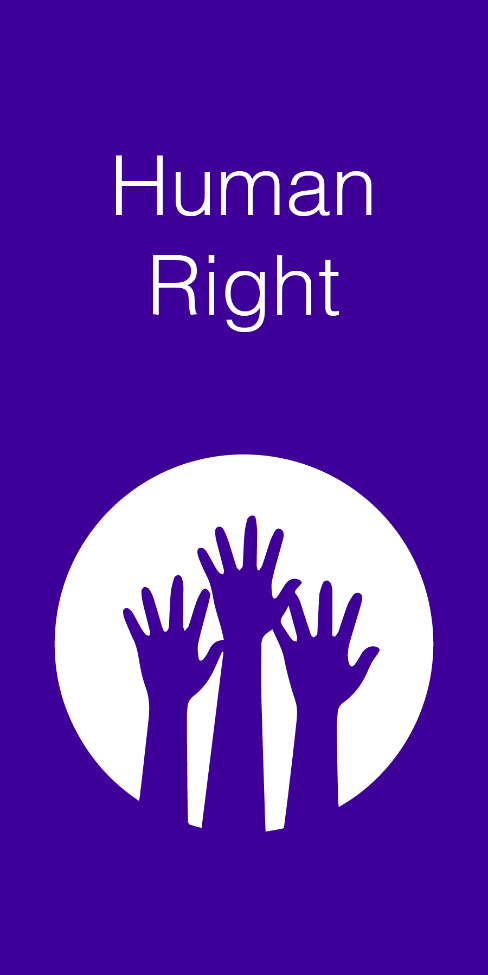 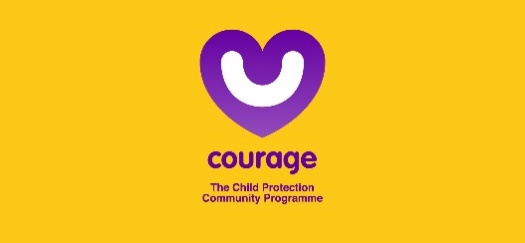 Rights to responsibilities?
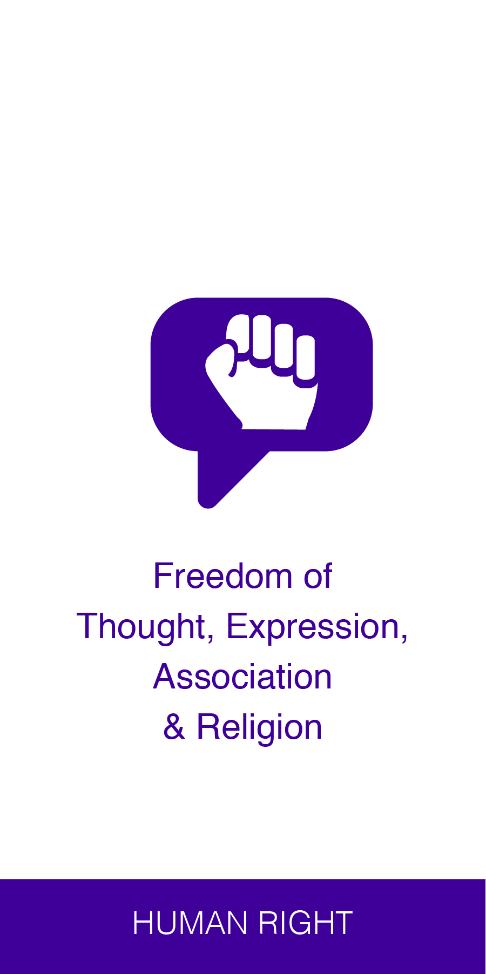 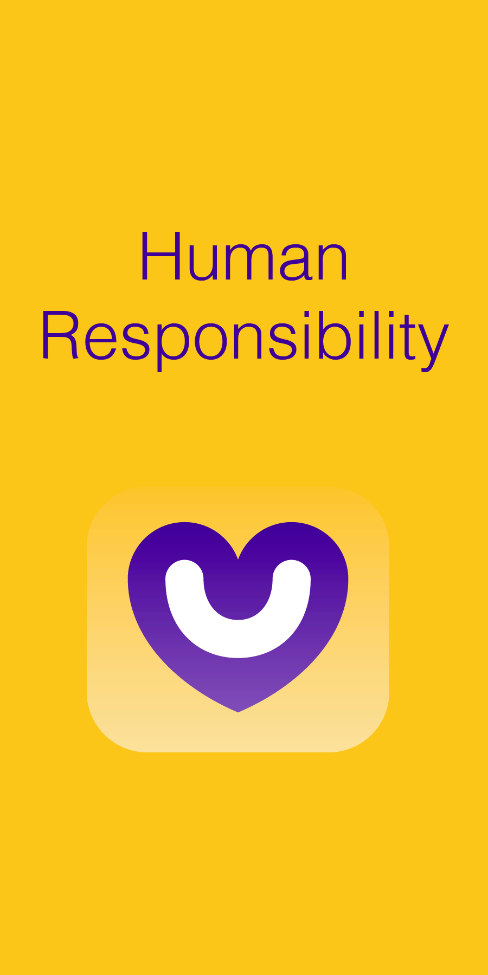 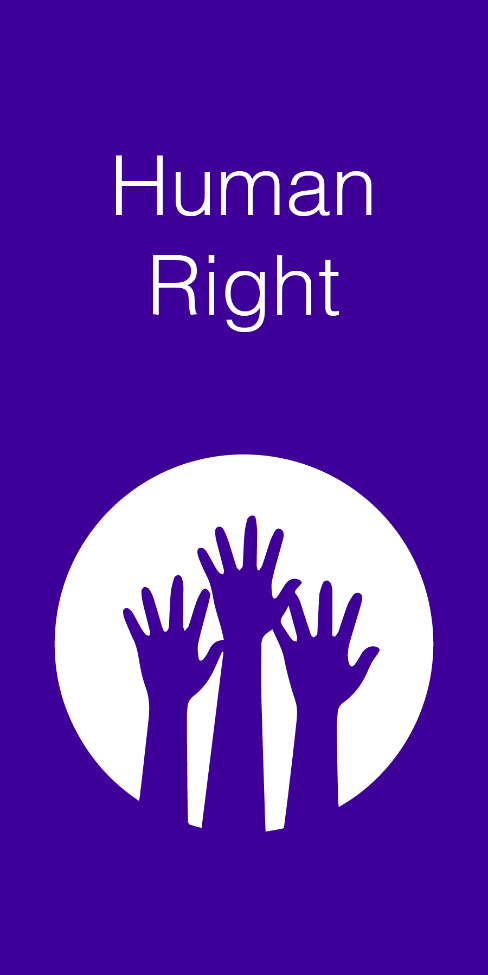 ?
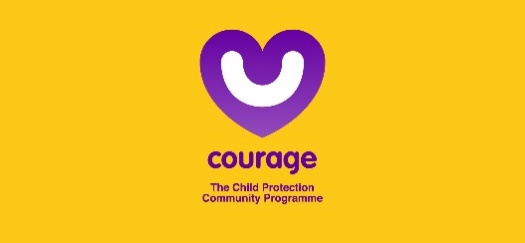 Rights to responsibilities?
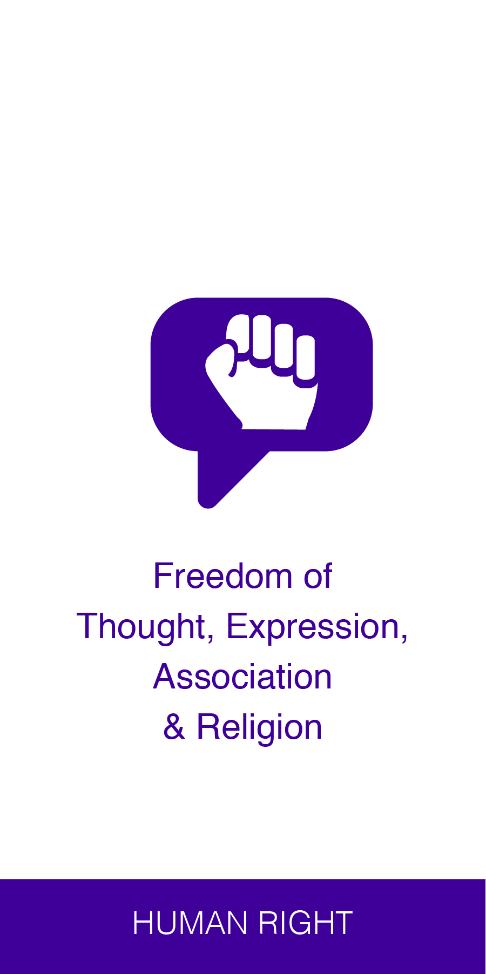 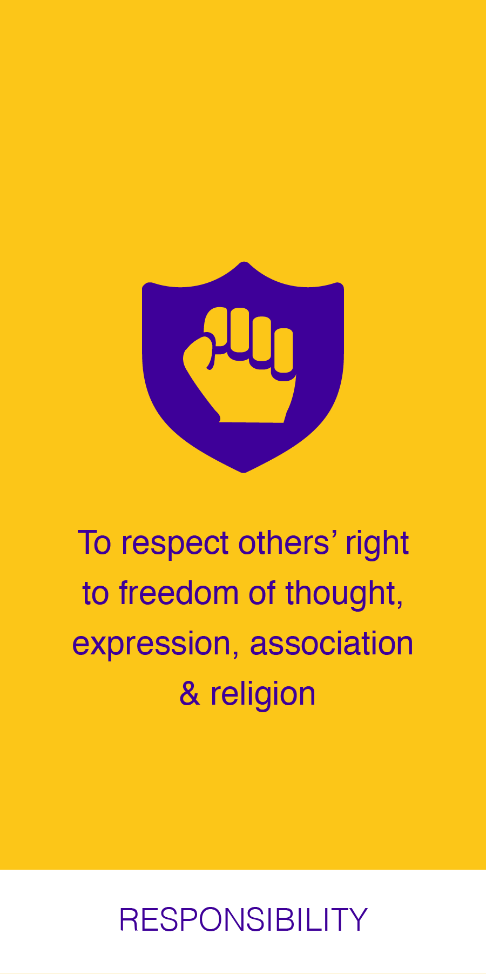 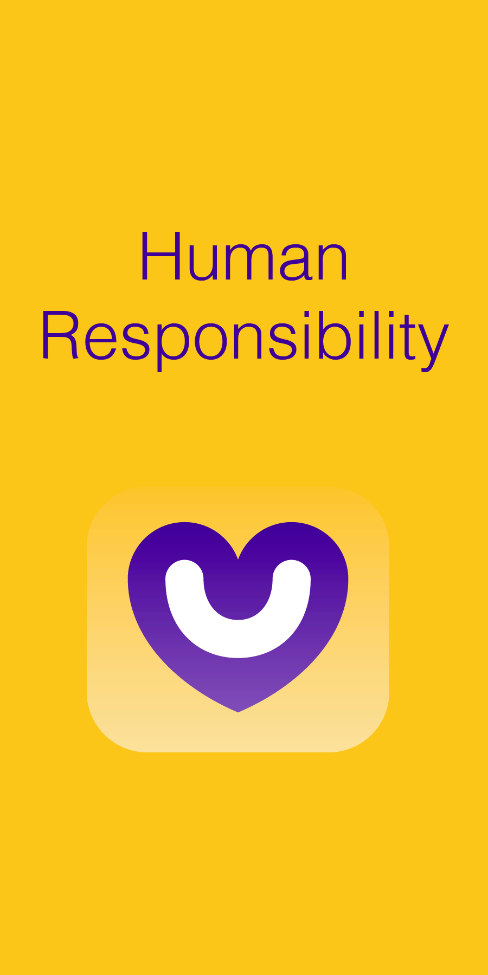 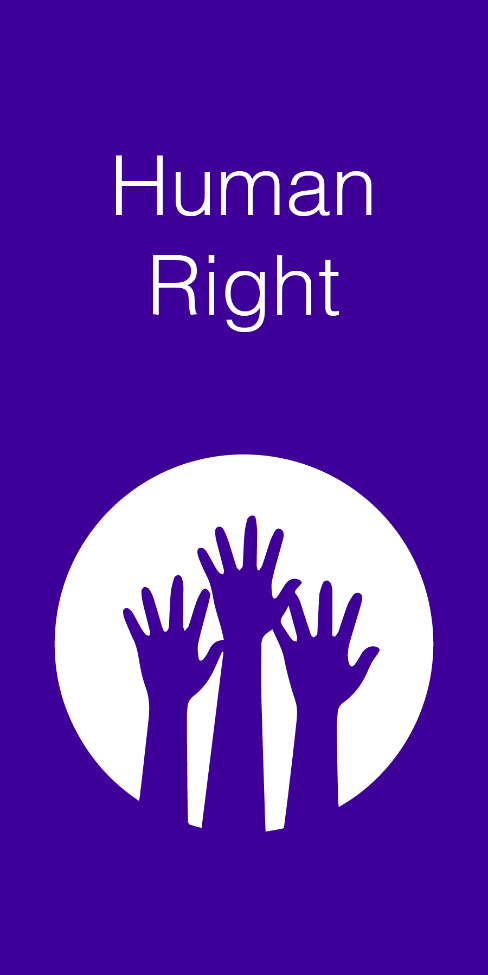 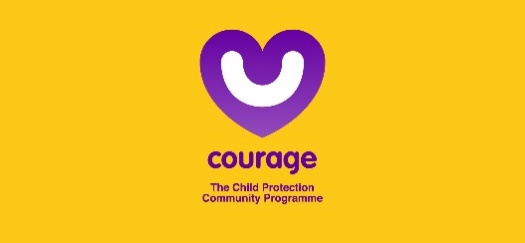 Rights to responsibilities?
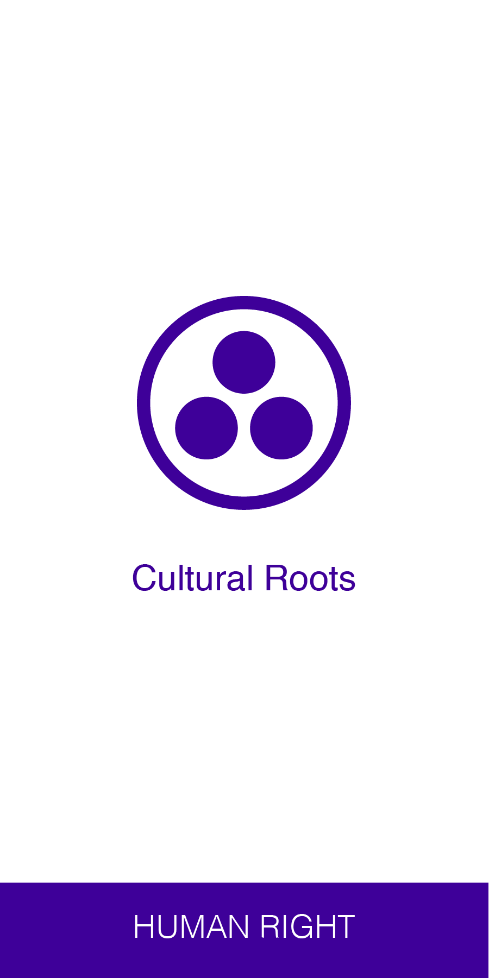 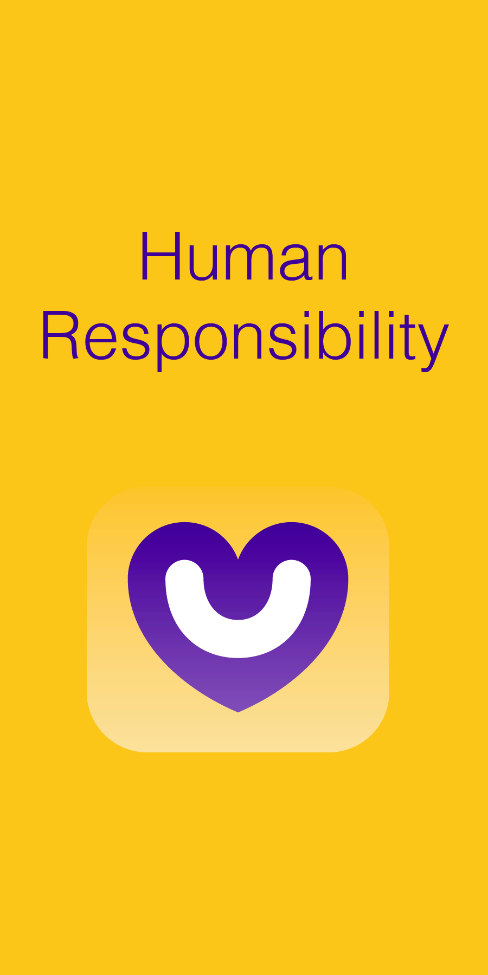 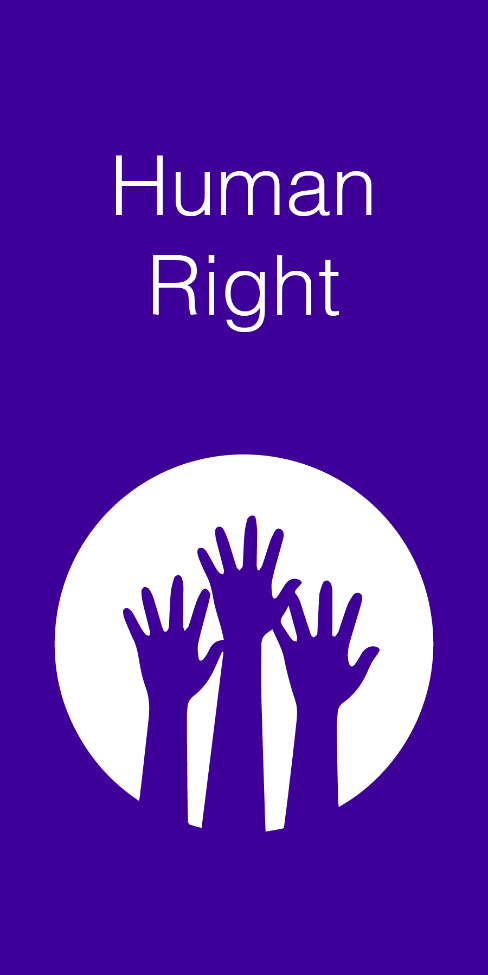 ?
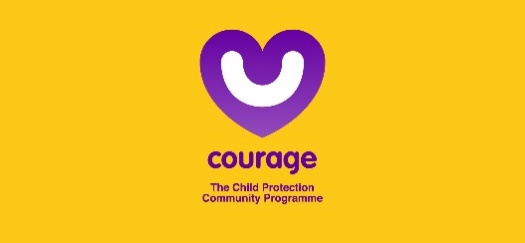 Rights to responsibilities?
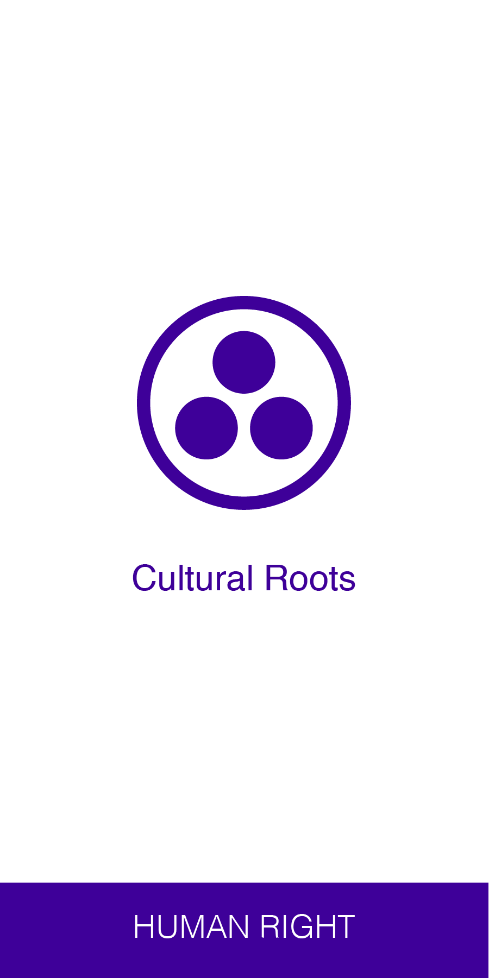 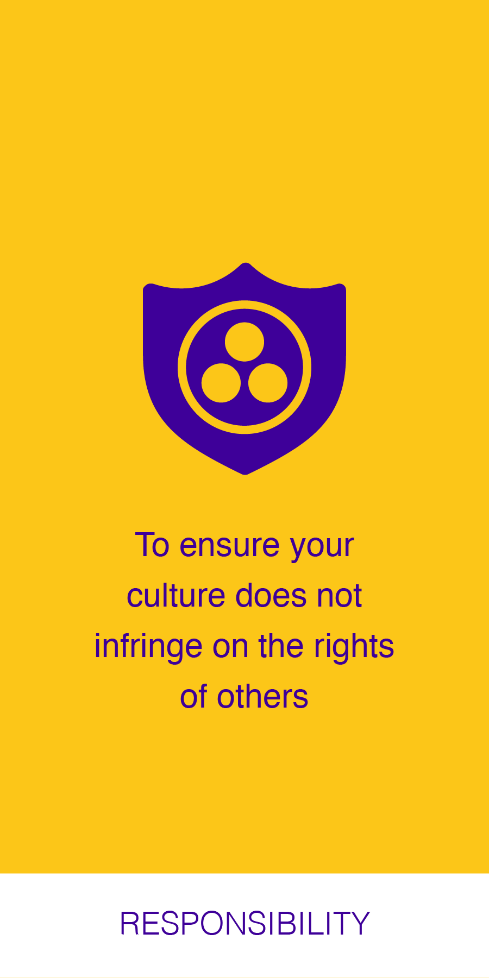 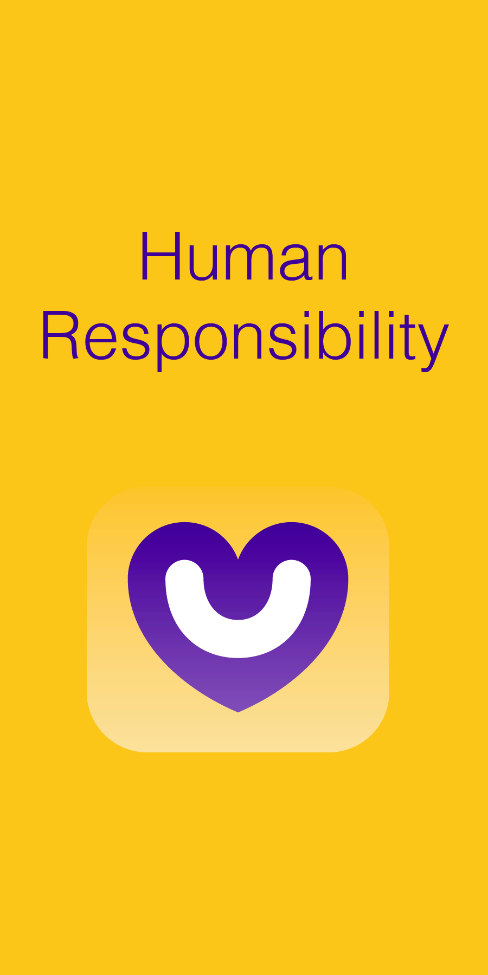 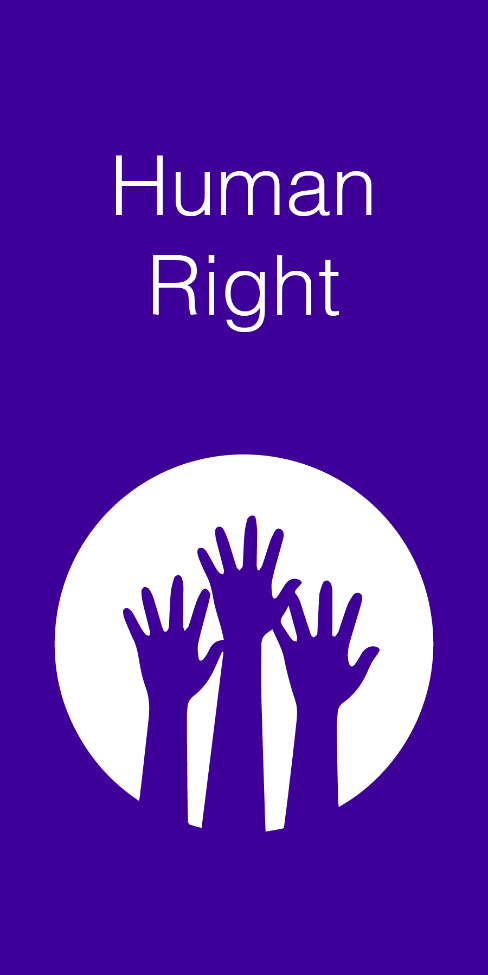 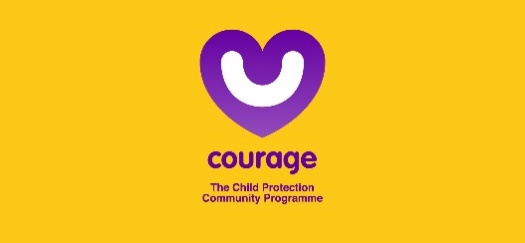 Rights to responsibilities?
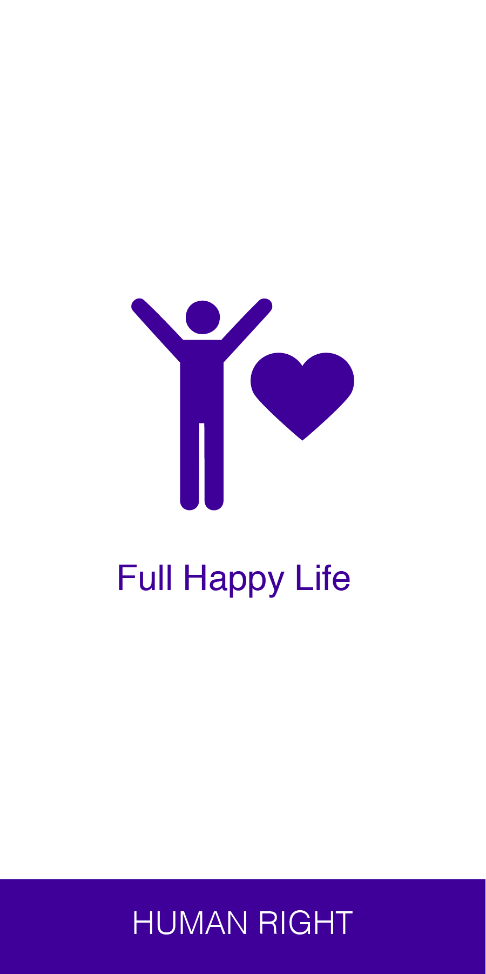 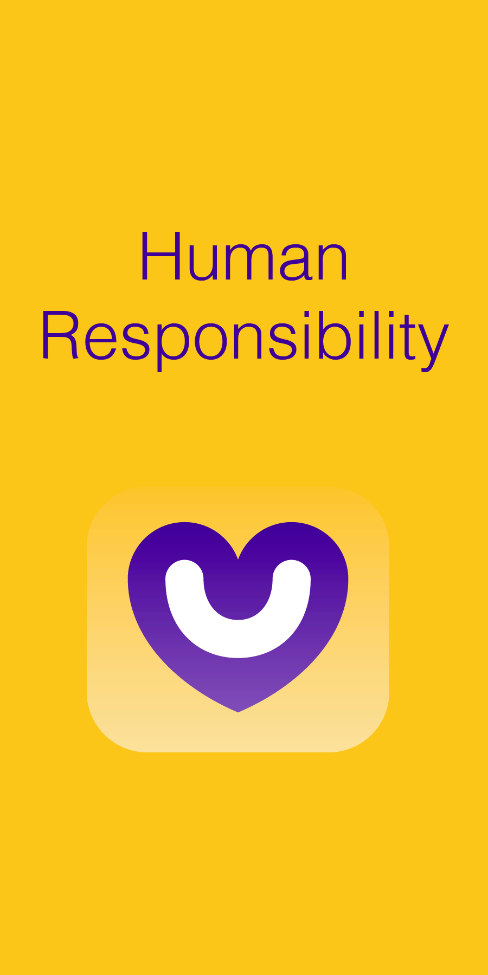 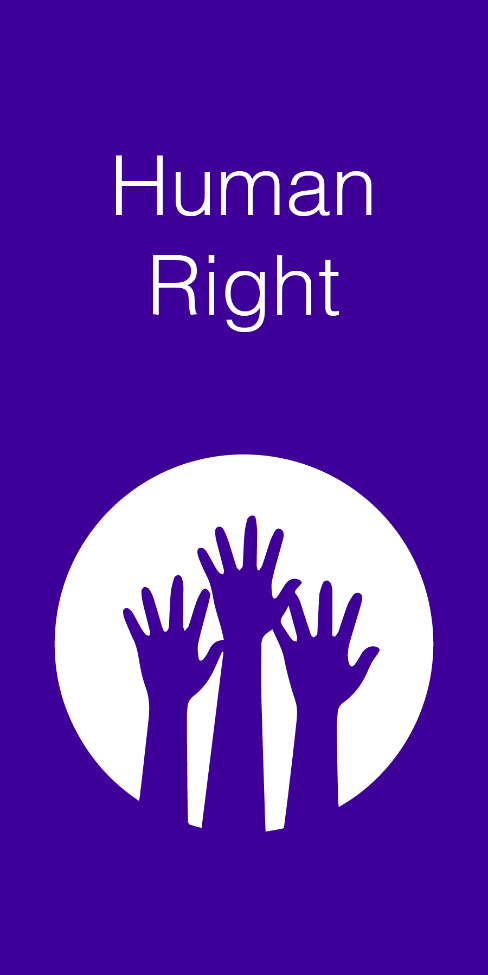 ?
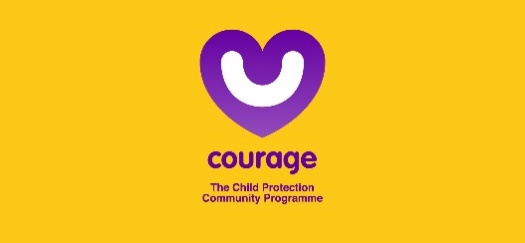 Rights to responsibilities?
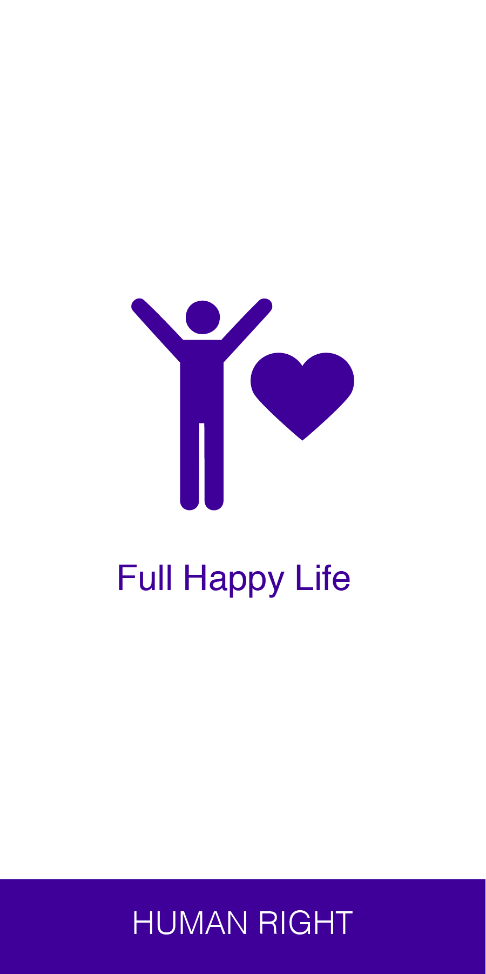 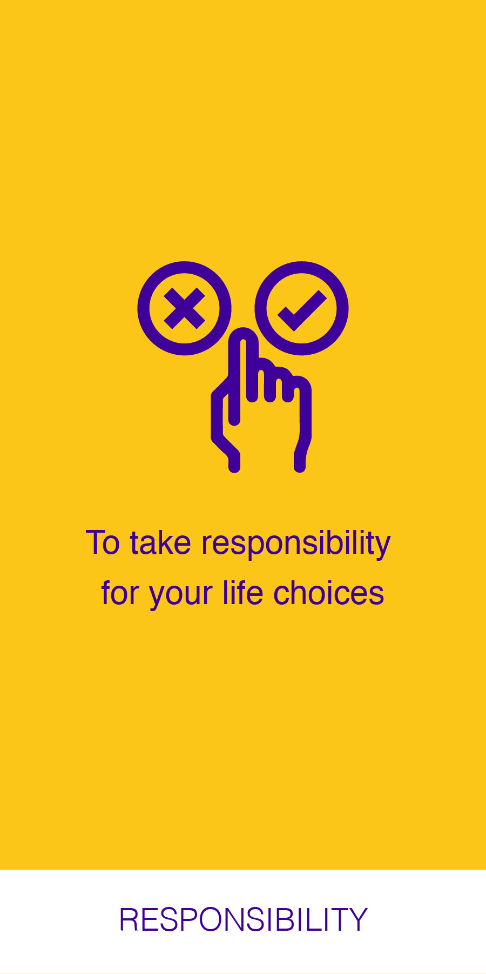 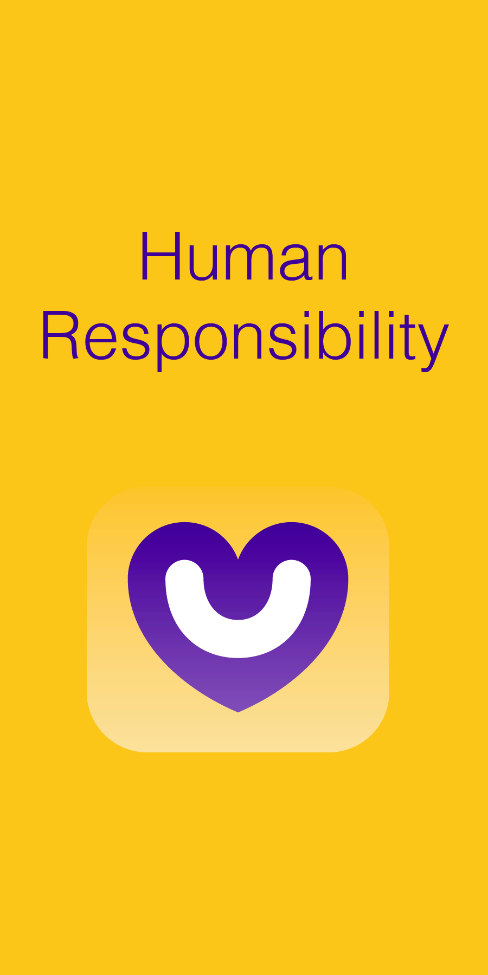 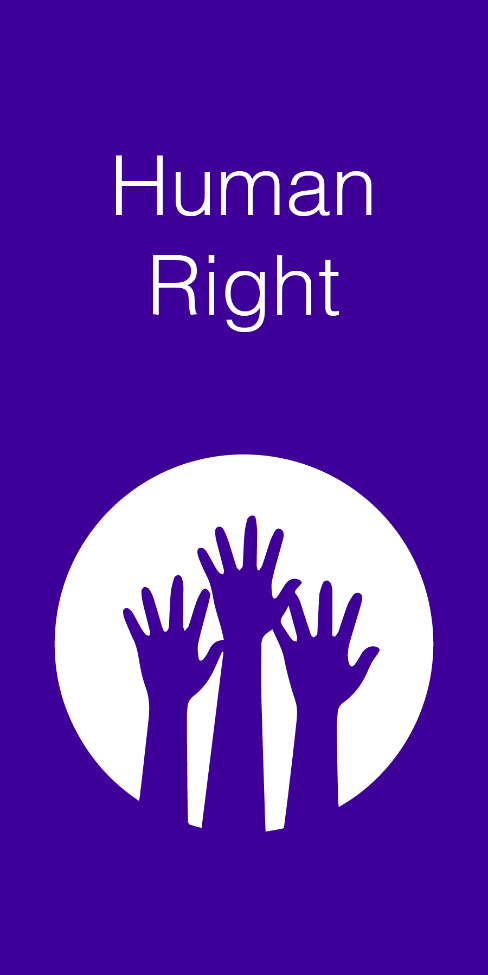 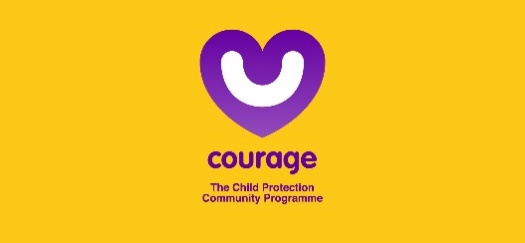 Rights to responsibilities?
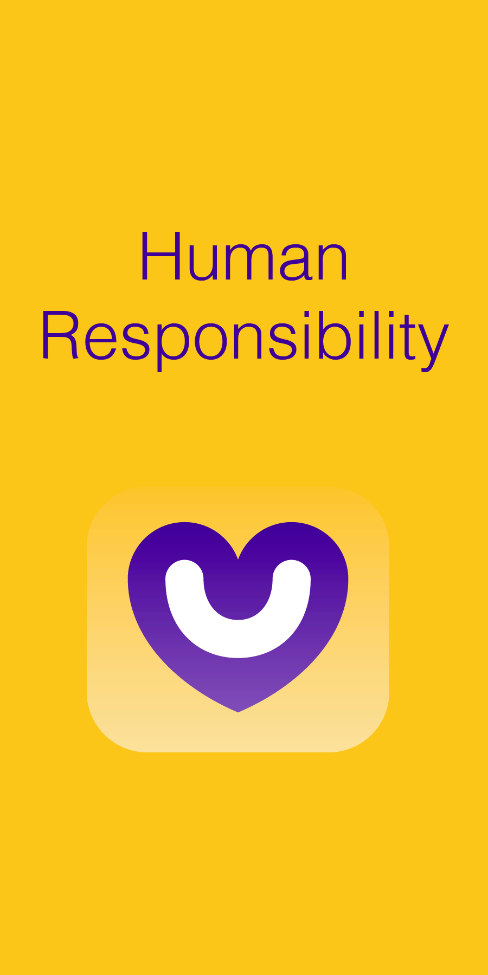 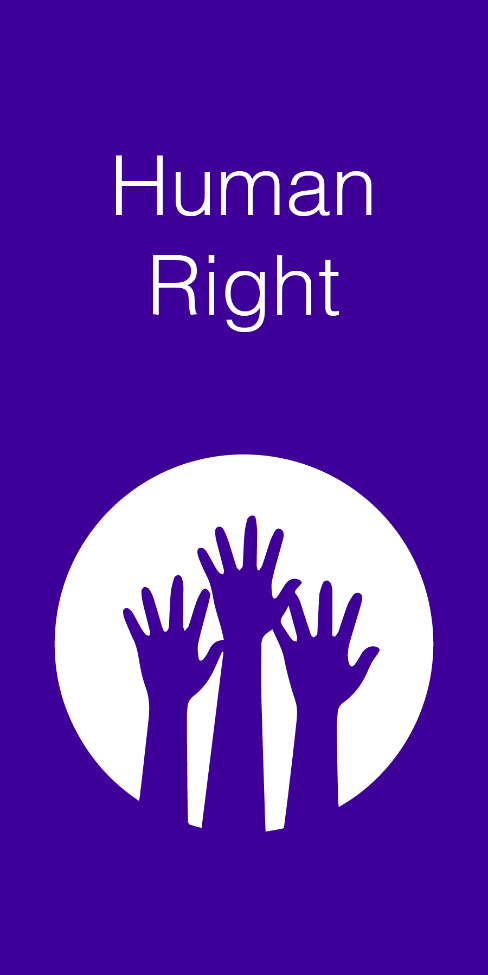 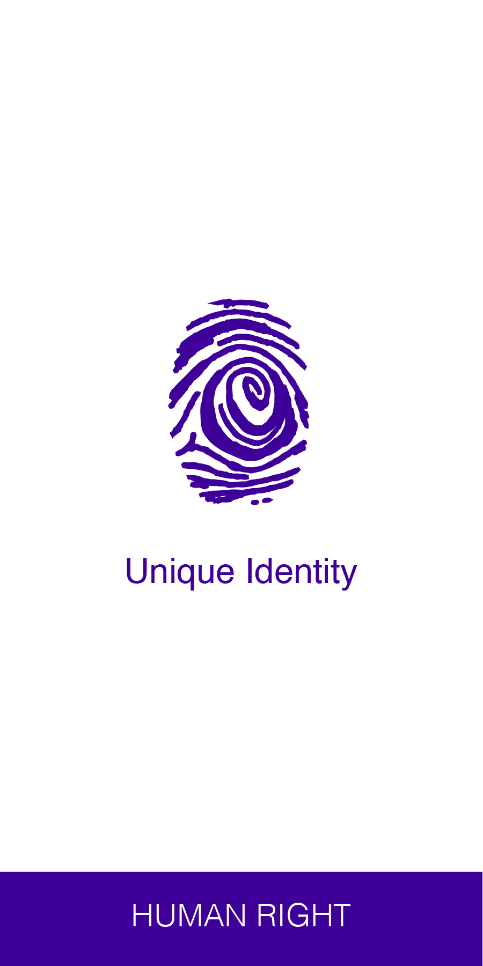 ?
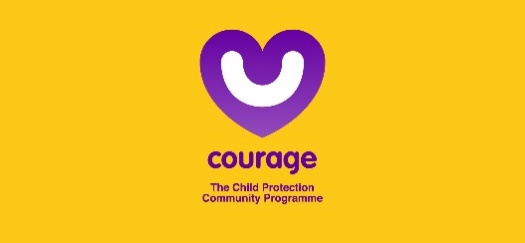 Rights to responsibilities?
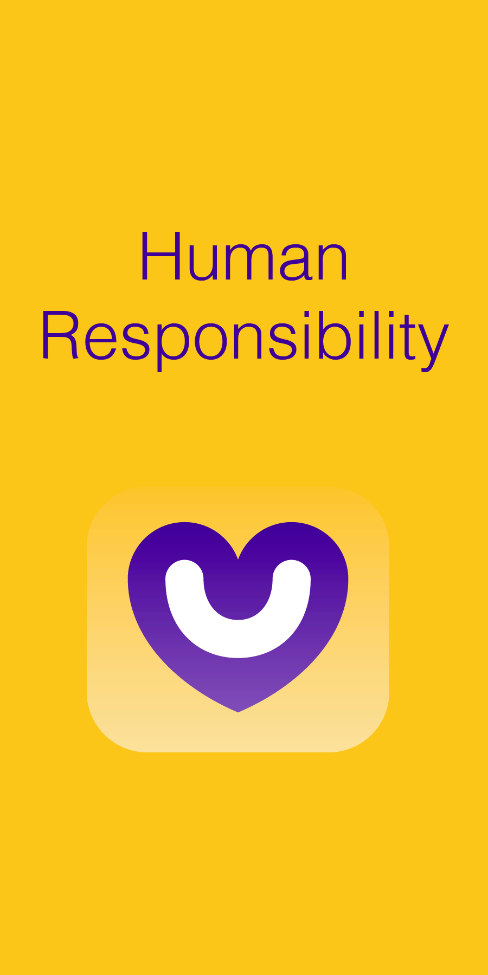 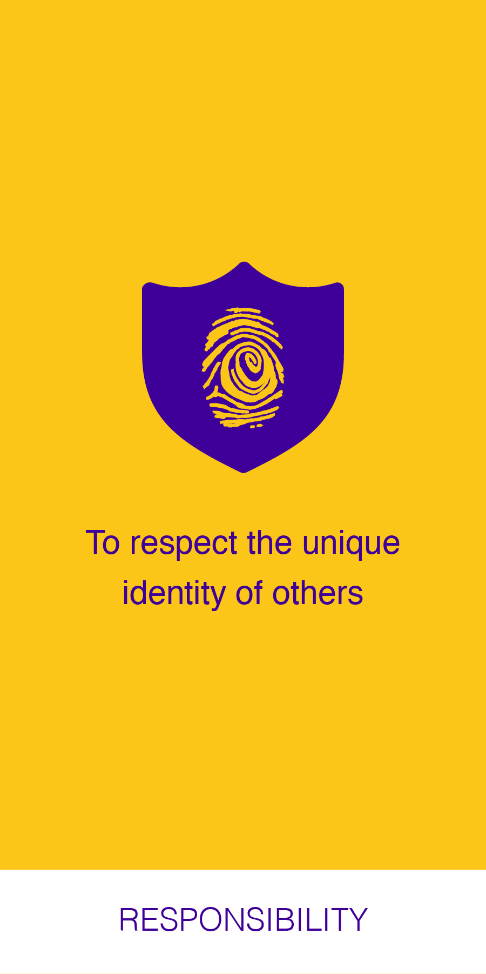 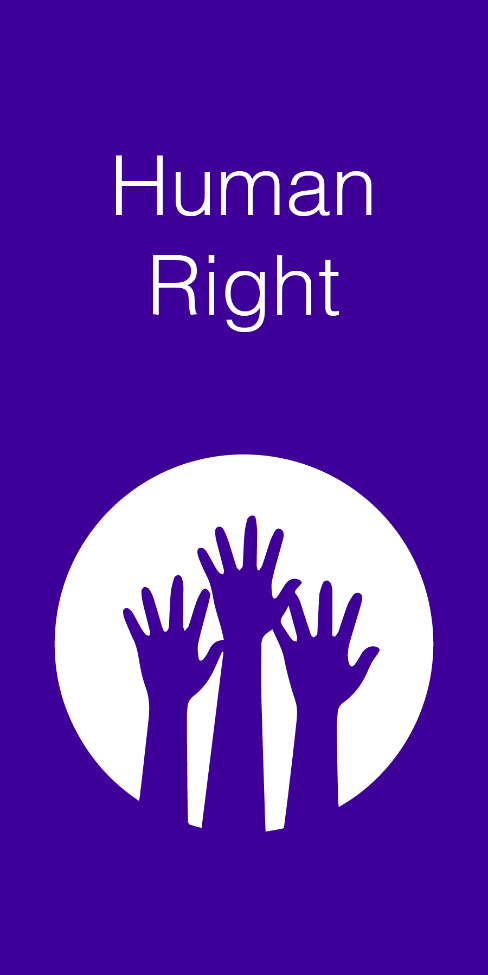 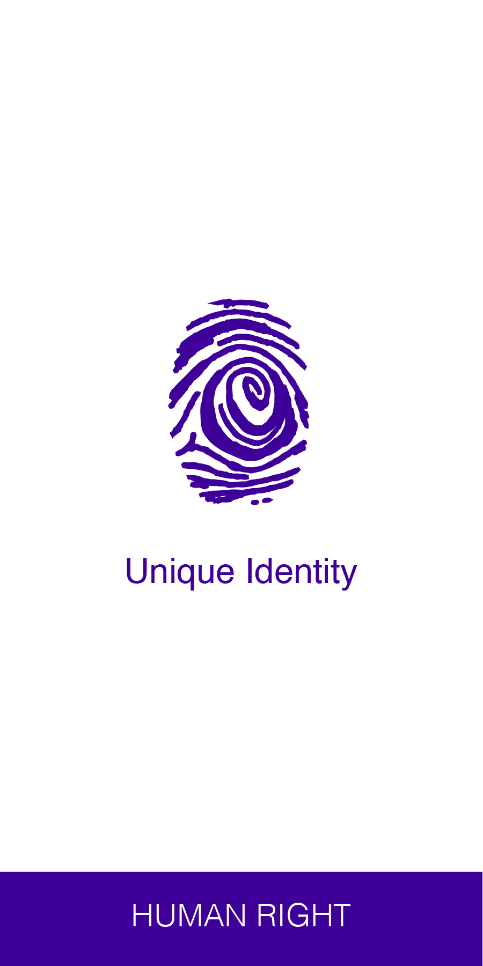 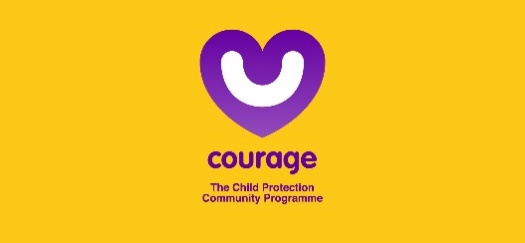 Rights to responsibilities?
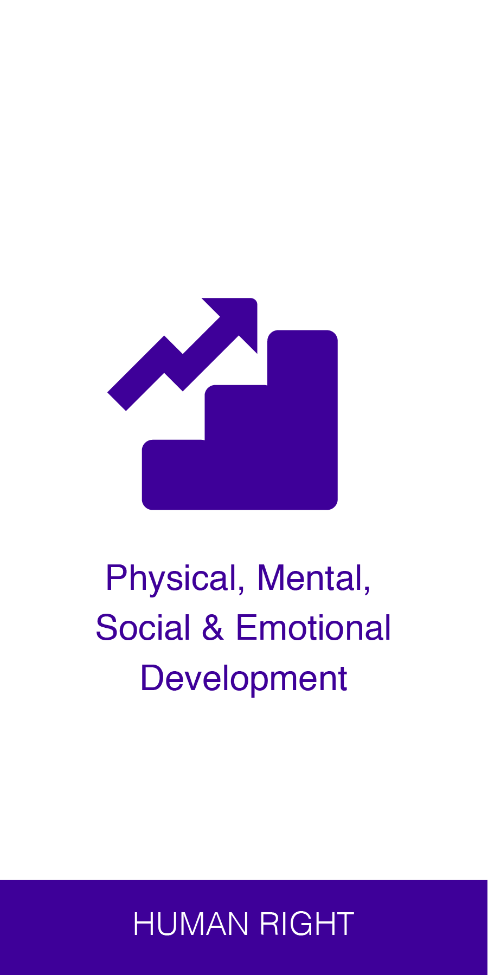 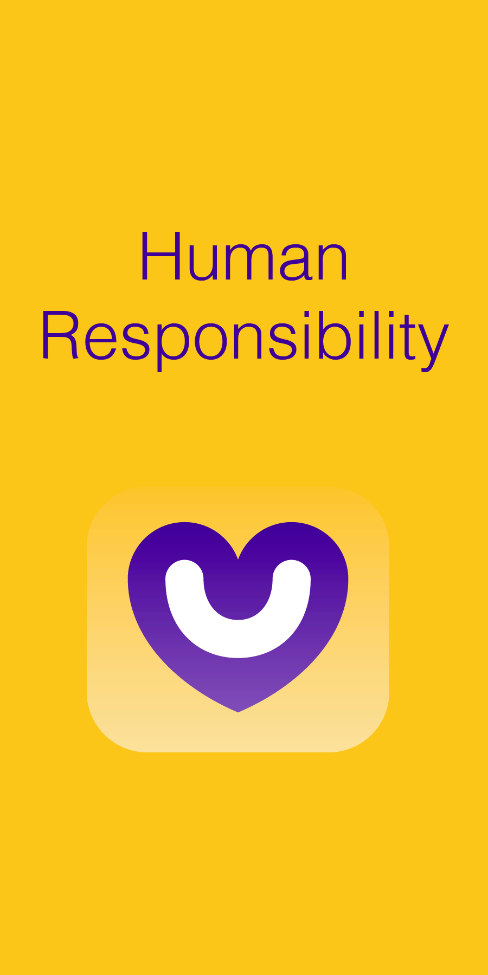 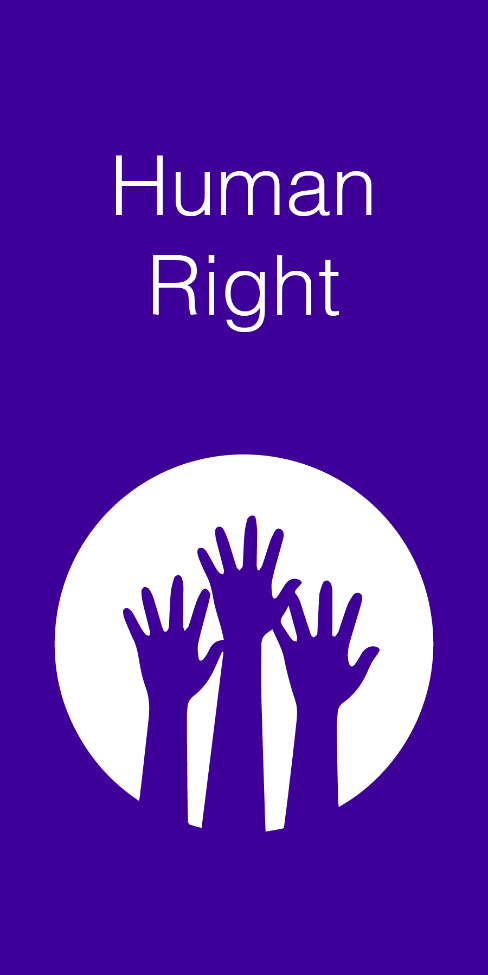 ?
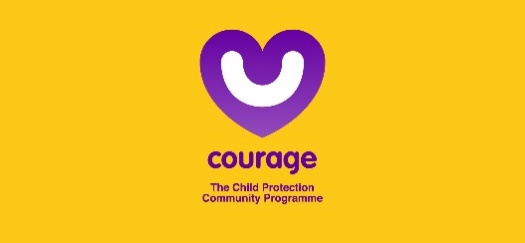 Rights to responsibilities?
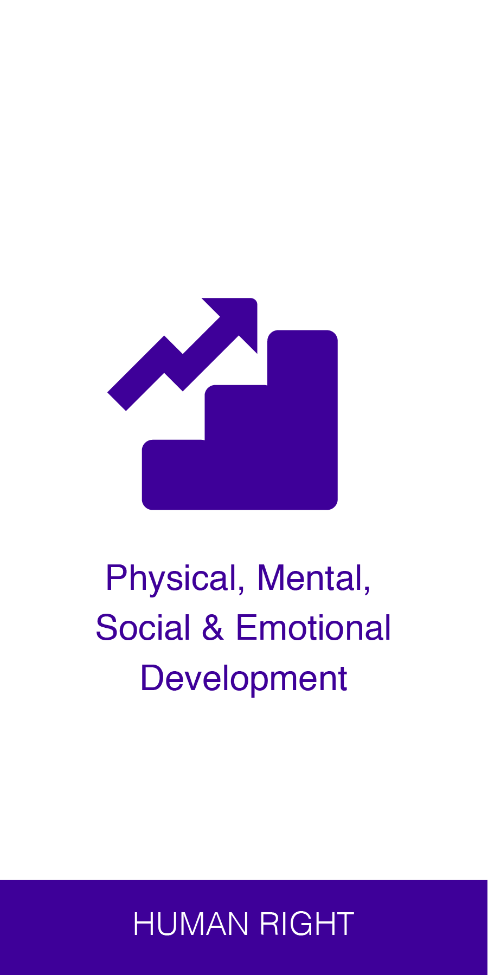 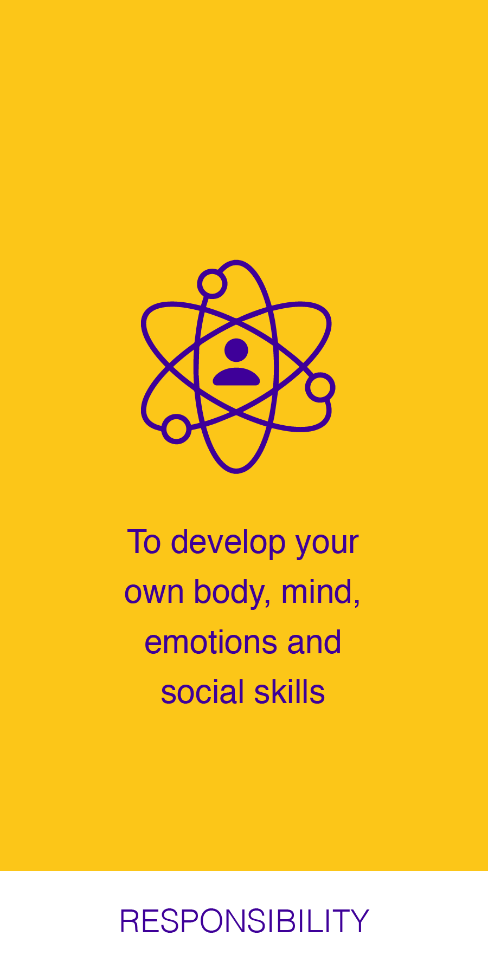 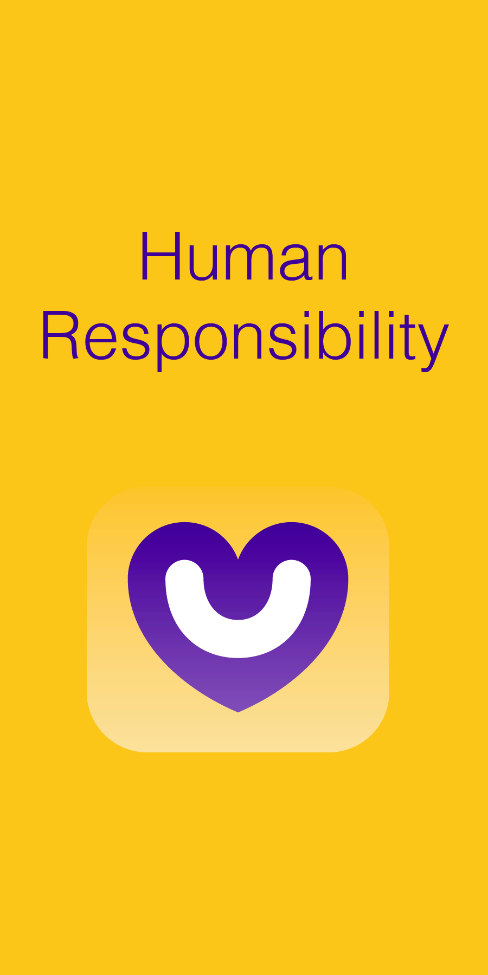 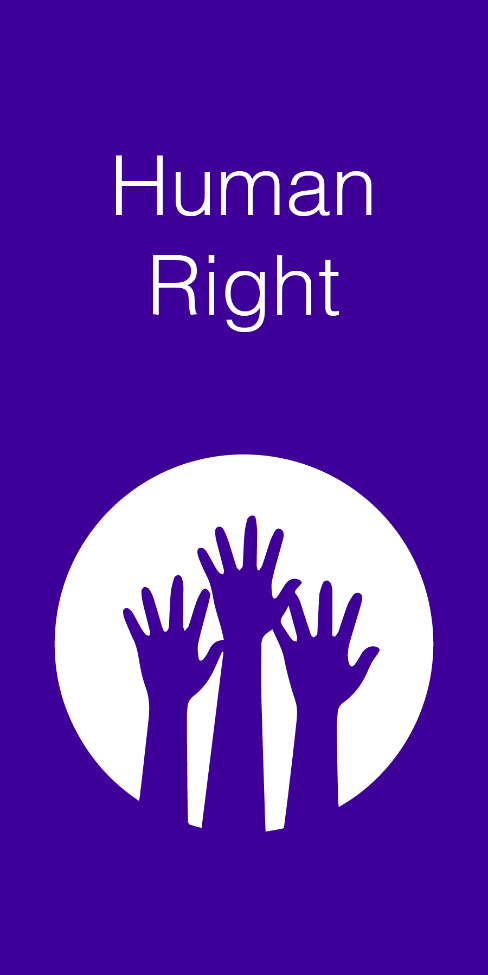 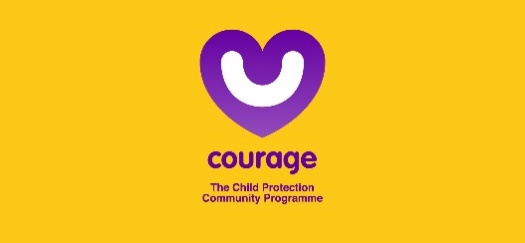 Rights to responsibilities?
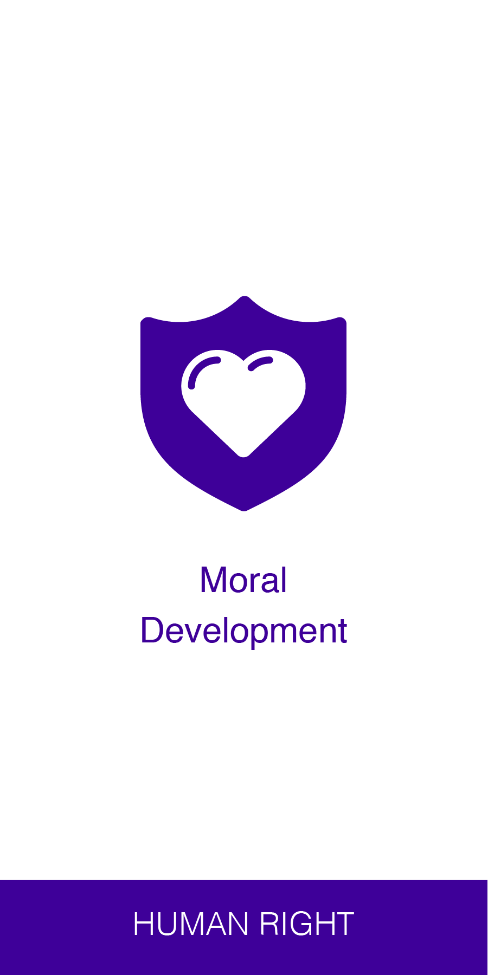 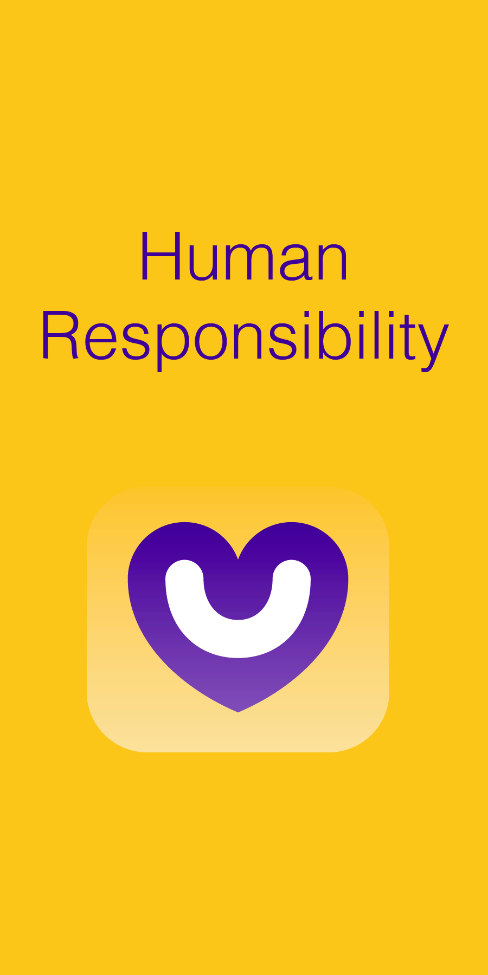 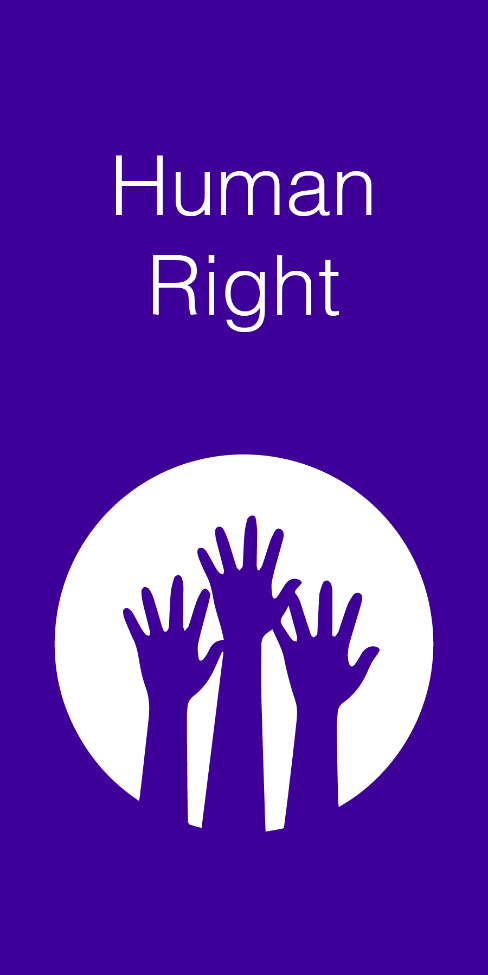 ?
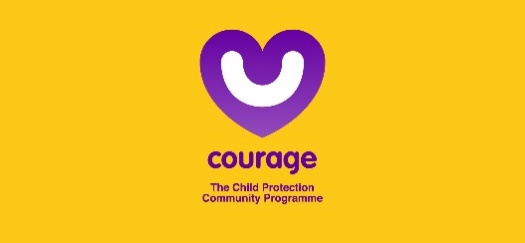 Rights to responsibilities?
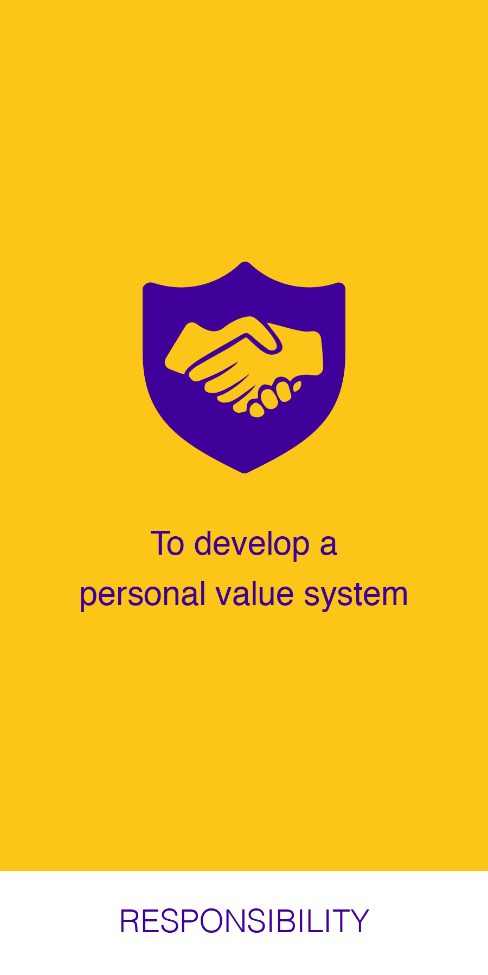 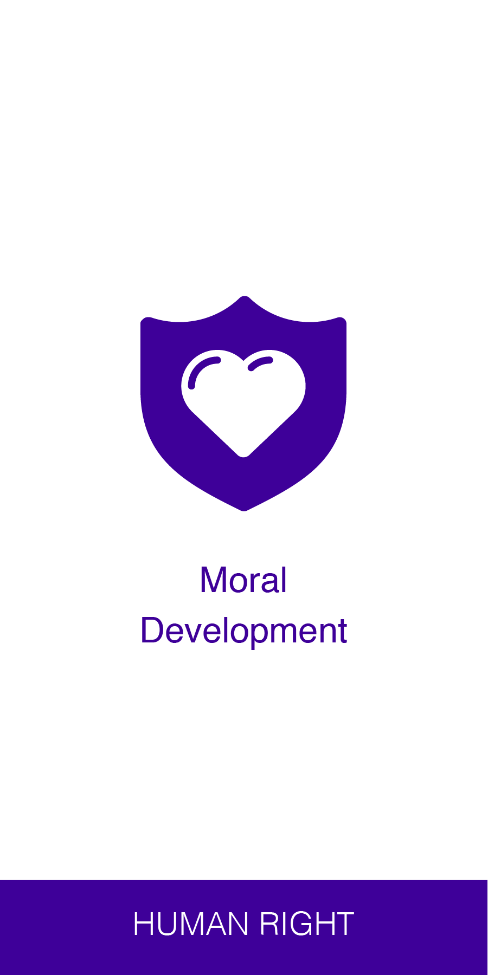 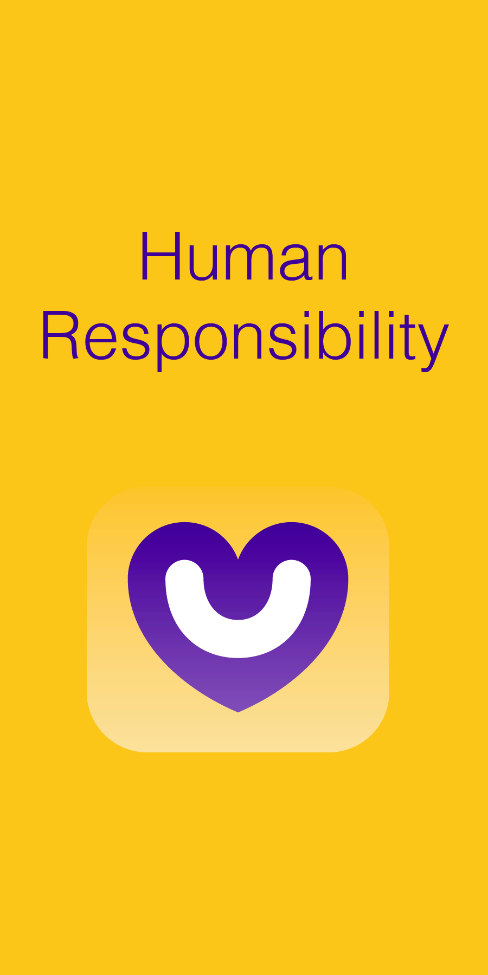 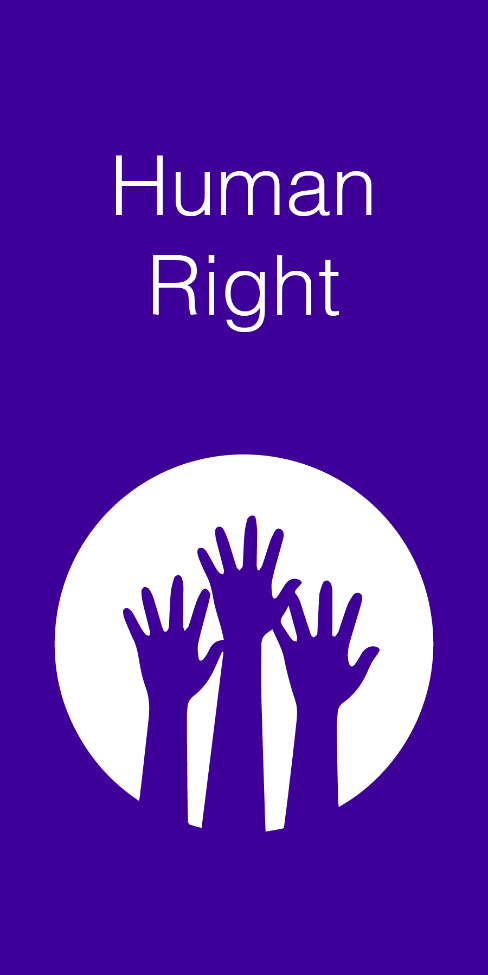 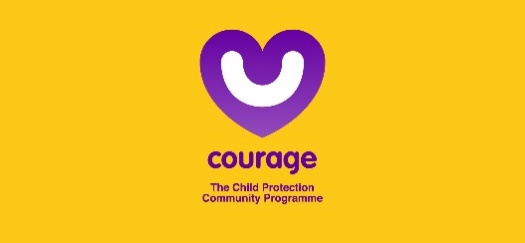 Rights to responsibilities?
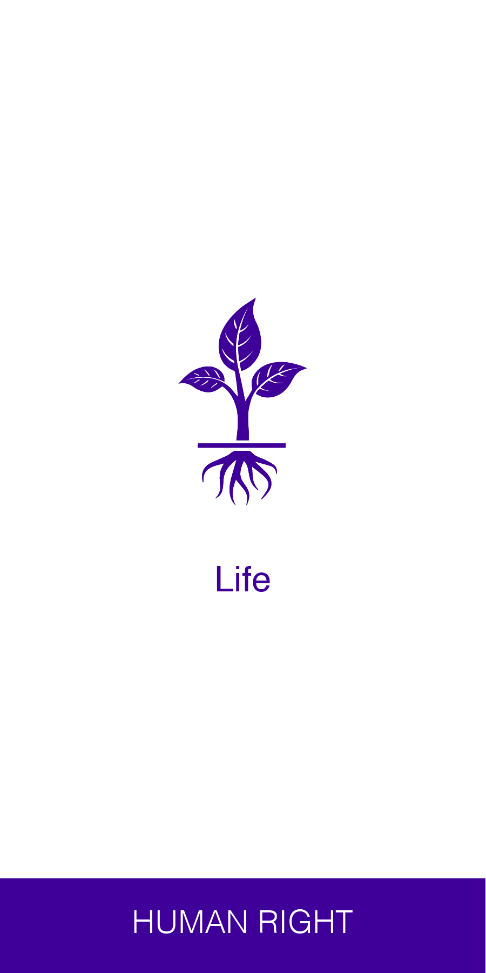 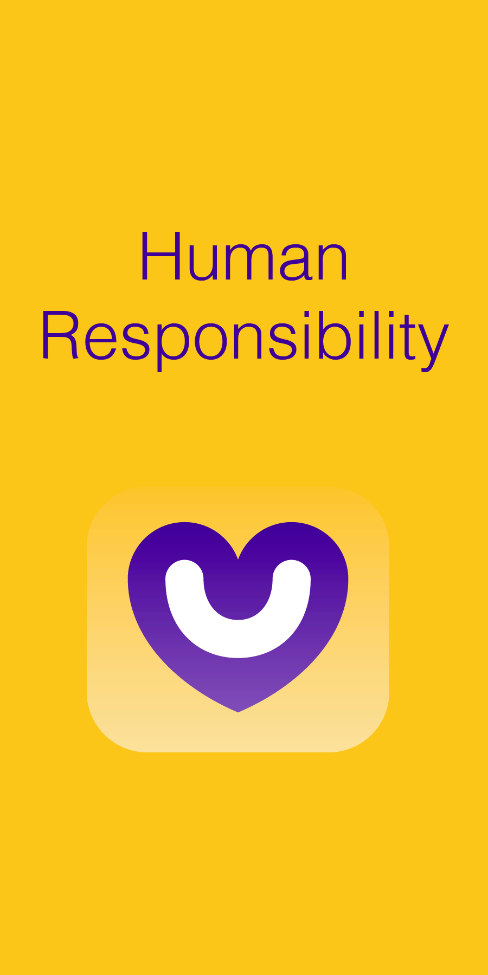 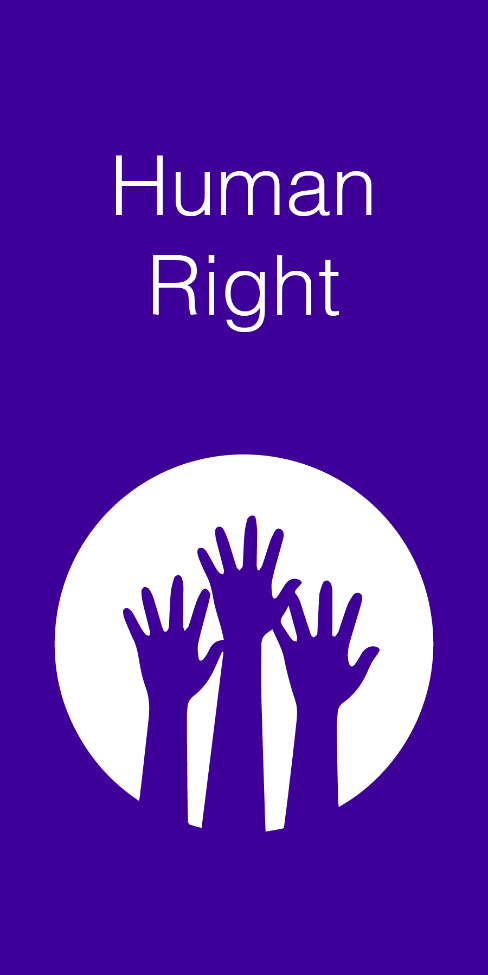 ?
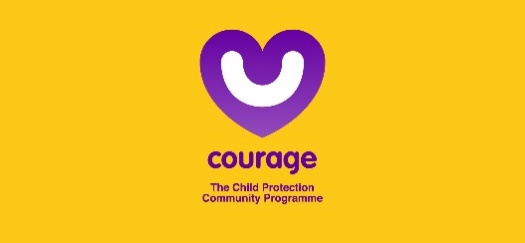 Rights to responsibilities?
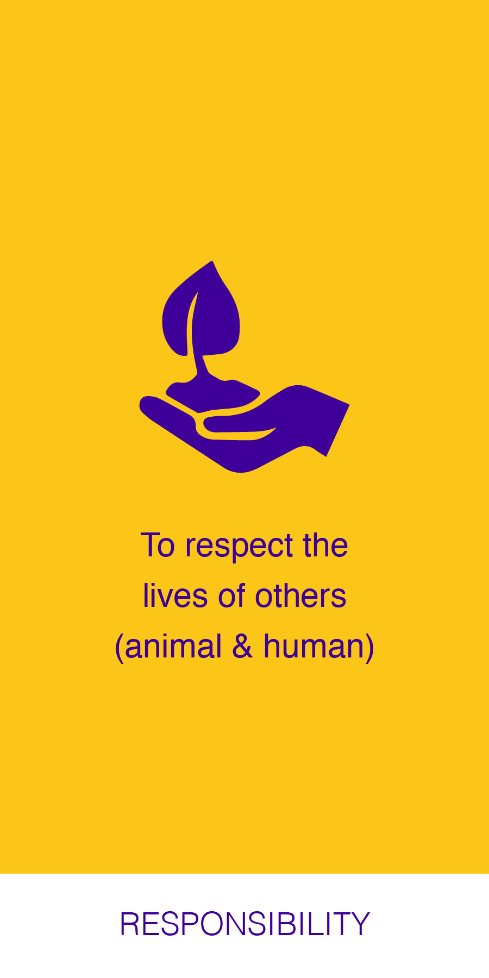 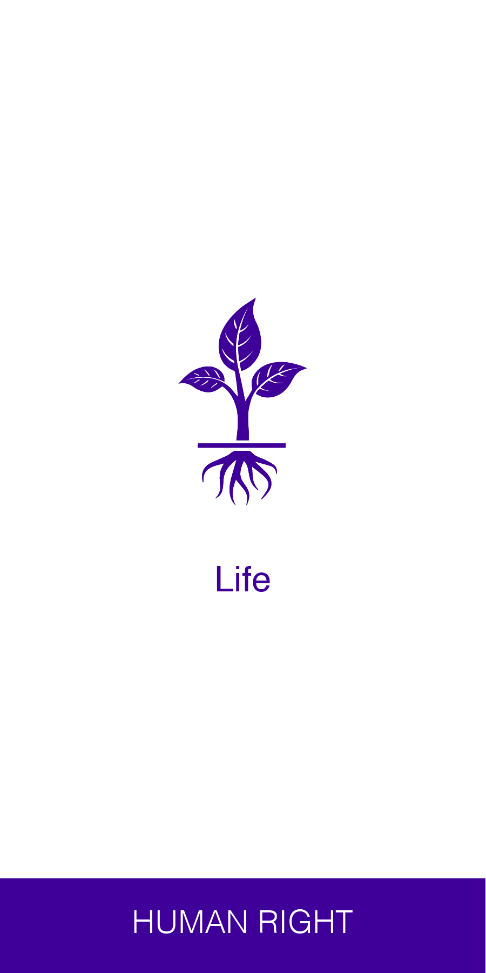 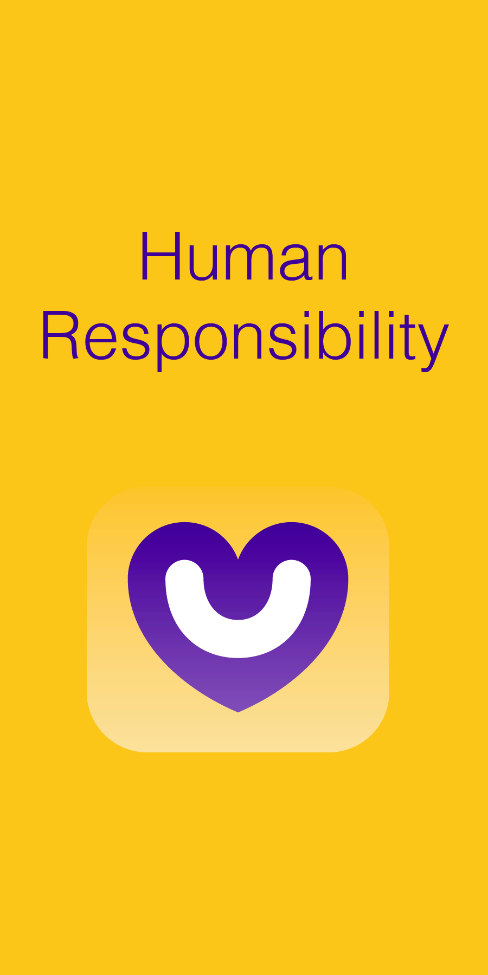 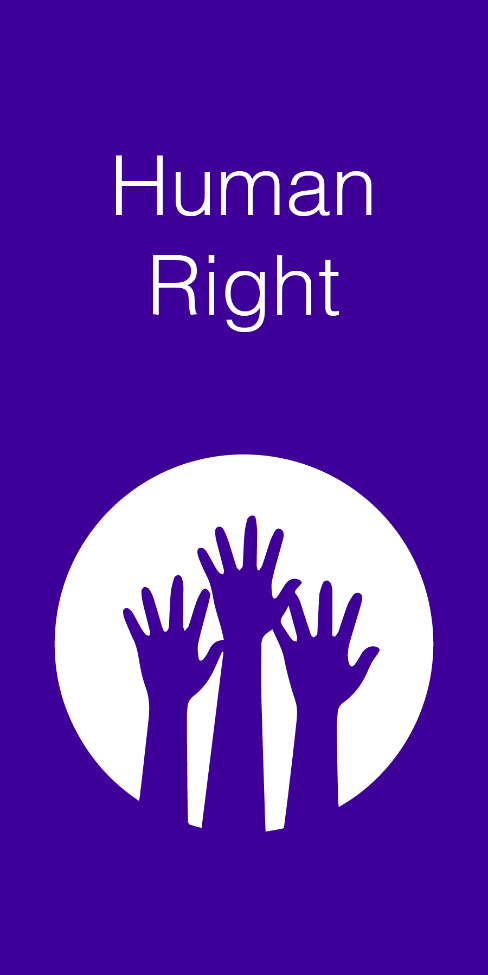 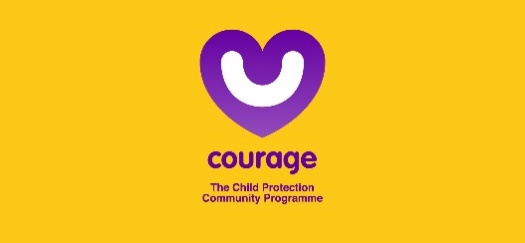 Rights to responsibilities?
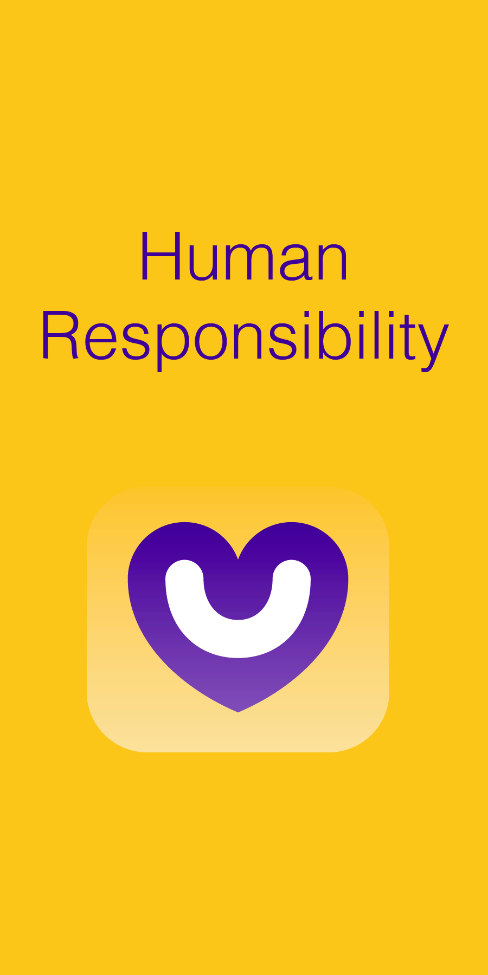 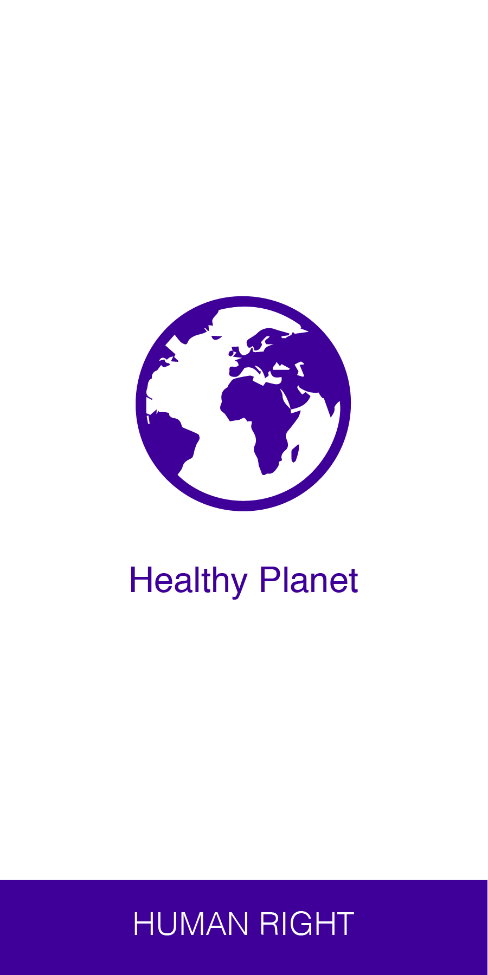 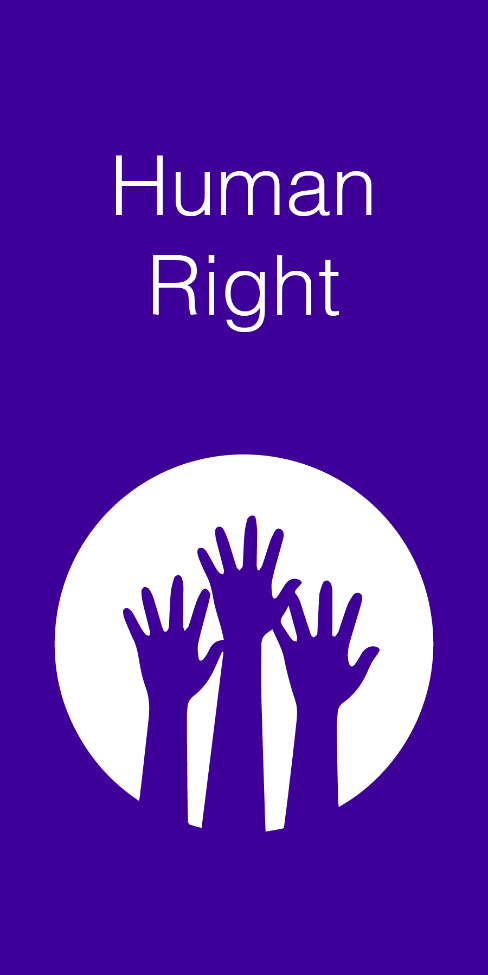 ?
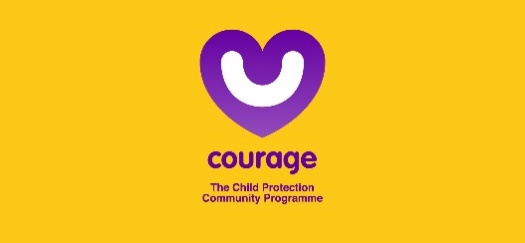 Rights to responsibilities?
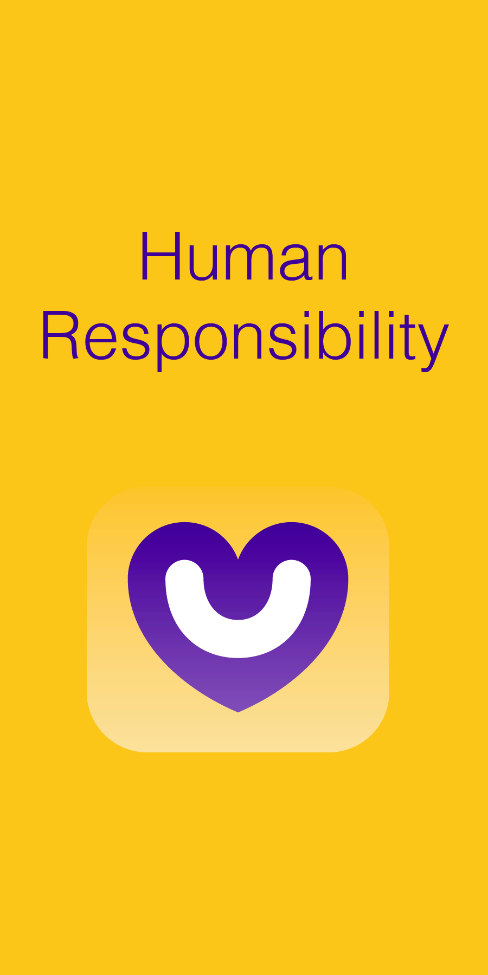 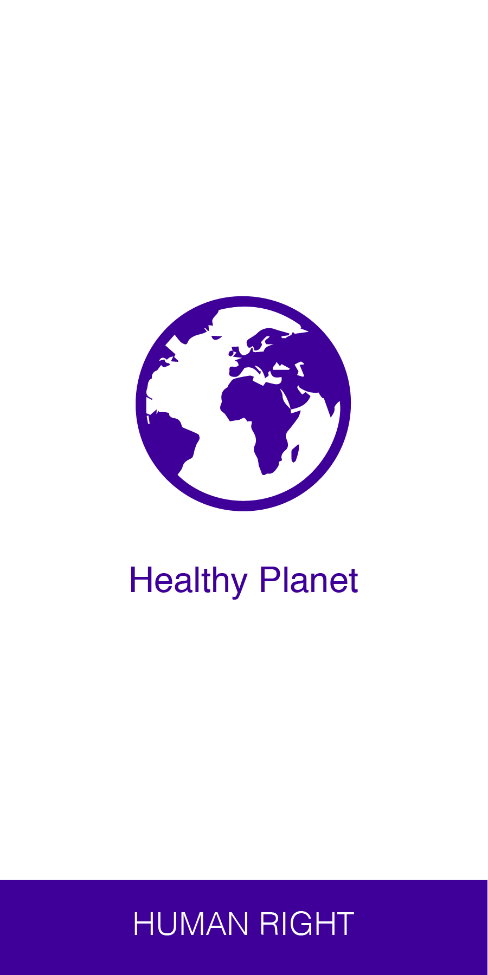 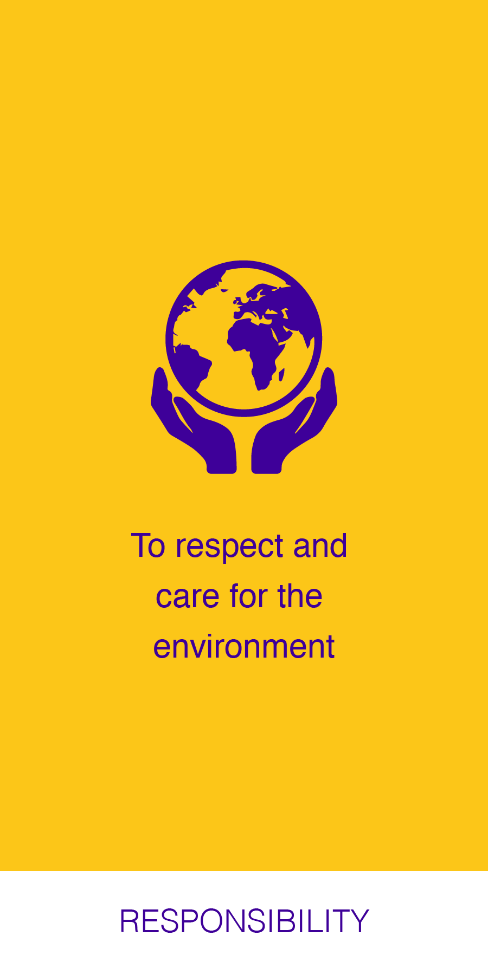 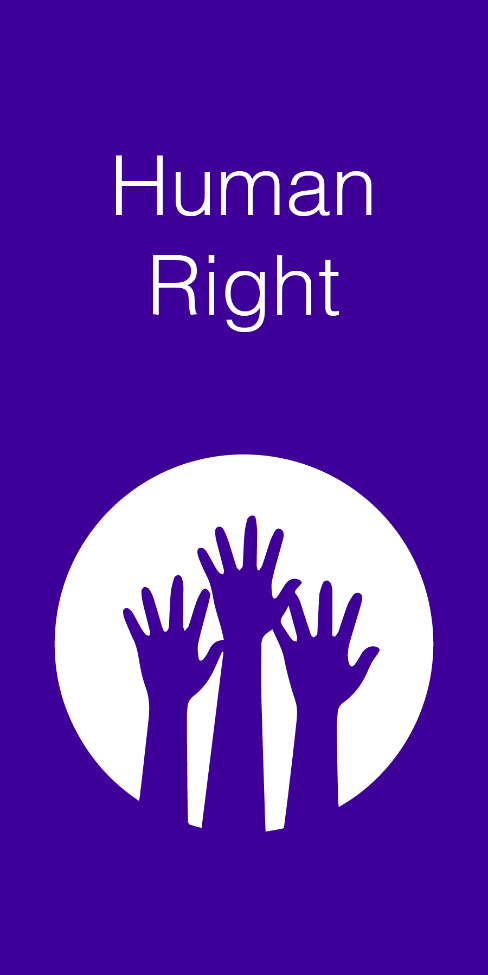 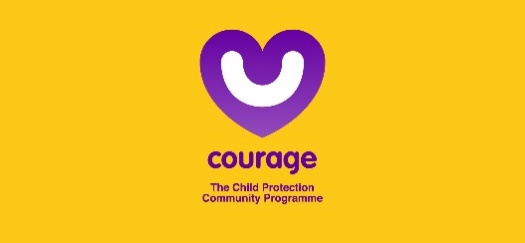 Defining our values
Values, or what we believe in, drive our day-to-day behaviour. What values will we need to believe in to ensure we achieve our child protection vision?
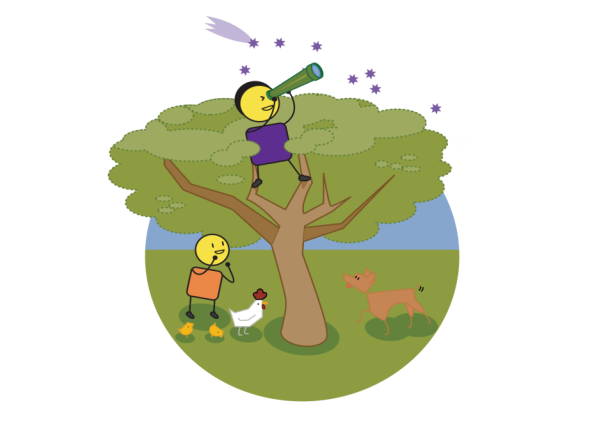 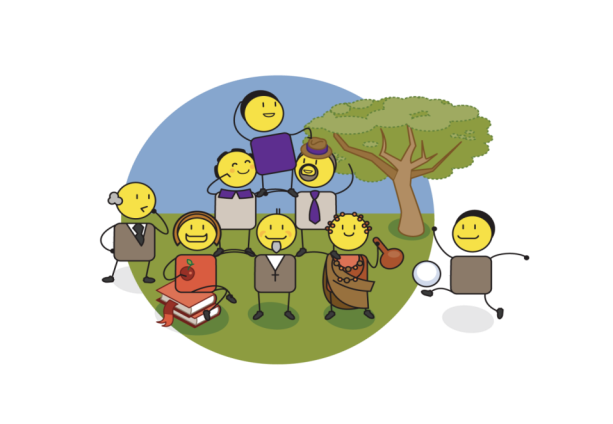 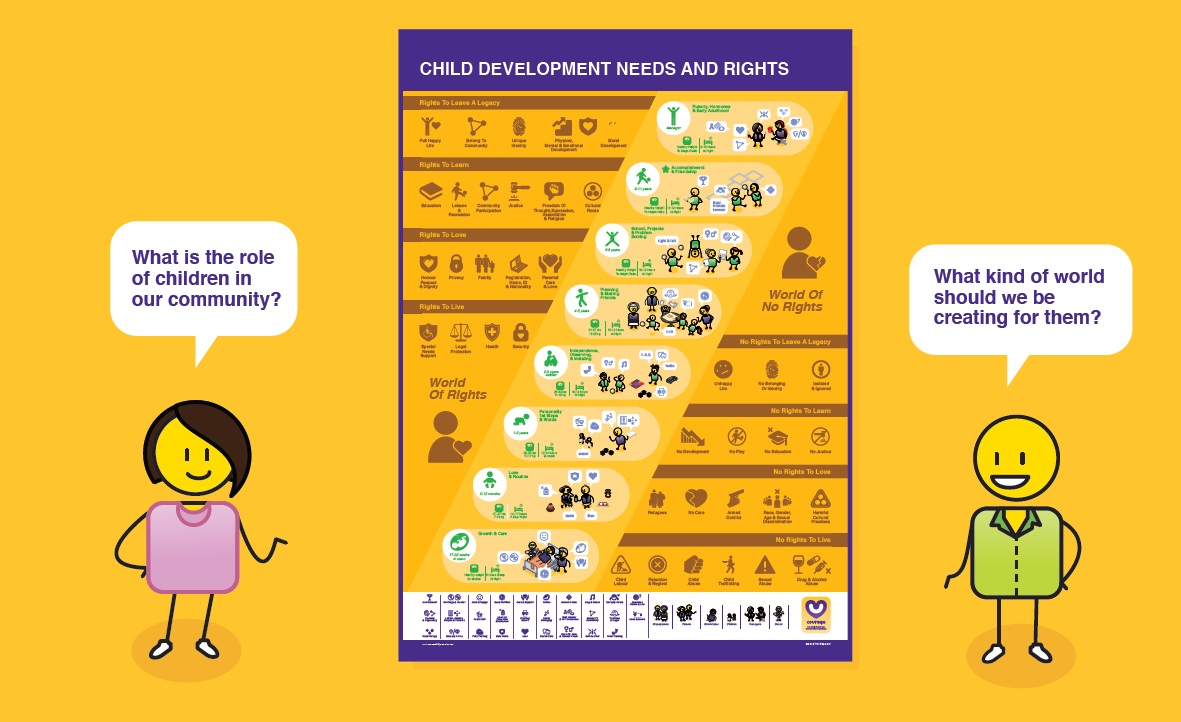 CHILD PROTECTION VISION
CHILD PROTECTION VALUES
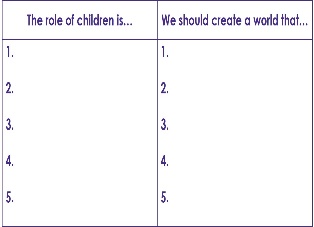 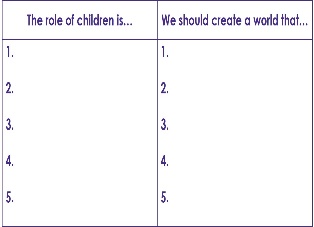 [Speaker Notes: Using the insights you gained from the rights and responsibilities exercise to identify the 3 to 5 values that you think will drive the delivery of your child protection vision.]
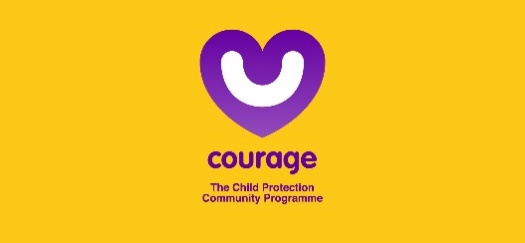 Values & beliefs
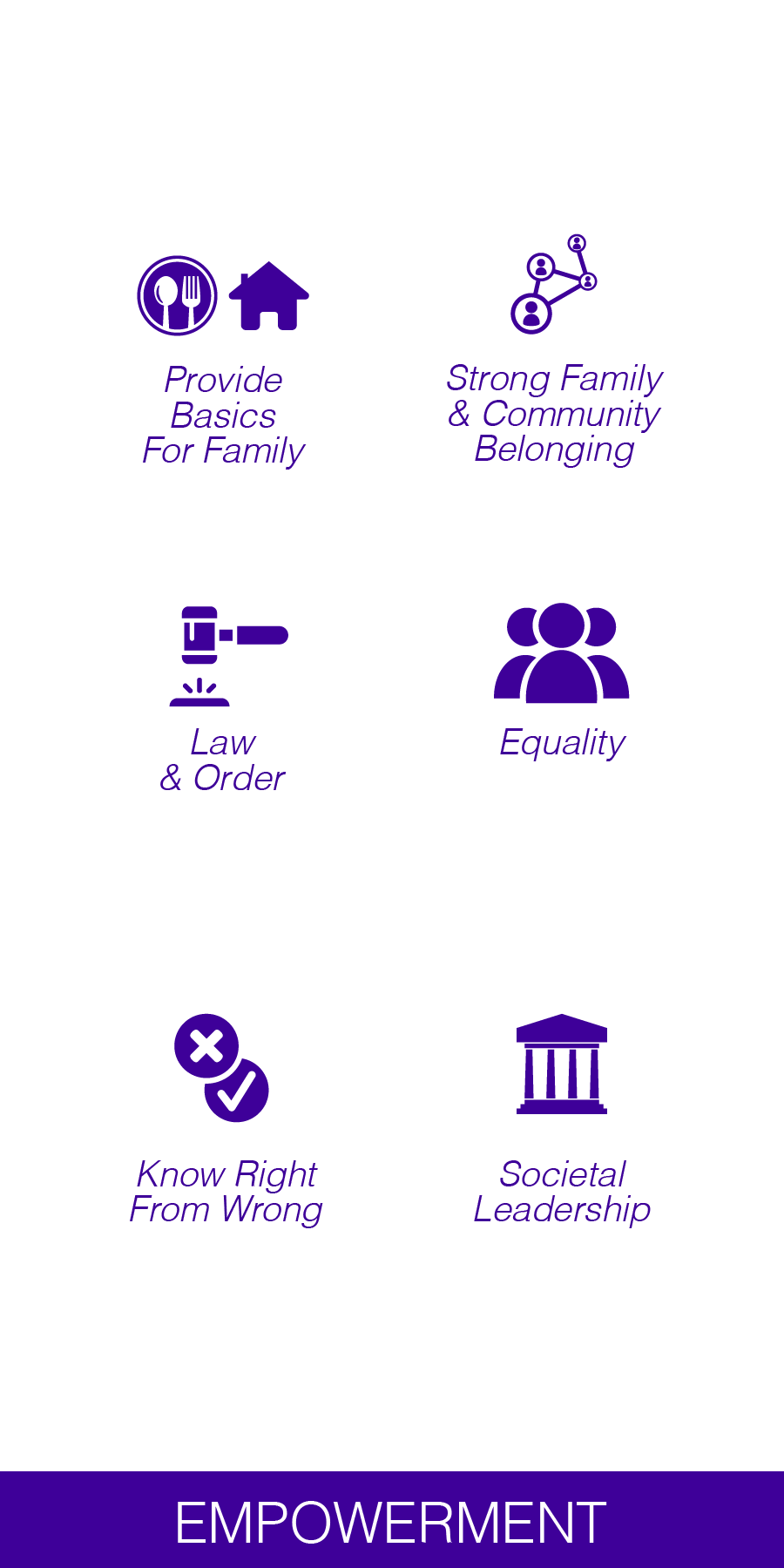 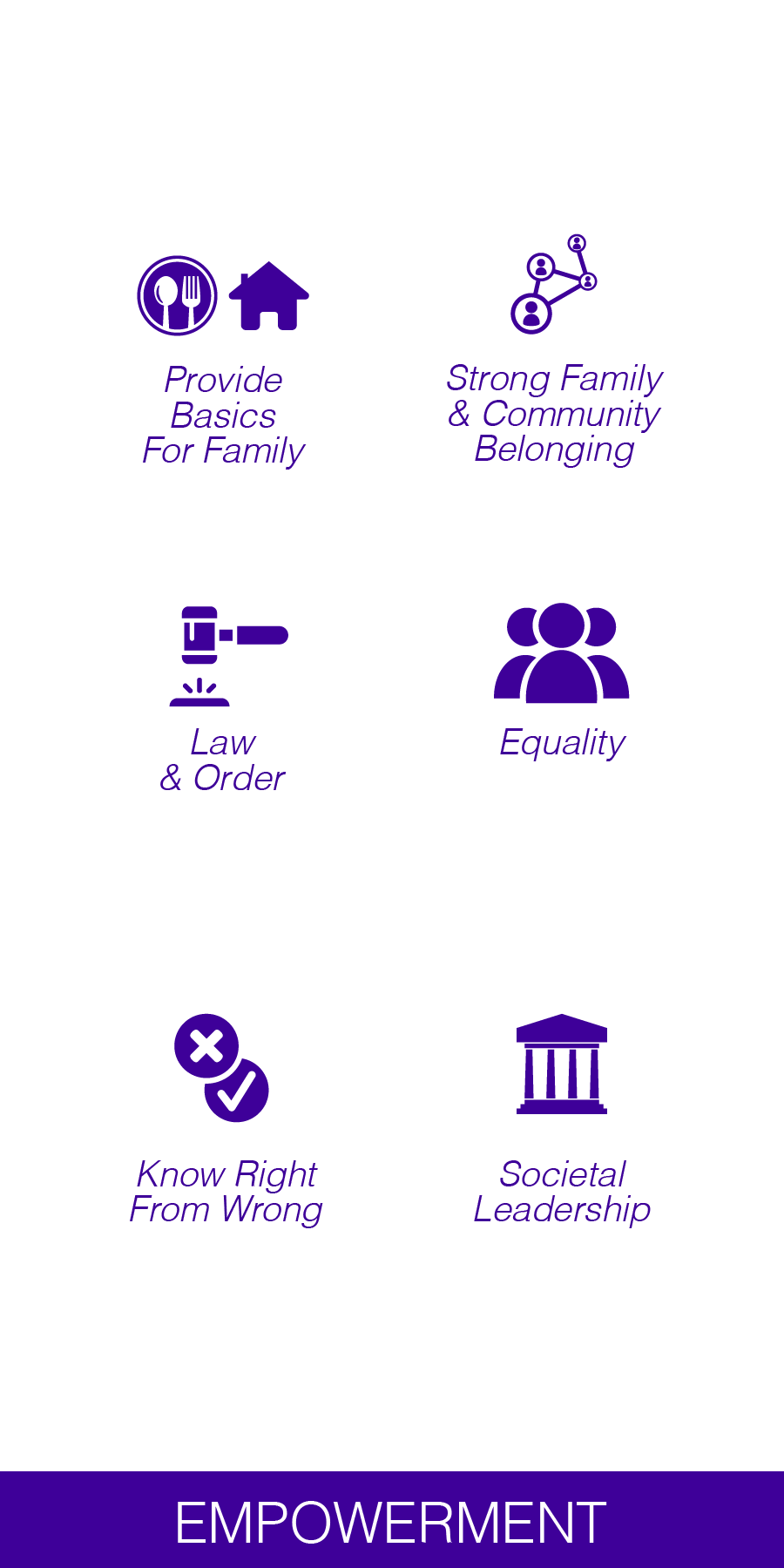 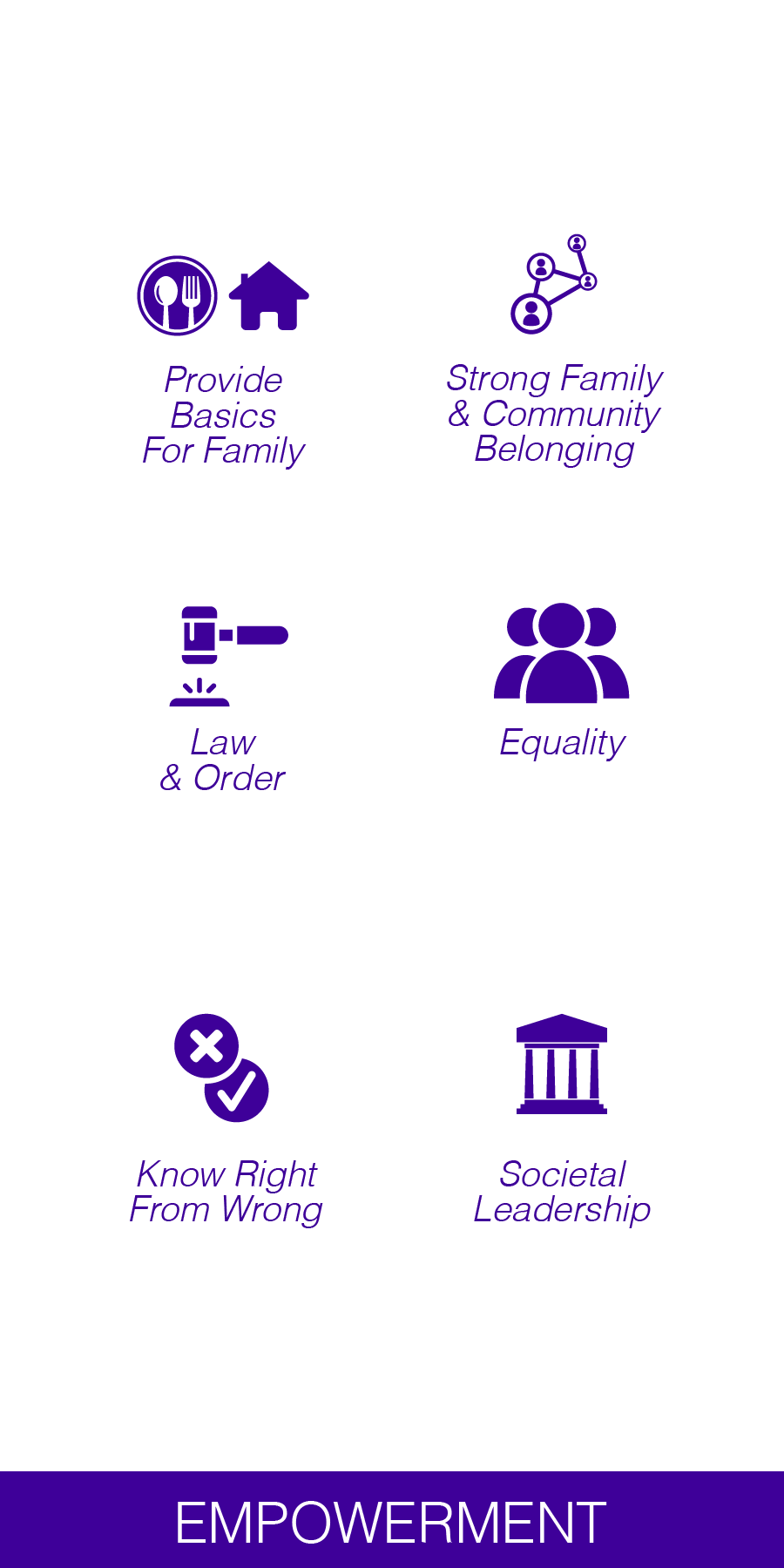 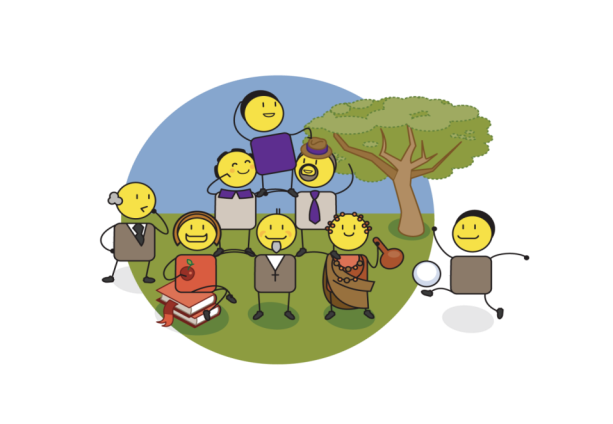 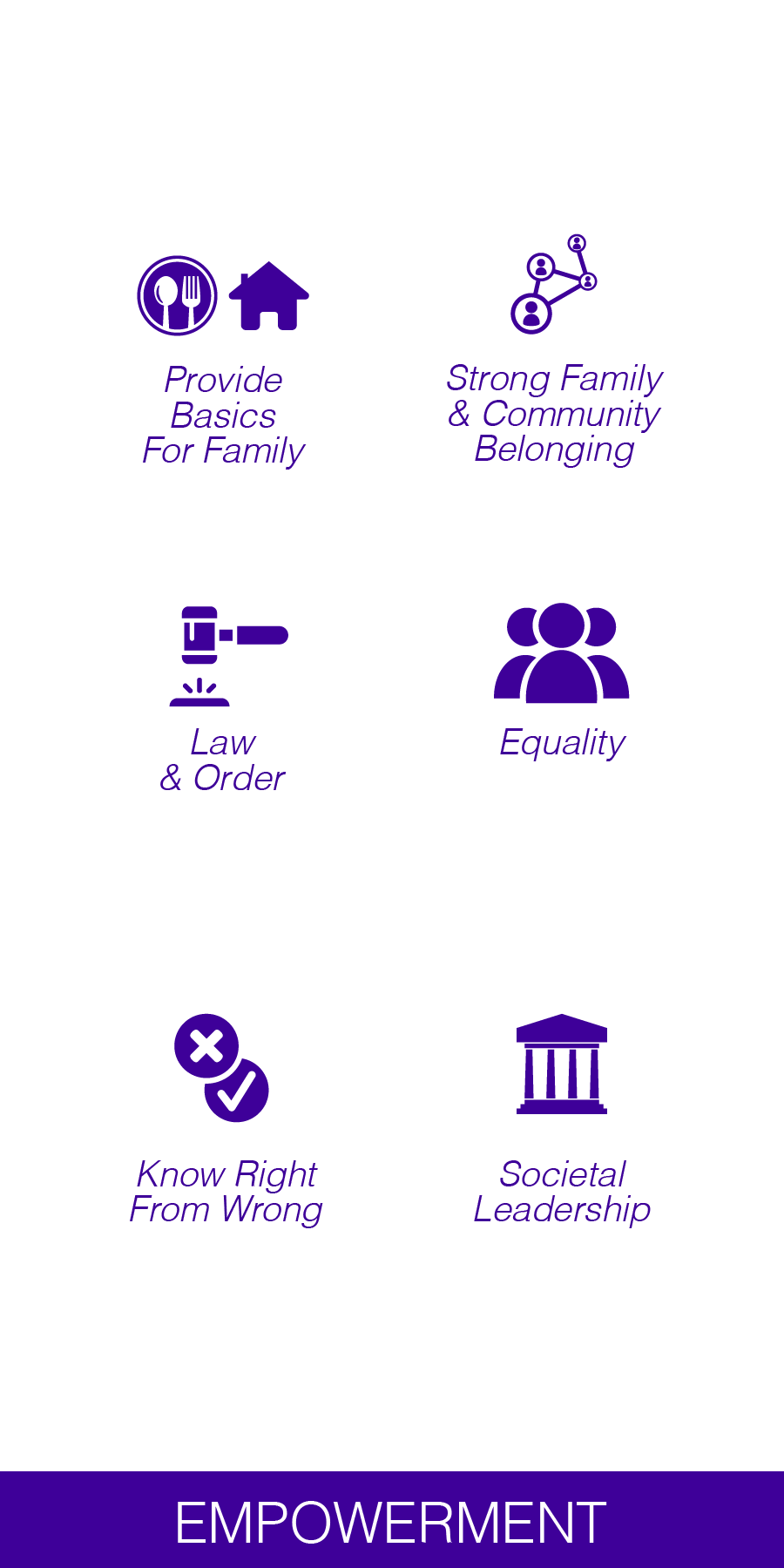 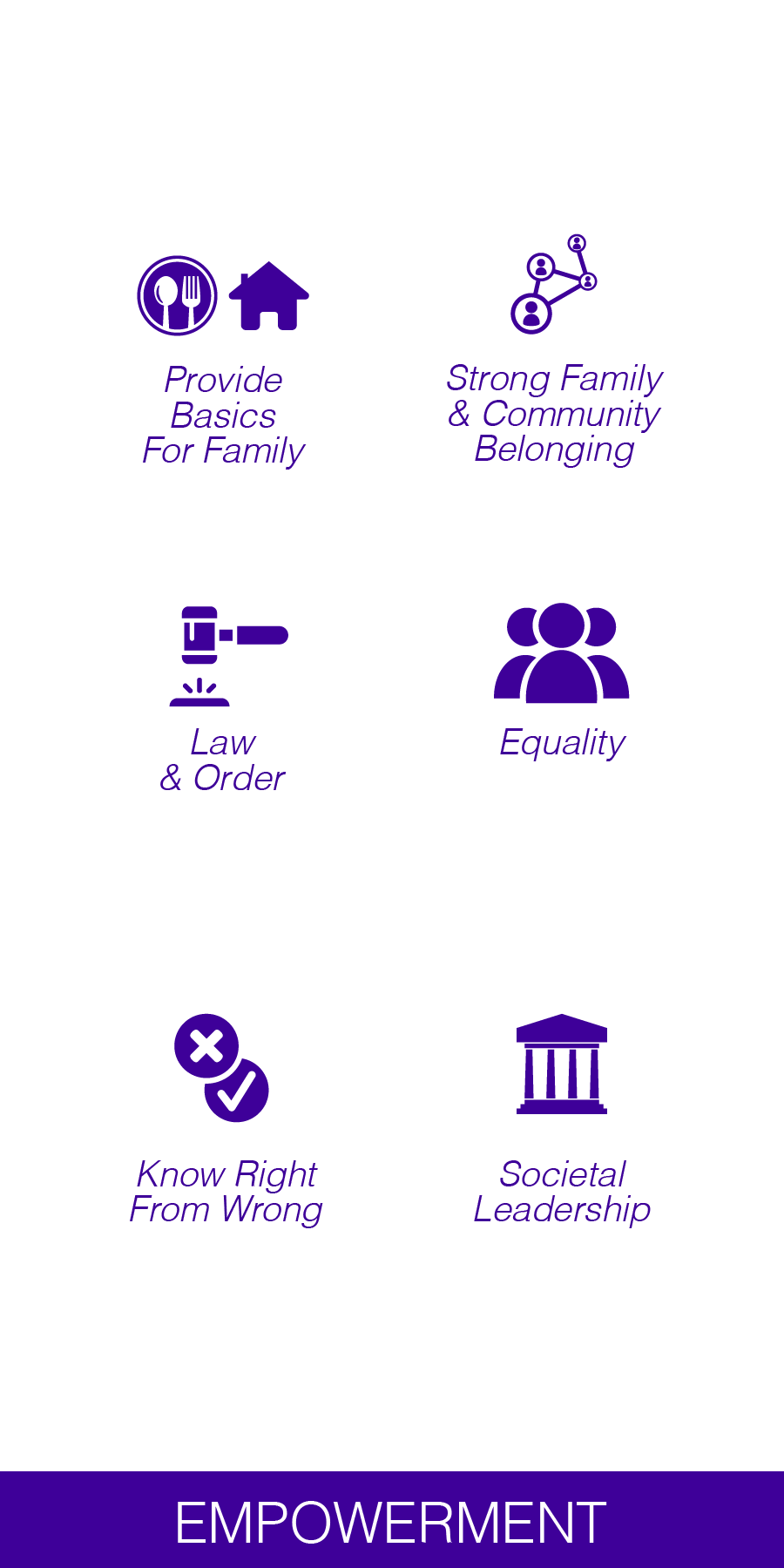 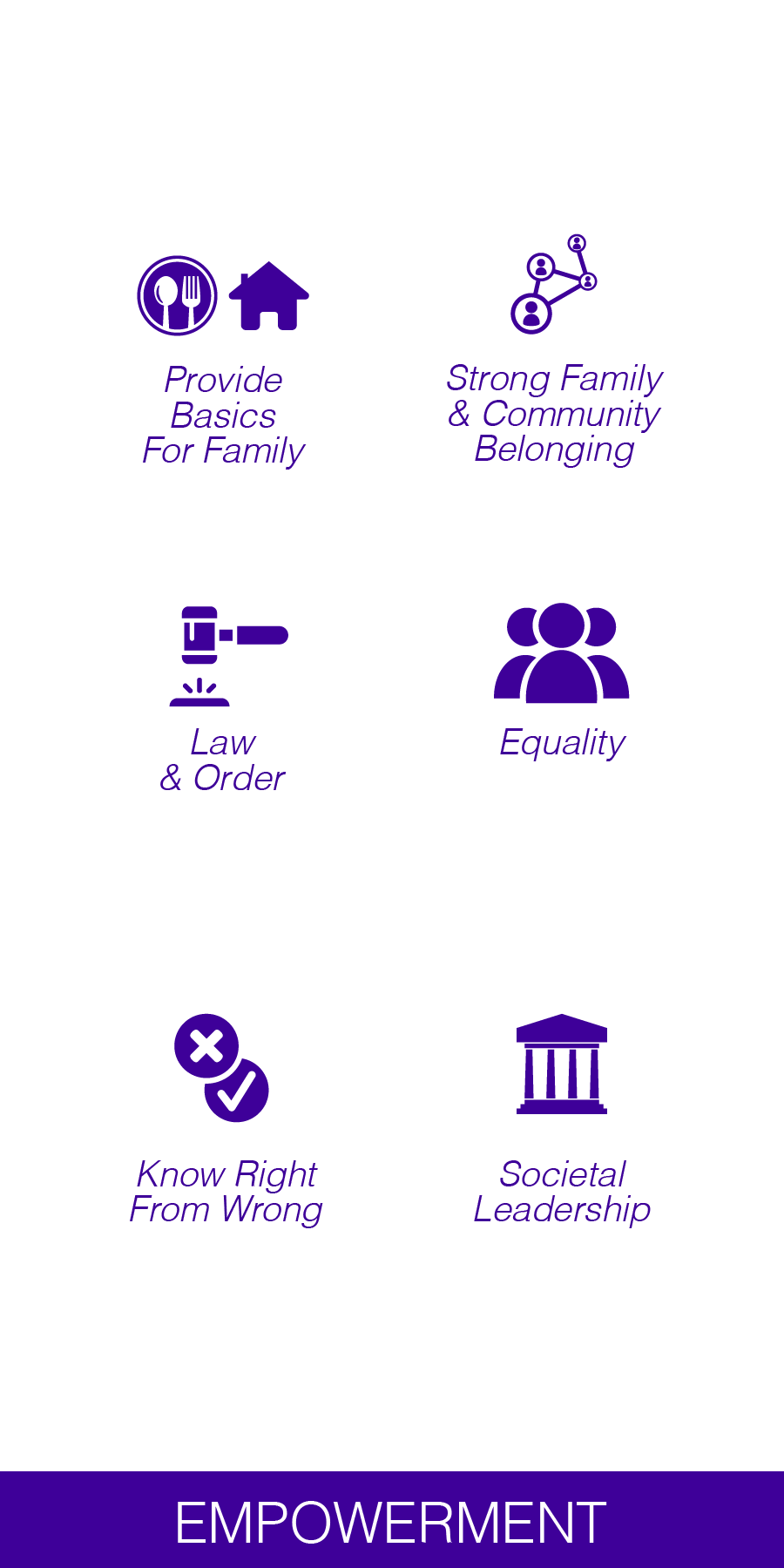 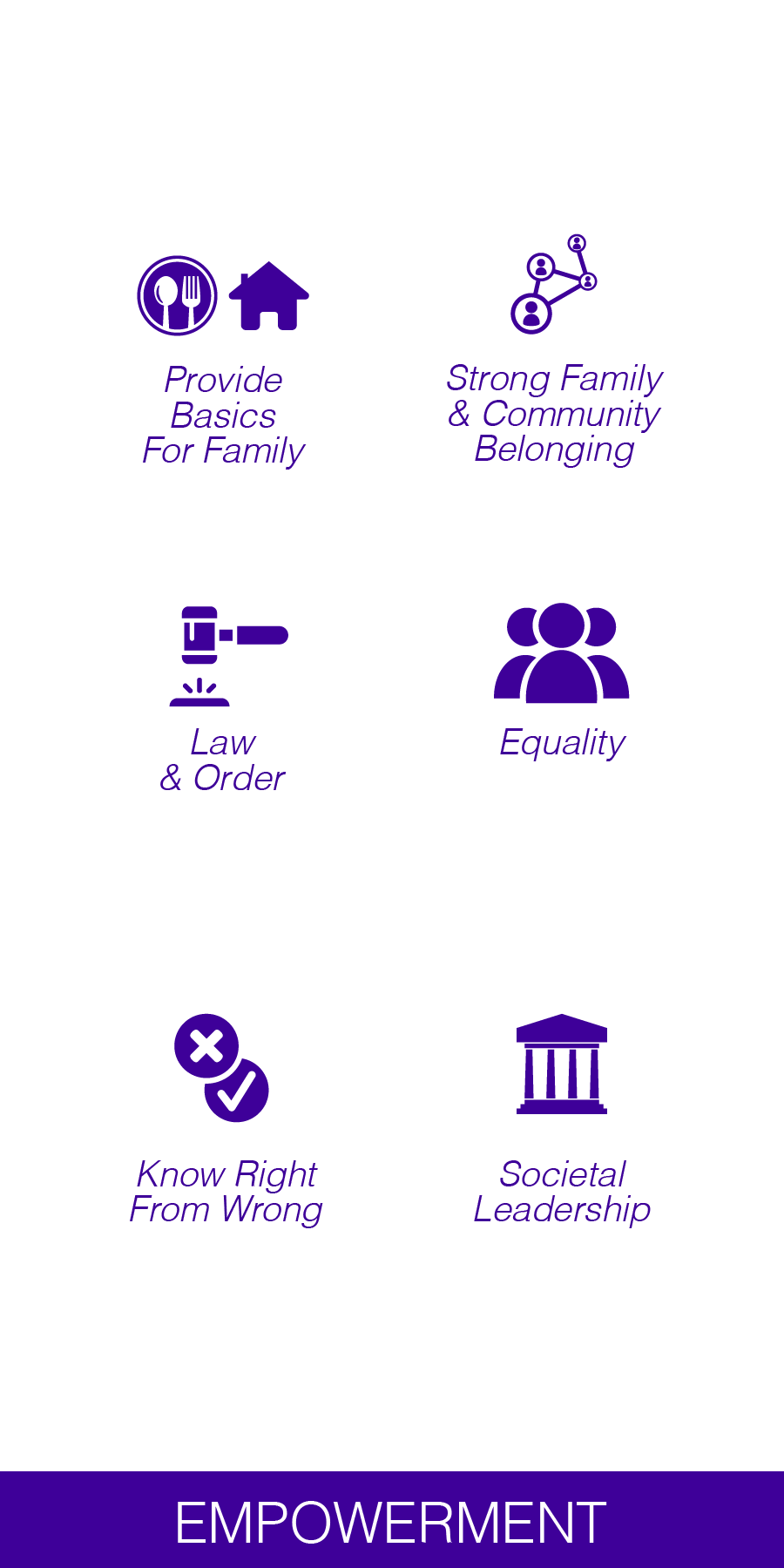 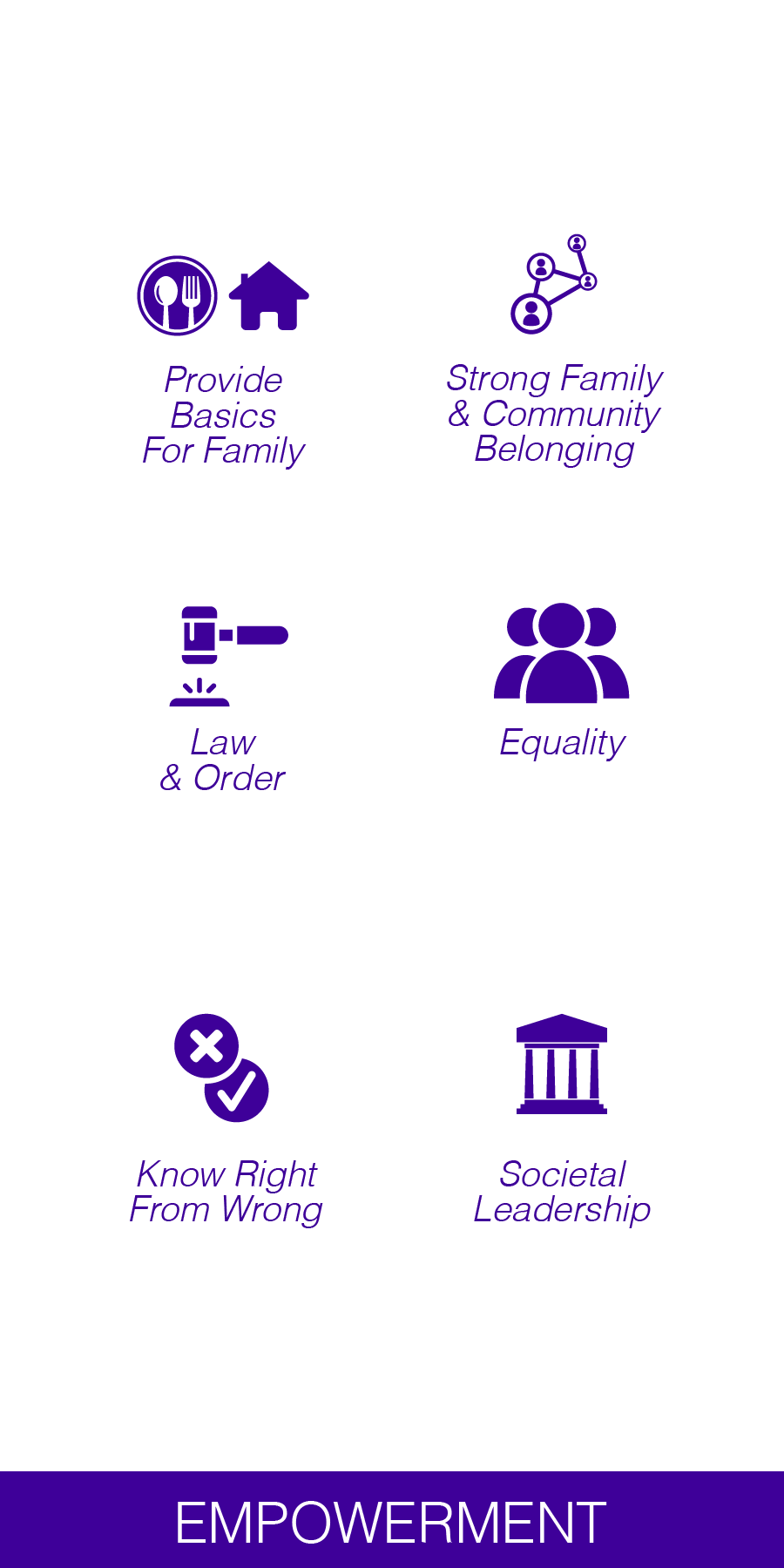 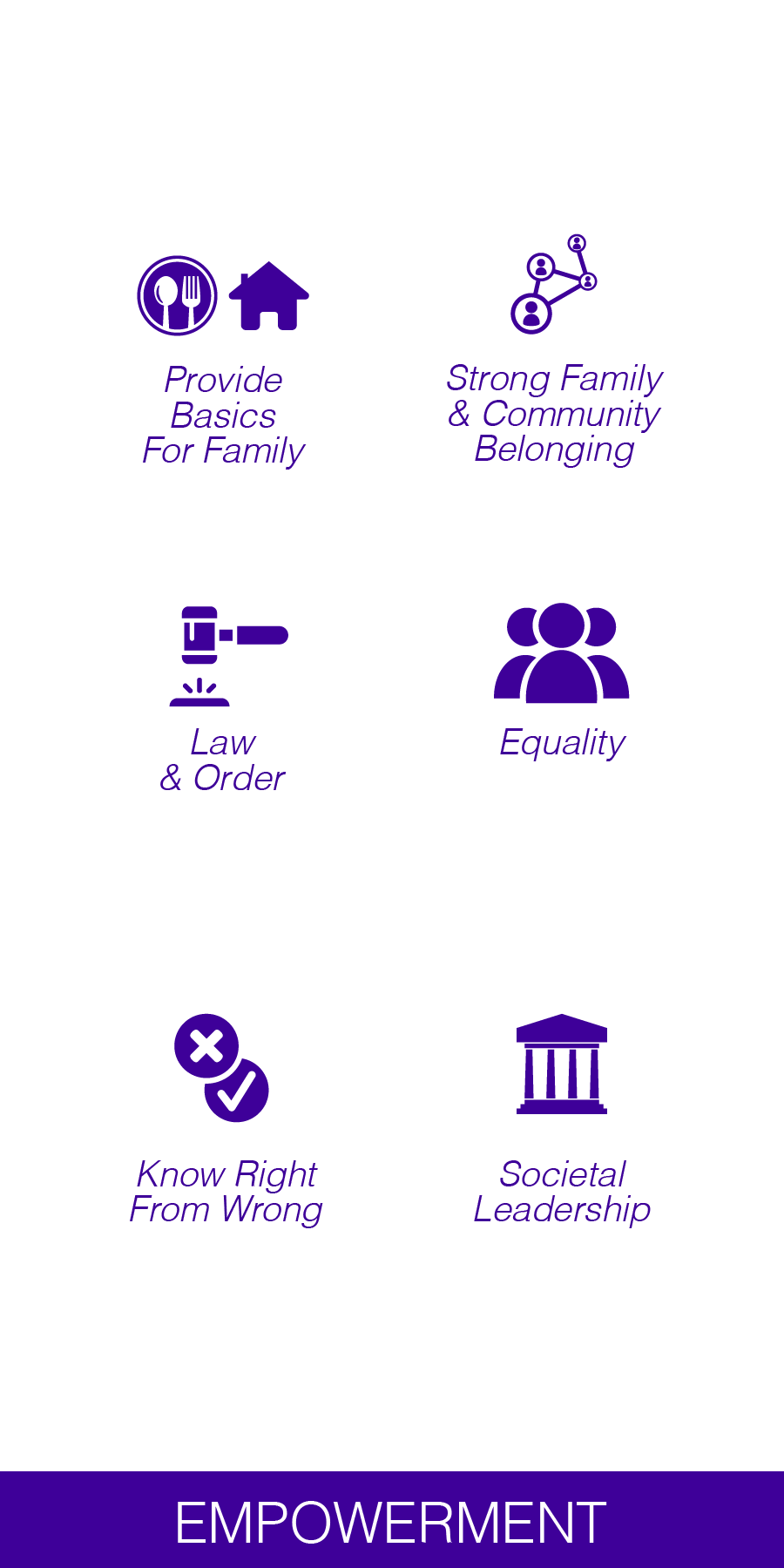 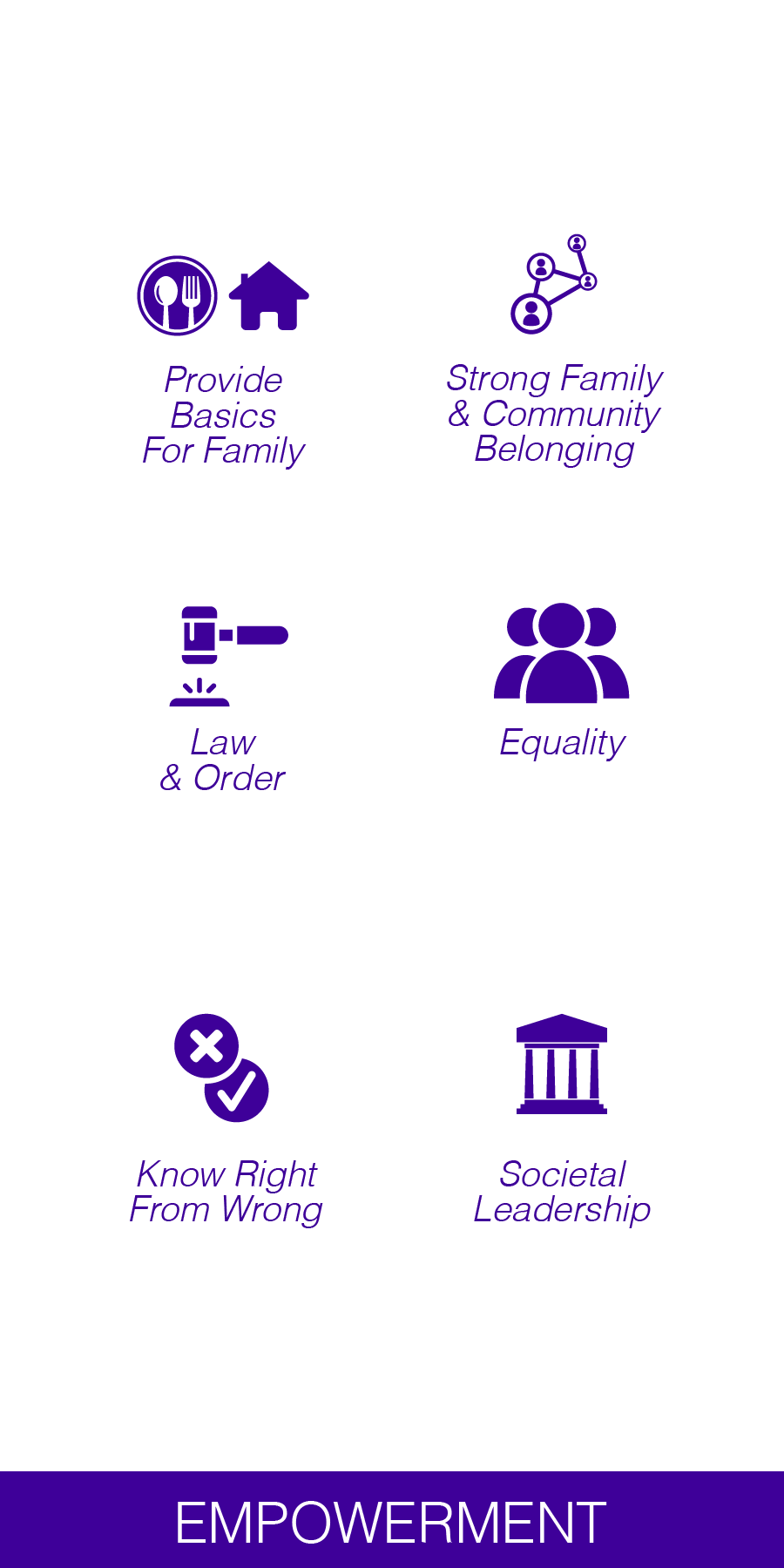 [Speaker Notes: This exercise relates to the empowerment driver of VALUES & BELIEFS.]
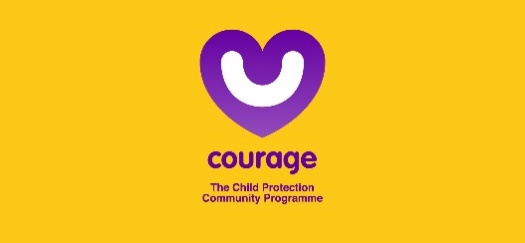 Agree your values
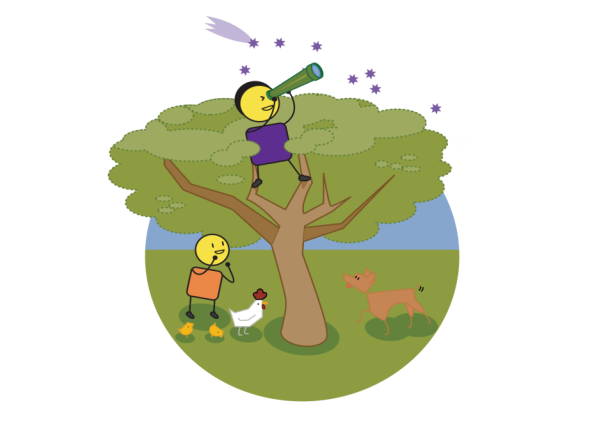 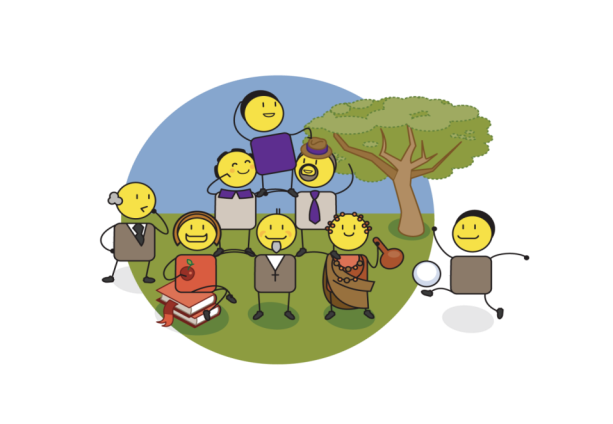 These are the values we will we need to believe in to ensure we achieve our child protection vision?
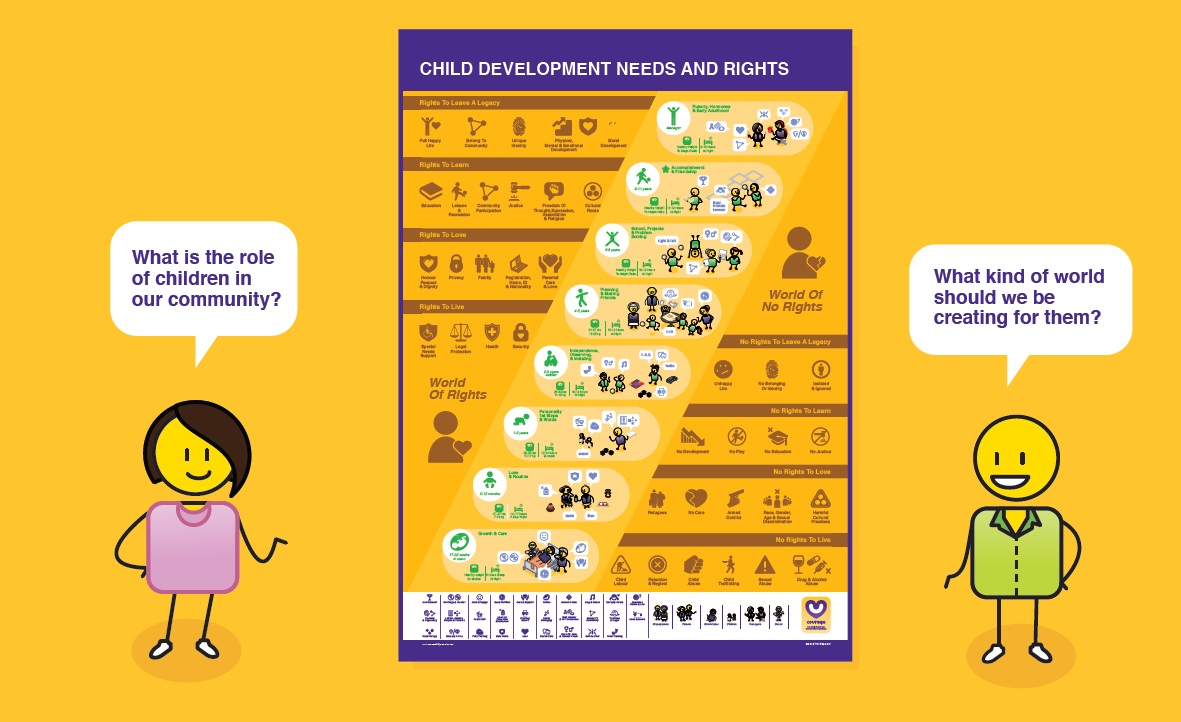 CHILD PROTECTION VISION
CHILD PROTECTION VALUES
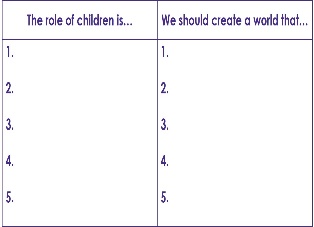 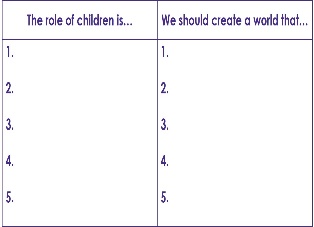 [Speaker Notes: Agree the 3 to 5 values that you, your family, your community or your organisation will need to believe in to achieve your child protection values.]
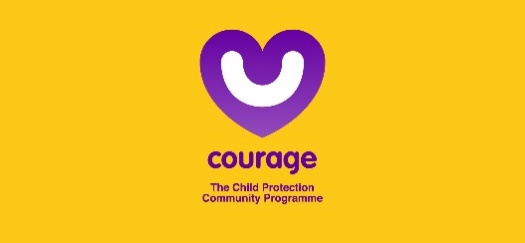 How should we answer?
To achieve our child protection vision of…
We will need to believe in the values of…
1.

2.

3.

4.

5.
1. 

2. 

3. 

4. 

5.
[Speaker Notes: This template should help you and your team or community to define which values you will need to believe in to achieve your child protection vision.]
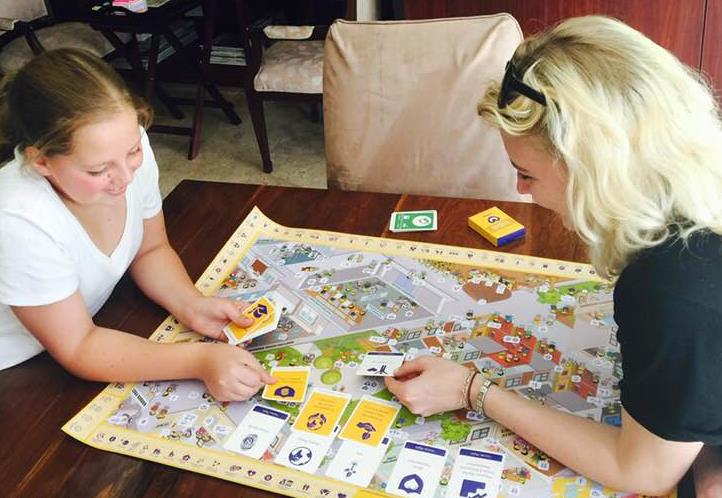 If these are our rights, what are our personal  responsibilities?
[Speaker Notes: Matching rights to responsibilities.]
What should we value to ensure real behaviour change in our community?
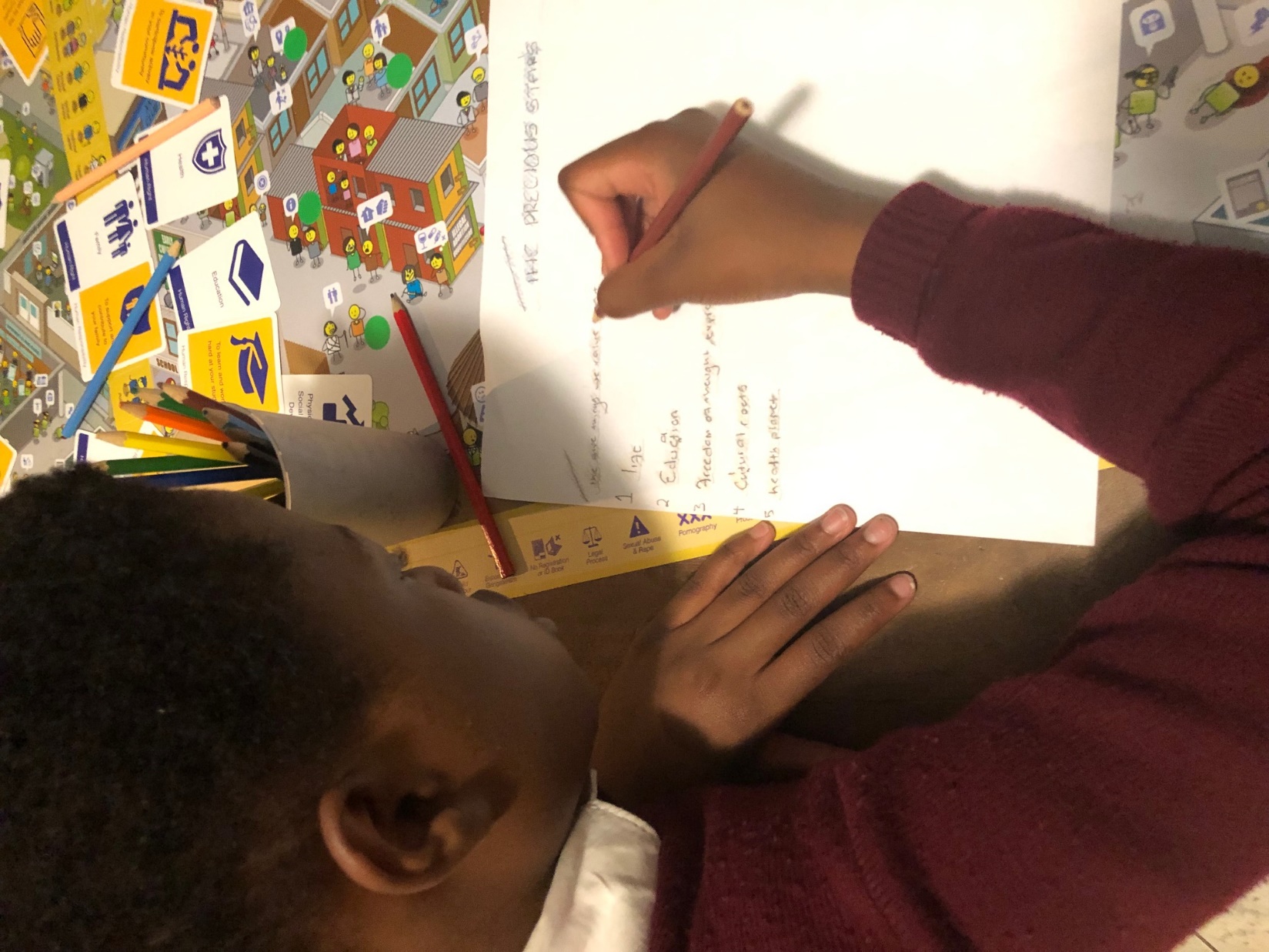 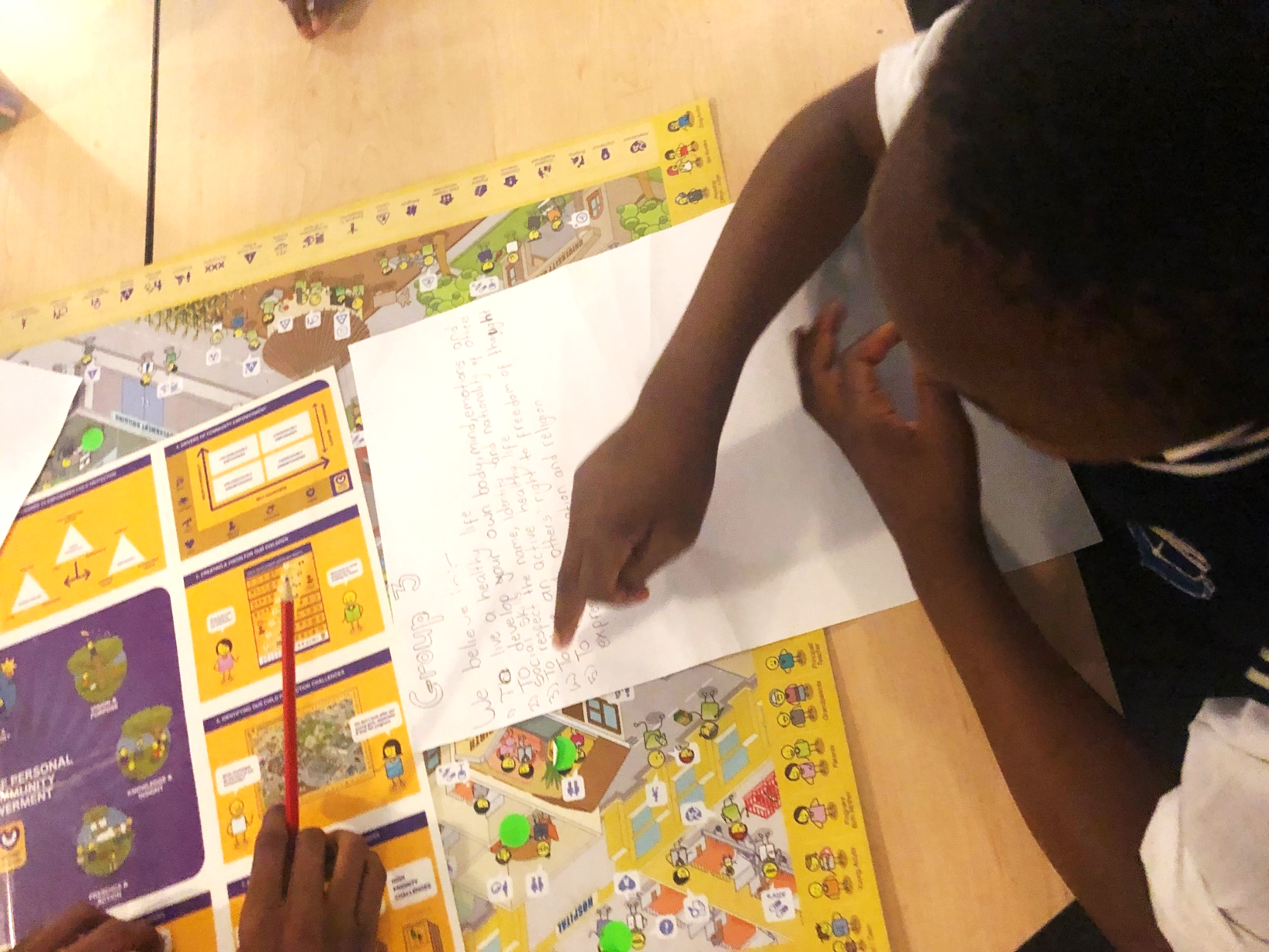 [Speaker Notes: Defining the values that will help achieve a defined vision.]
stay strong
take
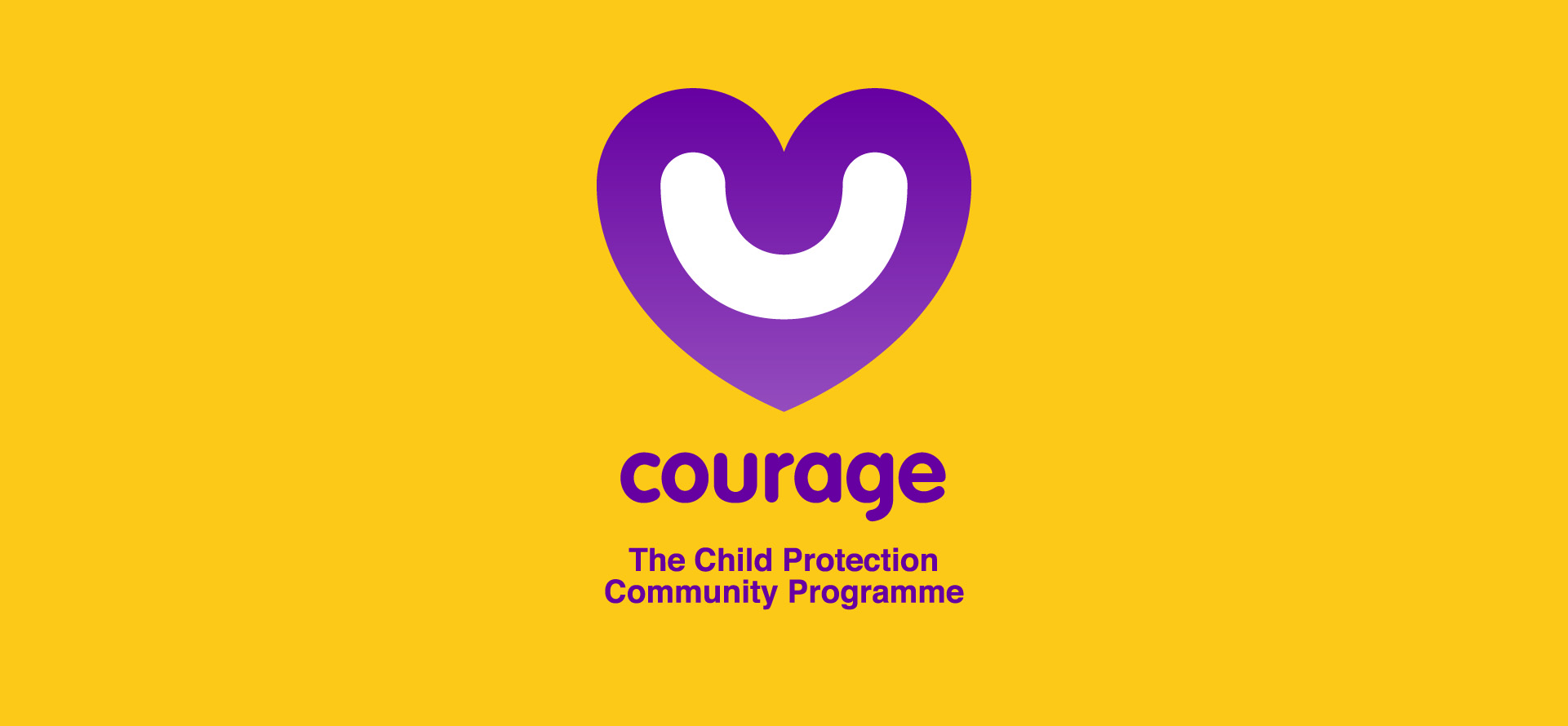 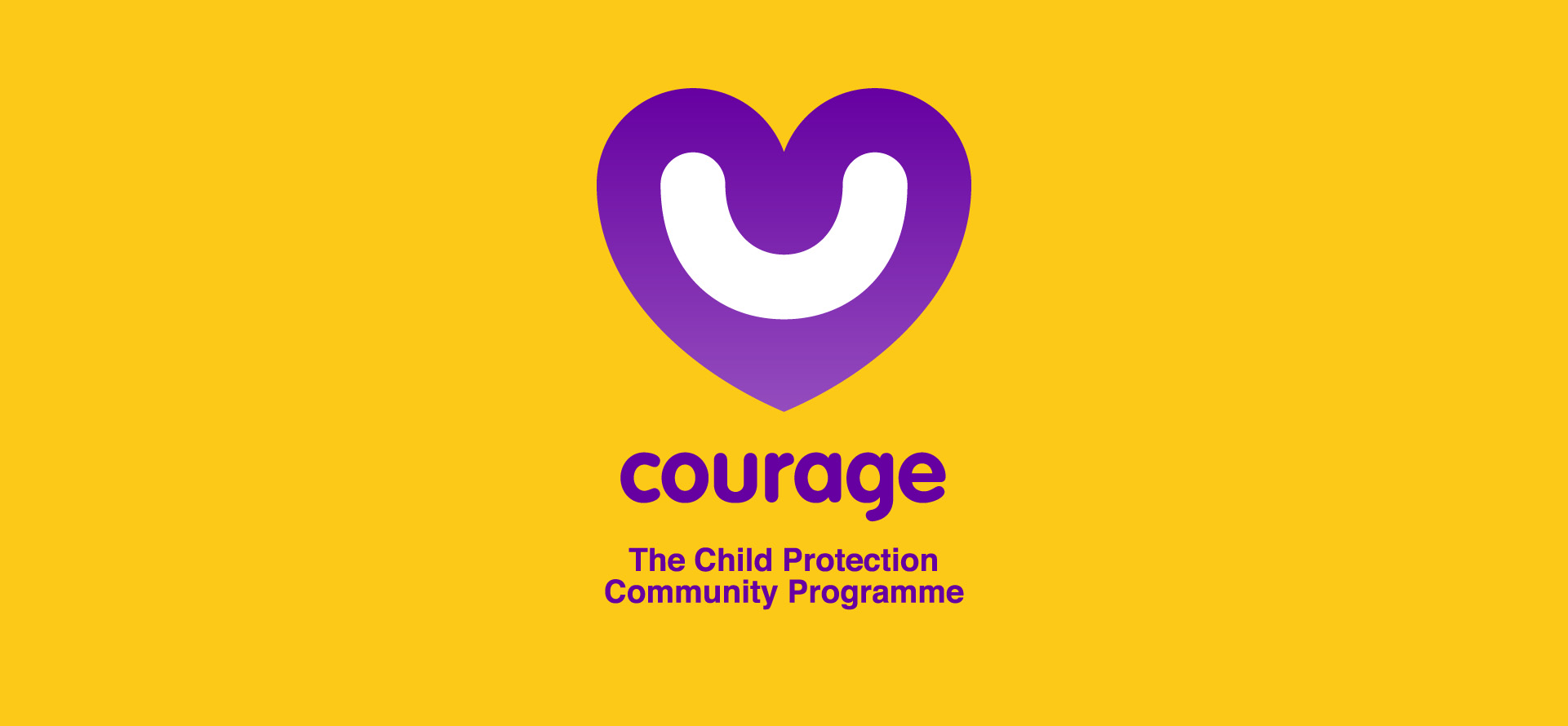 www.couragechildprotection.com
[Speaker Notes: Thanks for watching, stay strong and take courage.]